The Future of Technology and Our Economy
Erik Brynjolfsson
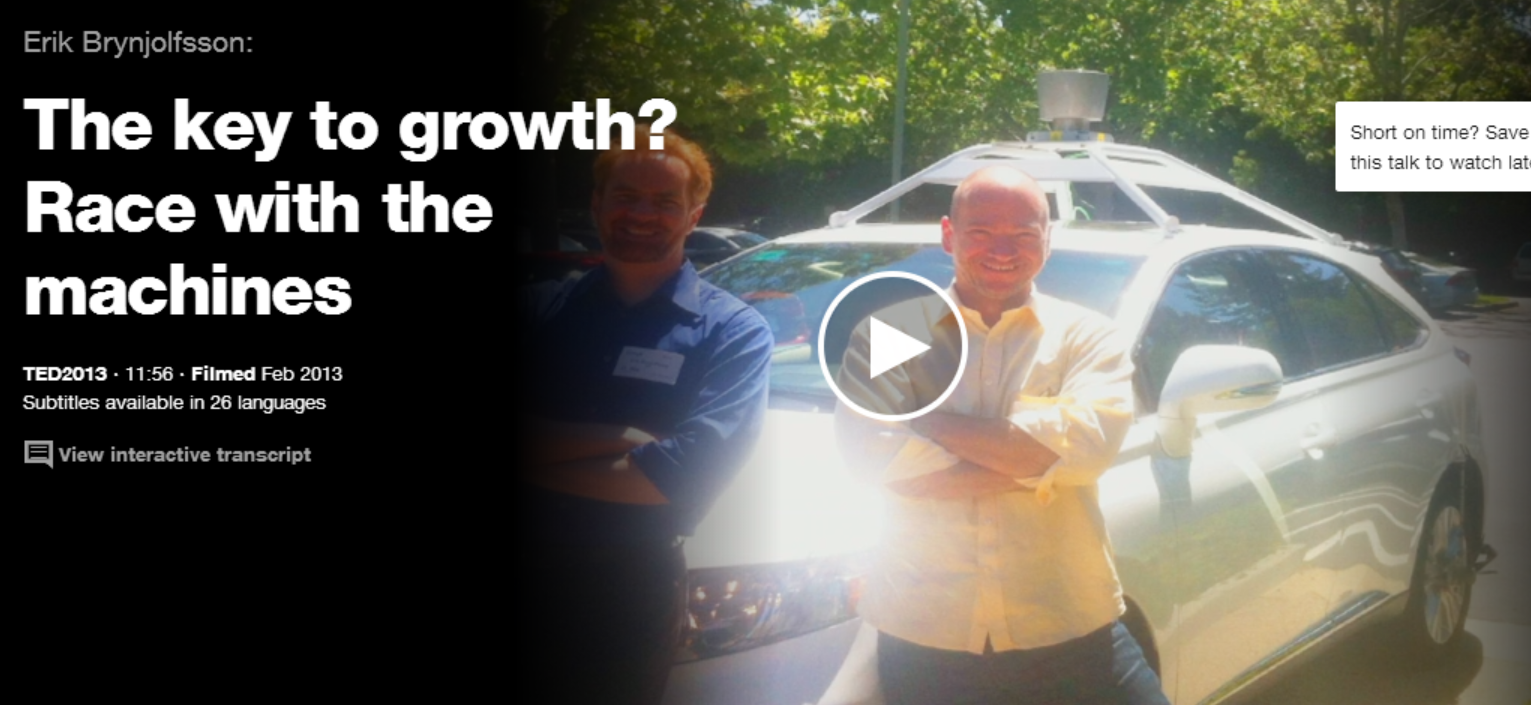 http://www.ted.com/talks/erik_brynjolfsson_the_key_to_growth_race_em_with_em_the_machines#t-414811
Technology creates possibilities and potential, but ultimately, the future we get will depend on the choices we make.  We can reap unprecedented bounty and freedom, or greater disaster than humanity has ever seen before.
The Second Machine Age, p. 256
[Speaker Notes: Andrew McAfee and Erik Brynjolfsson]
The Human Use of Human Beings
“When I say that the machine’s danger to society is not from the machine itself but from what man makes of it, I am really underlining the warning of Samuel Butler [1835 – 1902].”

- Weiner, Norbert, The Human Use of Human Beings, 1950, chapter 10.
[Speaker Notes: He estimated 10 to 20 years, or less time if big war.]
How Much Compute Power Does it Take?
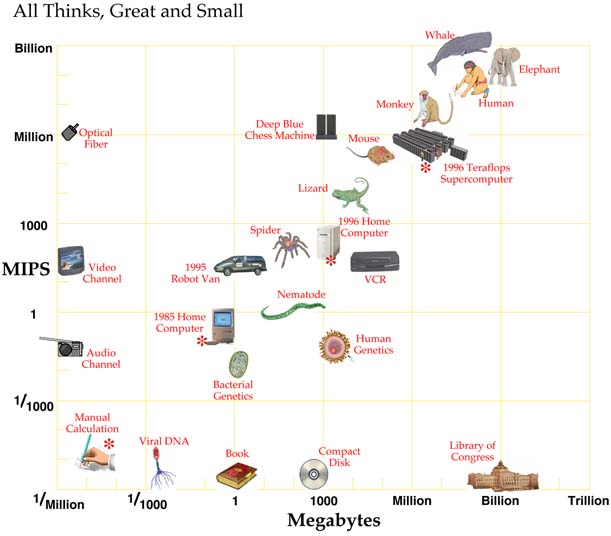 
Watson
From Hans Moravec, Robot Mere Machine to Transcendent Mind 1998.
[Speaker Notes: We showed these at the end of robotics, but repeat here.
Info on Watson: http://gcn.com/articles/2011/02/10/watson-vs-human-brain-tale-of-the-tape.aspx
Its memory:1.5 * 10^ megabytes.  Its processing power: 8*10^7 MIPS]
How Much Compute Power is There?
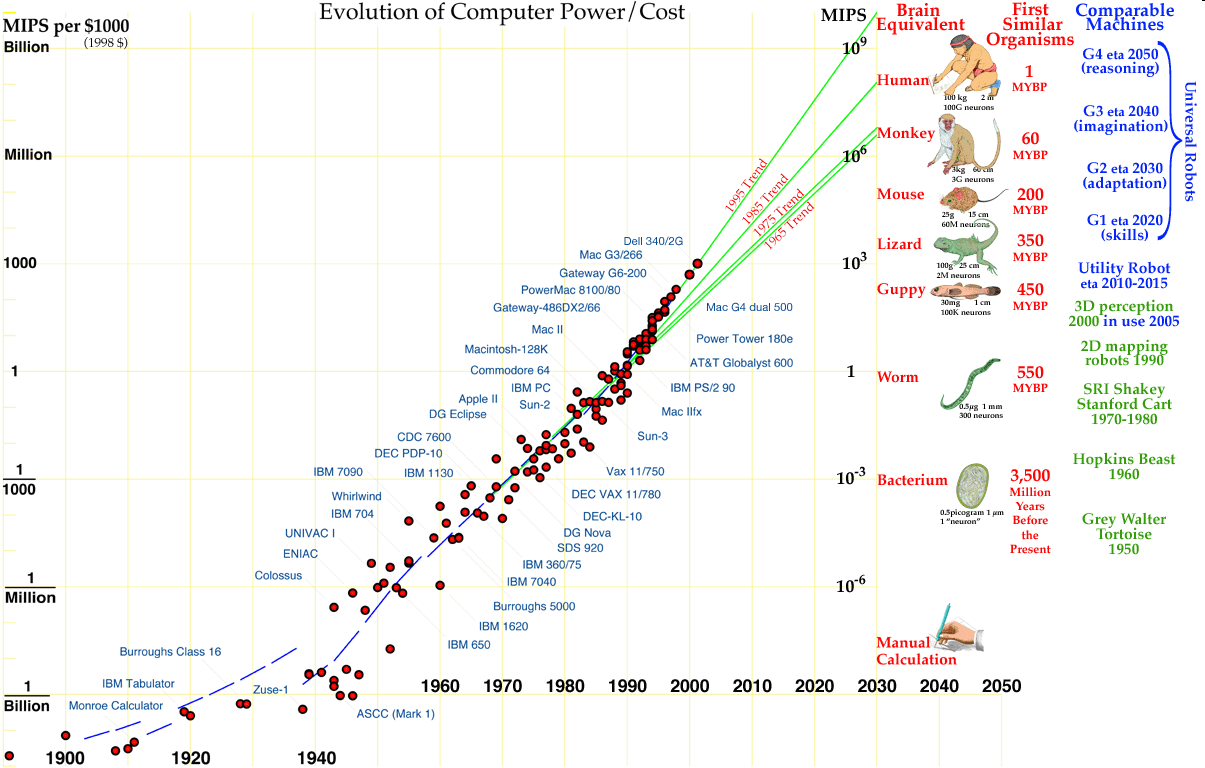 Hans Moravec: http://www.frc.ri.cmu.edu/~hpm/talks/revo.slides/power.aug.curve/power.aug.gif
How Much Compute Power Is There?
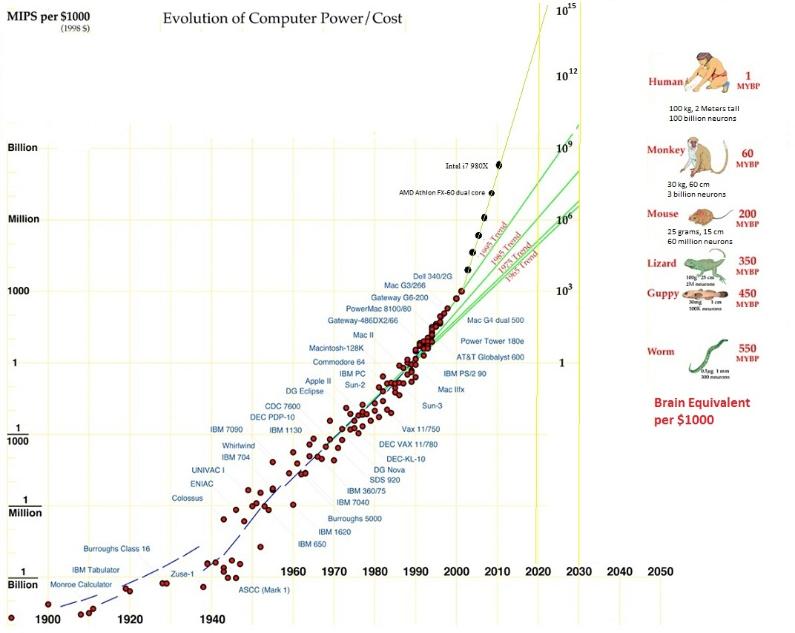 [Speaker Notes: A newer one from: http://www.donbot.com/Futurebot/NewTech/NT01370MoravecsGraphUpdated2020.html 
Note that it puts people at 1000 times more compute power than Moravec, yet still projects matching them before 2020.]
The Law of Accelerating Returns
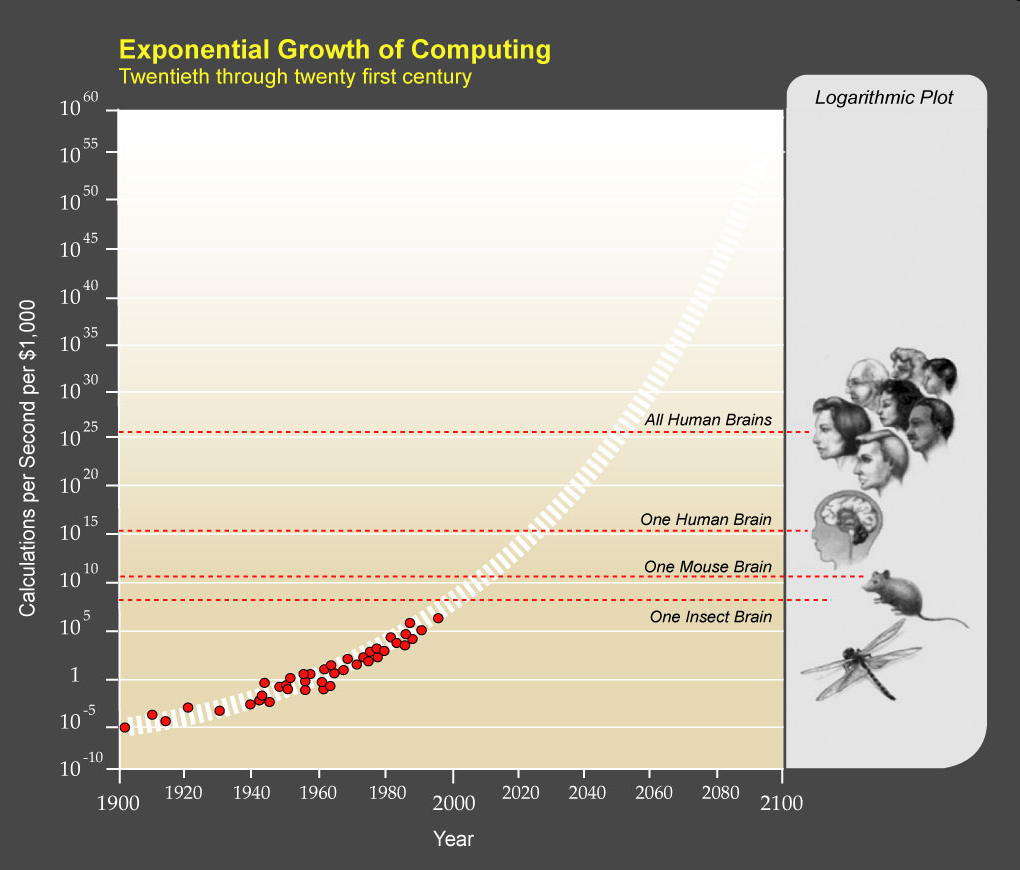 [Speaker Notes: Image from: http://brent.kearneys.ca/2009/02/14/the-singularity-summit-2008/]
Law of Accelerating ReturnsAnother Example
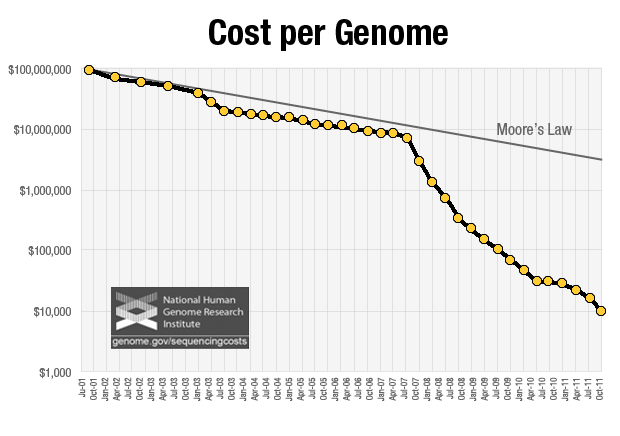 [Speaker Notes: One more example: http://www.caseyresearch.com/cm/the-one-cancer-fighting-stock-you-must-own?ppref=CDD453XX0812A]
The Singularity
Stanislaw Ulam, in 1958 wrote of a conversation with John von Neuman concerning the "ever accelerating progress of technology and changes in the mode of human life, which gives the appearance of approaching some essential singularity in the history of the race beyond which human affairs, as we know them, could not continue."
Now often used to mean the hypothetical future emergence of greater-than-human superintelligence through technological means.
[Speaker Notes: http://en.wikipedia.org/wiki/Technological_singularity]
Countdown to Singularity
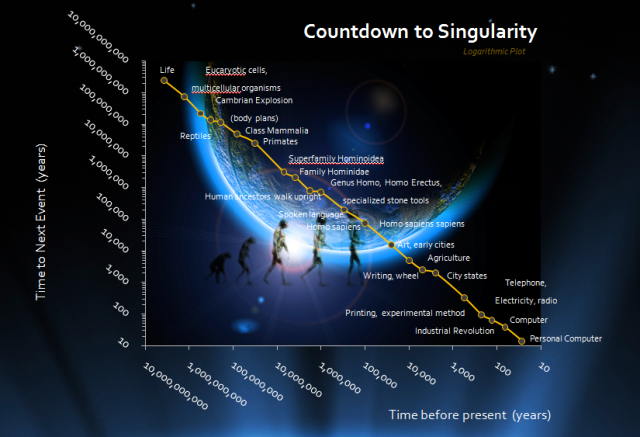 [Speaker Notes: Note log log plot : http://my.opera.com/Flavio58/blog/the-law-of-accelerating-returns  (Kurzweil)]
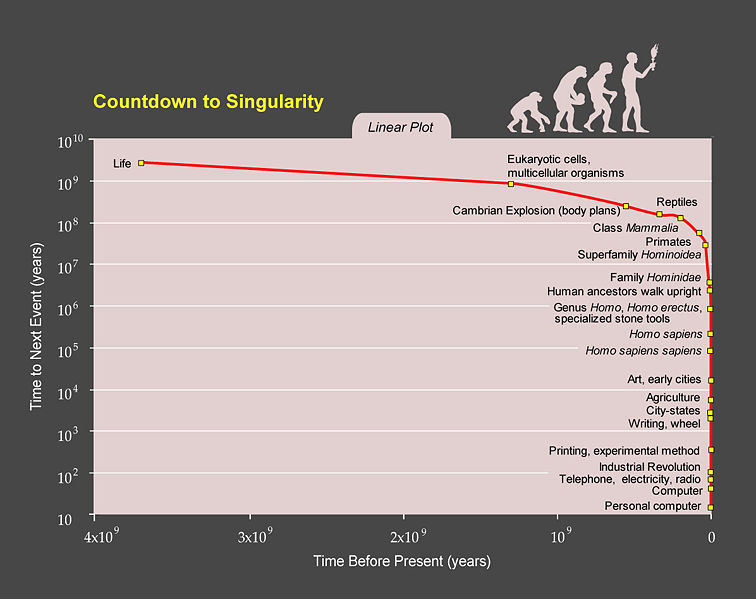 [Speaker Notes: http://en.wikipedia.org/wiki/Transhumanism, bottom of page  This one maybe more dramatic because semi log plot]
Why Would the Singularity Be Important?
It would be an event horizon, beyond which we’re not now able to predict.

It won’t stop just when the robots get as smart as we are.
The Singularity Institute for Artificial Intelligence
[Speaker Notes: http://en.wikipedia.org/wiki/Technological_singularity]
Past the Singularity – An Example
Automated stock traders drive out humans
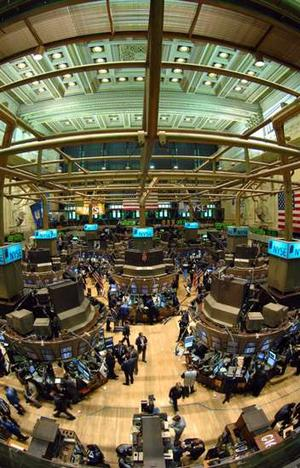 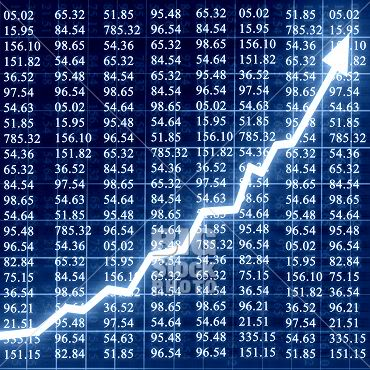 [Speaker Notes: Stock exchange: http://www.stockmarketinvesting.com/stock-market-tips/  
Graph: http://www.geekesfera.com/tag/stock-market]
Or When We’re Not Quite There Yet
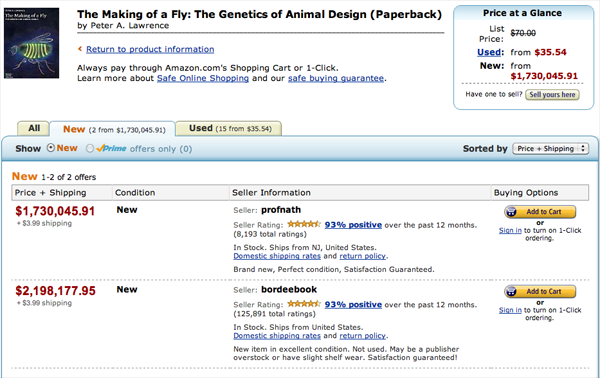 http://www.michaeleisen.org/blog/?p=358
[Speaker Notes: Article talks about how profnath keeps setting it’s price to just less than bordeebook, who keeps setting theirs to just more than profnath, but the product of their factors is greater than 1.]
If You Can’t Lick em, Join em
Physical augmentation

Collaboration

Us in the machine
Transhumanism
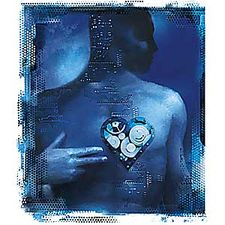 An illustration by Michael Gibbs for The Chronicle of Higher Education's look at how biotechnology will change the human experience.
It’s Not Simply Us vs Them: Augmentation
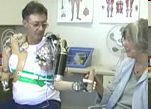 http://www.cbsnews.com/video/watch/?id=4937720n&tag=related;photovideo 

http://www.jhuapl.edu/prosthetics/program/multimedia.asp
Landis, Admitting Doping, Accuses Top U.S. Cyclists
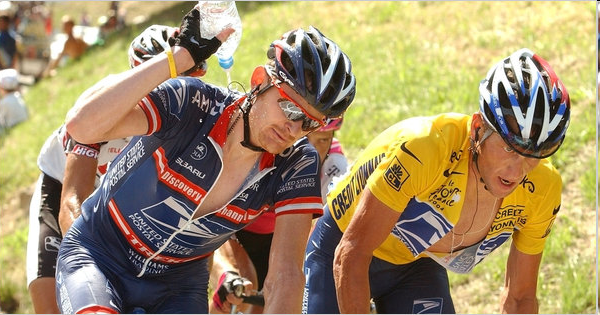 Floyd Landis, left, accused his former teammates, including Lance Armstrong, riding in the 2004 Tour de France, of doping.
http://www.nytimes.com/2010/05/21/sports/cycling/21landis.html?emc=eta1
[Speaker Notes: Why am I showing this?  The idea is that we’re already at the point in some sports where an “unaugmented” person can’t effectively compete.  What will happen when a person with an unaugmented brain won’t be able to compete in society?]
Closer to Home
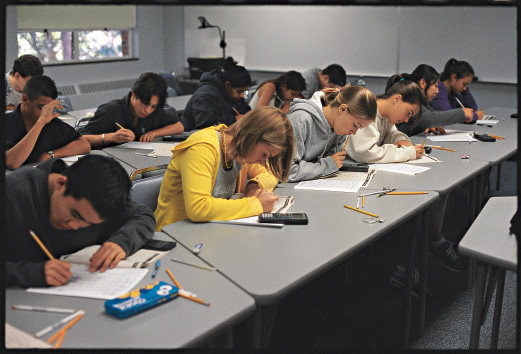 Risky rise of good grade pill
[Speaker Notes: Students at high pressure high schools take stimulants, like ADHD drugs, so they can study and focus while taking tests like SAT.  If some people do this, does everyone have to?  Prisoner’s Dilemma?

http://www.nytimes.com/2012/06/10/education/seeking-academic-edge-teenagers-abuse-stimulants.html?pagewanted=all 

Source of image: http://www.highereducation.org/crosstalk/ct1001/news1001-satsummercamp.shtml]
What About This?
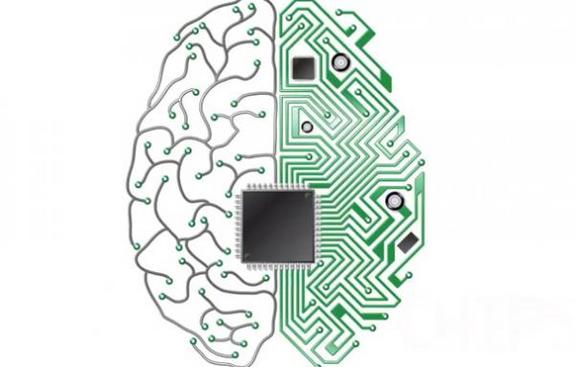 [Speaker Notes: Ask a clicker question:  Next week, we will bring to class chips that can be embedded in your brain, giving you all the mathematics capability of Matlab and all the knowledge of Wikipedia.  Would you take one?  Yes, maybe, no way.

http://www.21stcentech.com/wp-content/uploads/2013/12/ibm-brain-chip-02-neuromorphic-chips.jpg]
Much Higher Tech
A Brief Chronicle of Cognitive Enhancement

500 b.c.: Ancient Greek scholars wear rosemary in their hair, believing it to boost memory.

1886: Original Coca-Cola, with cocaine and caffeine. It’s advertised as a “brain tonic.”
1955: The FDA licenses Ritalin.
1997: Baby Einstein products claim to “facilitate the development of the brain in infants.”

2005: Lumosity, devoted to online “brain training,” is founded.

2020: A tDCS company starts an SAT-prep service for high-school students.
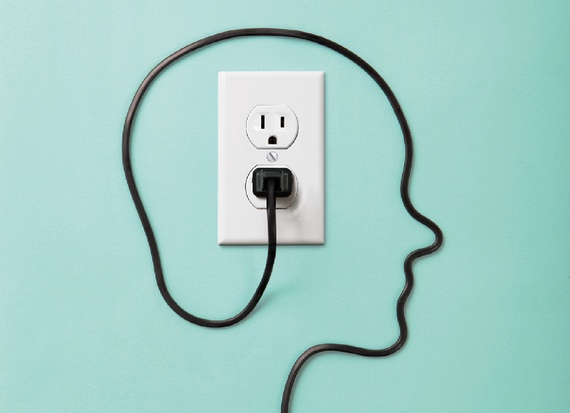 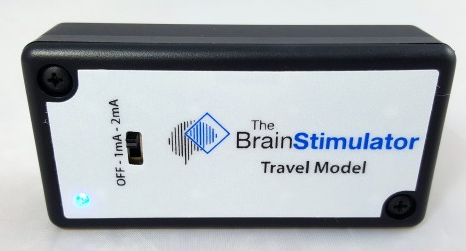 http://www.theatlantic.com/magazine/archive/2014/09/prepare-to-be-shocked/375072/
[Speaker Notes: Use of electrical brain stimulation to increase learning and other cognitive function.tDCS = transcranial direct-current stimulation.
Last one is a prediction.  tDCS seems to be snake oil.  But is this not a common risk for some new technology that makes awesome claims?]
It’s Not Simply Us vs Them: Collaboration
Freestyle chess
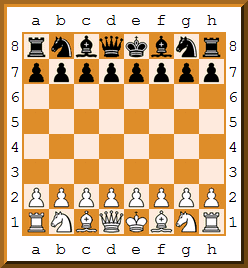 [Speaker Notes: People/machine combinations can beat either computers alone or people alone.]
I am the Very Model
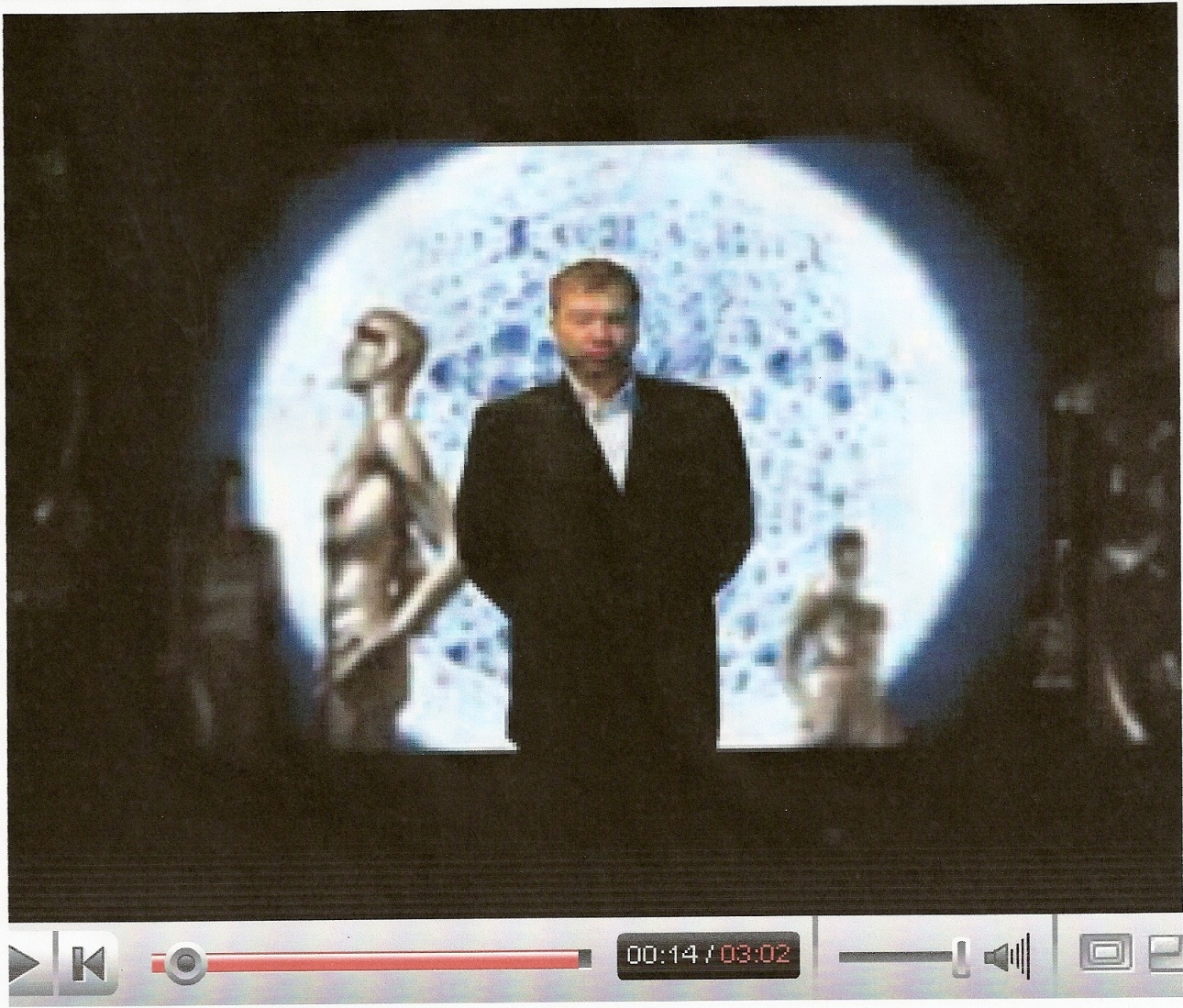 I am the Very Model of a Singularitarian
[Speaker Notes: Words: http://www.kurzweilai.net/articles/art0626.html?printable=1]
Collaboration
Zara
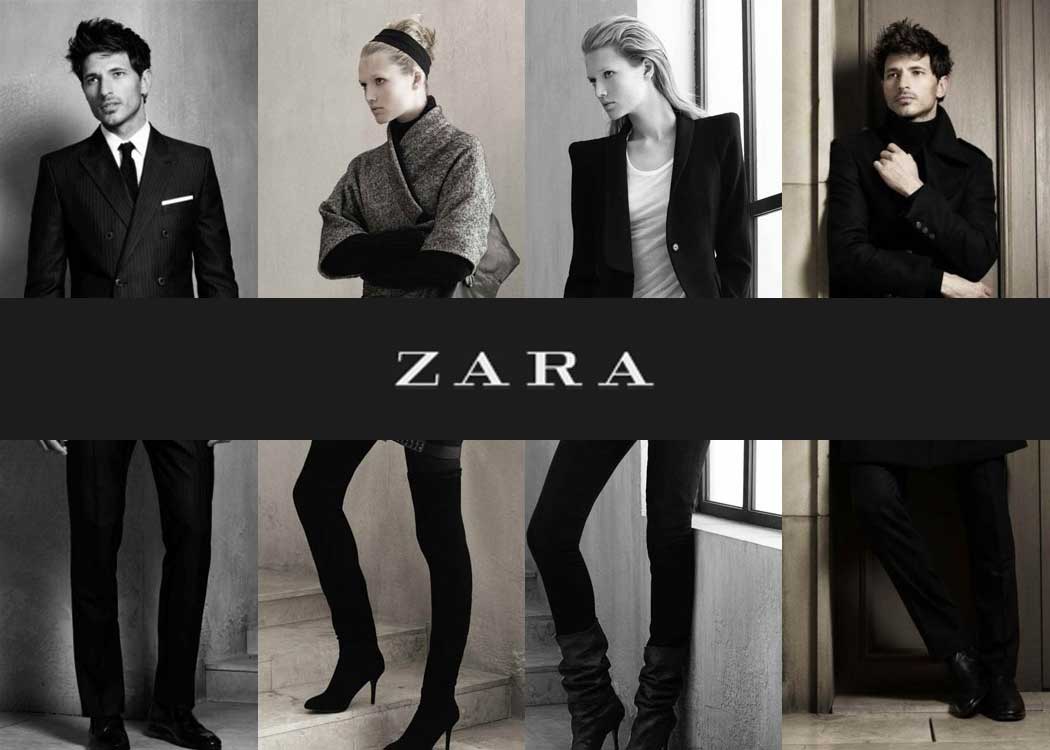 [Speaker Notes: The Second Machine Age p. 193  Use people to look at customers and talk to them to predict what to order for their particular store.  But exploit high tech just in time manufacturing and communication to make small batches and them to the stores right away.
Image from: http://www.destinationcentreville.com/en/shopping/zara]
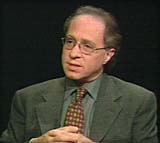 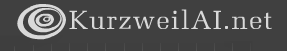 We'll be able to send scanners inside the brain, tiny little scanners that are the size of blood cells, that will travel through the brain, through our capillaries, and actually scan the human brain from inside and build up a database that describes everything going on in the human brain. And that's a scenario that will be feasible within 25 years.   (1999)
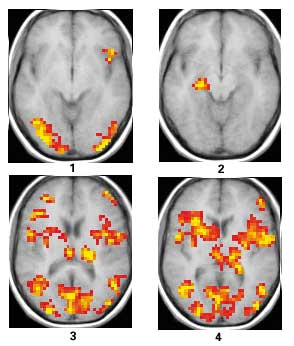 [Speaker Notes: Below are four fMRI (functional magnetic resonance imaging) brain scans obtained during a visual memory task. The results of the experiment were reported in November 2000 by Mark D'Esposito and Charan Ranganath of the University of California, Berkeley, at the annual meeting of the Society for Neuroscience. 

n scan 1, a subject is asked to remember a face. Areas at the rear of the brain that process visual information are active during this task, as is an area in the frontal lobe. In scan 2, the subject is asked to "think about this face." Surprisingly, the hippocampus is activated - the first time this has been documented. The hippocampus was already known to be important for memory, but these results show that this part of the brain is specifically active during the time when we are remembering new information.
In scans 3 and 4, the subject was asked to compare another face to the remembered face. Some of the same visual areas are activated as during the initial memory task, but other areas, such as part of the frontal lobe, are involved in making a decision about the memory.

http://www.berkeley.edu/news/media/releases/2000/11/20_mri.html]
Should We Do It?
Does it make sense to ask?

 What does history tell us?

 Do we good job of predicting the future?
Is This Even A Question It Makes Sense to Ask?
[Speaker Notes: http://www.bristolstories.org/site_images/big_world_map.jpg
Guns Germs and Steel argument: Eurasia won because of geography.  Europe won because China lost lost because they burned the boats and the Europeans didn’t.  Can one group ever effectively decide against technology?]
Islamic Science in the Golden Age
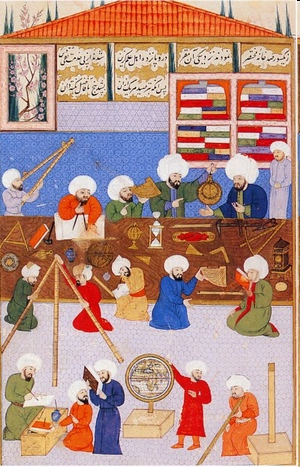 c 750 - 1250
https://www.youtube.com/watch?v=WZCuF733p88
[Speaker Notes: Point here: you can be on top.  But then if you decide to stop doing science/technology, someone else will just take over.  You can’t make it stop everywhere.
Image from: http://musham.wordpress.com/2008/09/19/islamic-science-and-development-historyin-quran-view/ 
The link is to a YouTube video of Neil de Grasse Tyson]
Oppenheimer Quote
“When you see something that is technically sweet you go ahead and do it.”
[Speaker Notes: Quoted on  p. 210 of The Luddites]
Collingridge’s Argument
To avoid undesired consequences:
"It must be known that a technology has, or will have, harmful effects, and 



it must be possible to change the technology in some way to avoid the effects."
At early stage the problem is:
At late stage the problem is:
[Speaker Notes: David Collingridge starting in 1980
Early stage, like AI, we simply don’t know what will happen.
At late stage, like cars today, we know, but the system is too entrenched to make change possible.]
Can We Predict the Impact of New Technology?
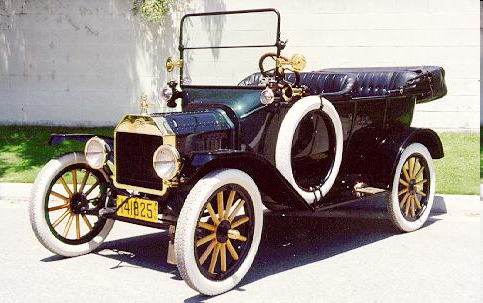 [Speaker Notes: Image from: http://www.musclecarclub.com/other-cars/classic/ford-model-t/ford-model-t.shtml 
Some impacts no one foresaw: pollution, urban sprawl, people getting fat]
Can We Predict?
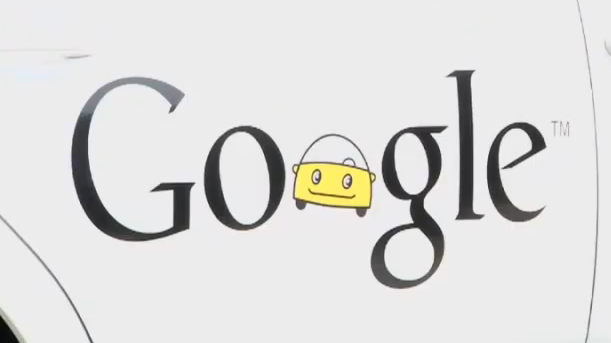 http://www.youtube.com/watch?v=EAHdX2I4fuE
[Speaker Notes: Watch the video.  Sergi Brin and then Jerry Brown telling us why the selfdriving car will solve all our problems.]
Can We Predict?
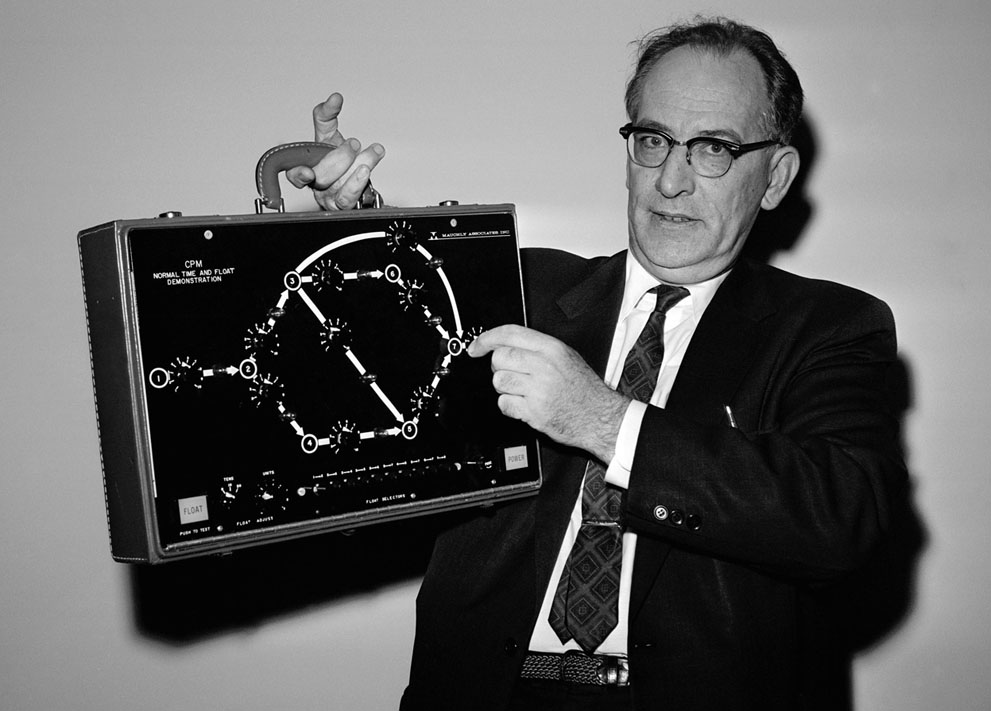 John Mauchley, 1962: predicted everyone will be walking around with his own personalized computer within a decade.
[Speaker Notes: Dr. John W. Mauchly, inventor of some of the original room-size electronic computers, poses in Washington, DC, on November 2, 1962 with one the size of a suitcase after addressing a meeting of the American Institute of Industrial Engineers. He now is working on a pocket variety which, he says, may eliminate the housewife's weekly shopping list and the chore of filling it by hand. He predicted everyone will be walking around with his own personalized computer within a decade. (AP Photo/Byron Rollins) # 
http://www.theatlantic.com/infocus/2012/05/50-years-ago-the-world-in-1962/100296/]
Our Inability to Predict Impact
Future predictions

More hopelessly wrong predictions

Can we predict the impact of:
The Internet?
Household and factory robots?
Human-level AI?
Human genome sequencing
Unintended Consequences
Proposal for ethical outsourcing of manufacturing:
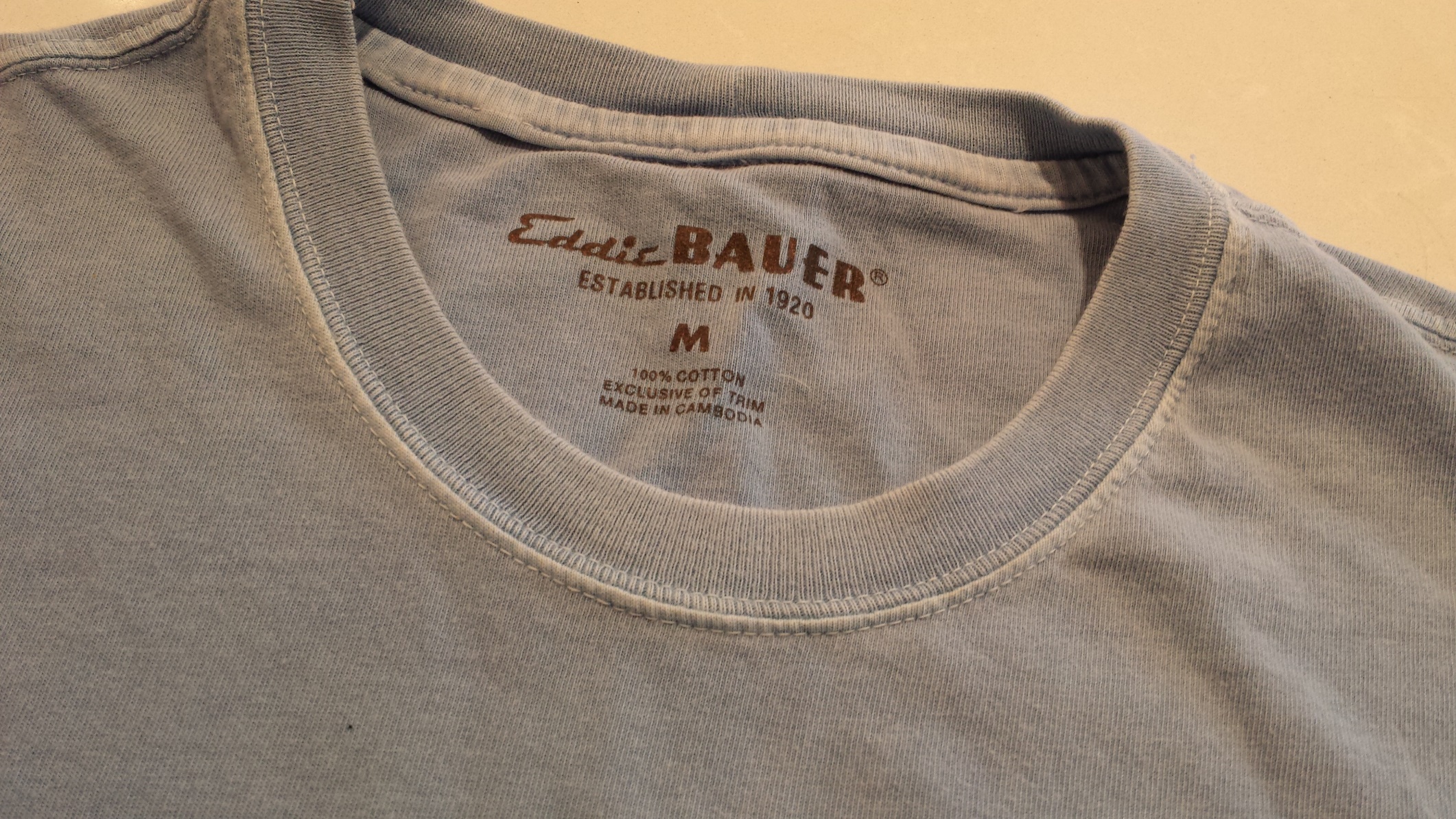 New law:  It shall be illegal to import manufactured goods unless the manufacturer can show that its workers were paid a living wage.
Economic?
Technological?
Ethical?
Consequences?
[Speaker Notes: Ethical argument: Does this feel “right”?
Economic argument:  If the demand for tee shirts is elastic, will higher prices mean fewer tee shirts?  Less for consumers.  And fewer foreign workers have jobs.
Technological argument: Will this just accelerate the introduction of manufacturing machines and drive human labor out all together?]
How Fast Things Can Change
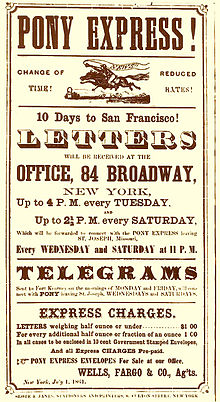 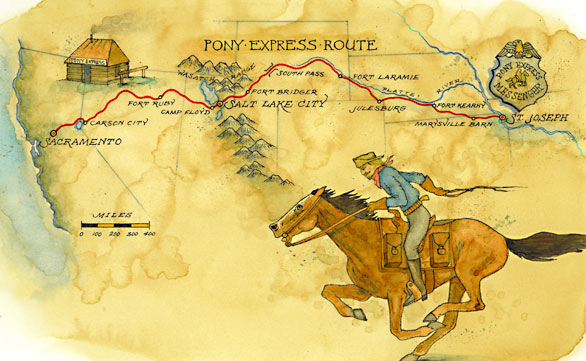 April 3, 1860 – October, 1861
[Speaker Notes: Bob Greene: Why Twitter Should Watch Its Back: http://www.cnn.com/2014/01/26/opinion/greene-pony-express/ 
Lasted 18 months from April 3, 1860, to October 1861.
http://en.wikipedia.org/wiki/Pony_Express  
http://articles.latimes.com/2010/may/16/travel/la-tr-ponyexpress-20100516]
How Fast Things Can Change
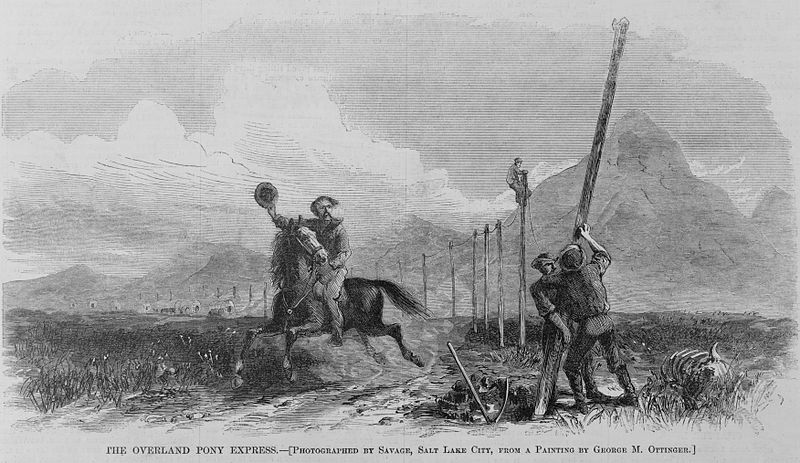 [Speaker Notes: The transcontinental telegraph being built.
http://en.wikipedia.org/wiki/File:The_Overland_Pony_Express.jpg]
"The industrial revolution and its consequences have been a disaster for the human race. 

They: 
have greatly increased the life-expectancy of those of us who live in 'advanced' countries, 

but they: 

have destabilized society, 
have made life unfulfilled, 
have subjected human beings to indignities, 
have led to psychological suffering (in the Third World to physical suffering as well) and 
have inflicted severe damage on the natural world."


Theodore Kaczynski, Industrial Society and Its Future (1995)
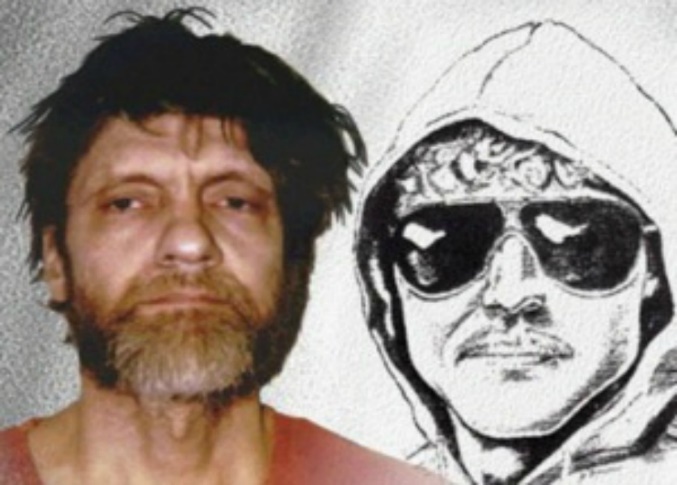 Since the Industrial Revolution
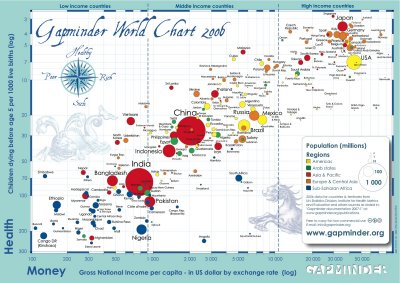 Has technology benefited people?
http://www.youtube.com/watch?feature=youtube_gdata_player&v=jbkSRLYSojo
[Speaker Notes: http://4.bp.blogspot.com/_JkY44588yyw/SVpfRobpWxI/AAAAAAAAAGo/0V7a4EoDv9Y/s400/gapminder_world_chart_2006.jpg]
But Nearly Everyone Else Agrees That …
Technology has improved our lives.
GDP Growth
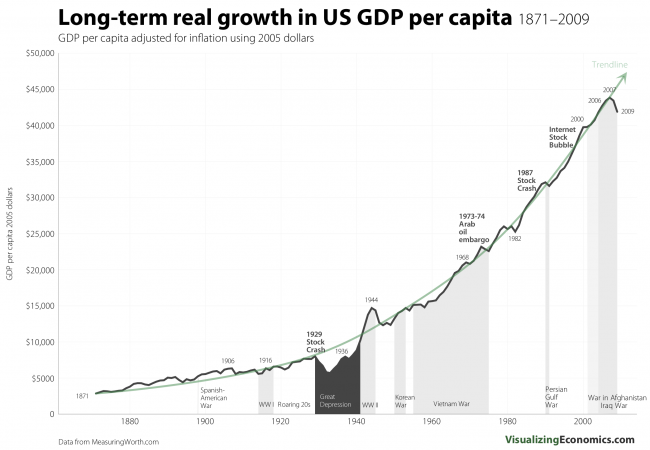 [Speaker Notes: Our standard of living keeps going up because of technology.
http://visualizingeconomics.com/2011/03/08/long-term-real-growth-in-us-gdp-per-capita-1871-2009/]
GDP Growth
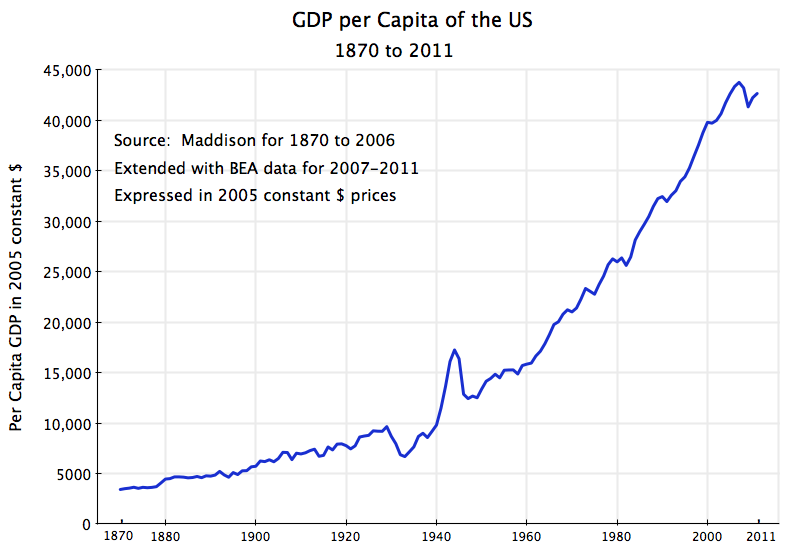 [Speaker Notes: This one goes out farther. 
http://aneconomicsense.com/2012/07/20/the-shift-from-equitable-to-inequitable-growth-after-1980-helping-the-rich-has-not-helped-the-not-so-rich/]
And GDP Isn’t the Whole Story
GDP doesn’t measure free or almost free.
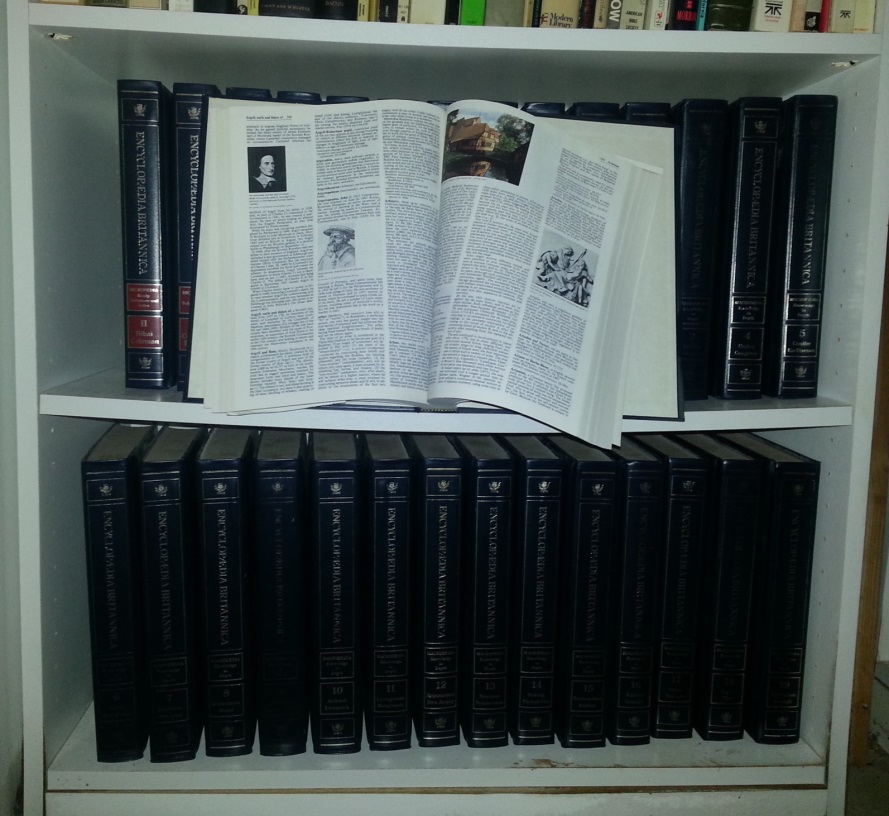 $1,395.00
[Speaker Notes: We have a lot more “product” but how can we measure it?  In fact, if Encyclopedia Britannica isn’t selling these sets anymore, it looks like there’s less product.  March, 2012 – Encyclopedia Britannica announced the end of the print edition after 244 years.]
And GDP Isn’t the Whole Story
GDP doesn’t measure free or almost free.
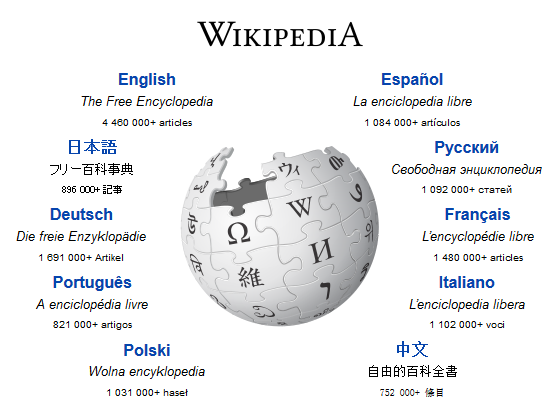 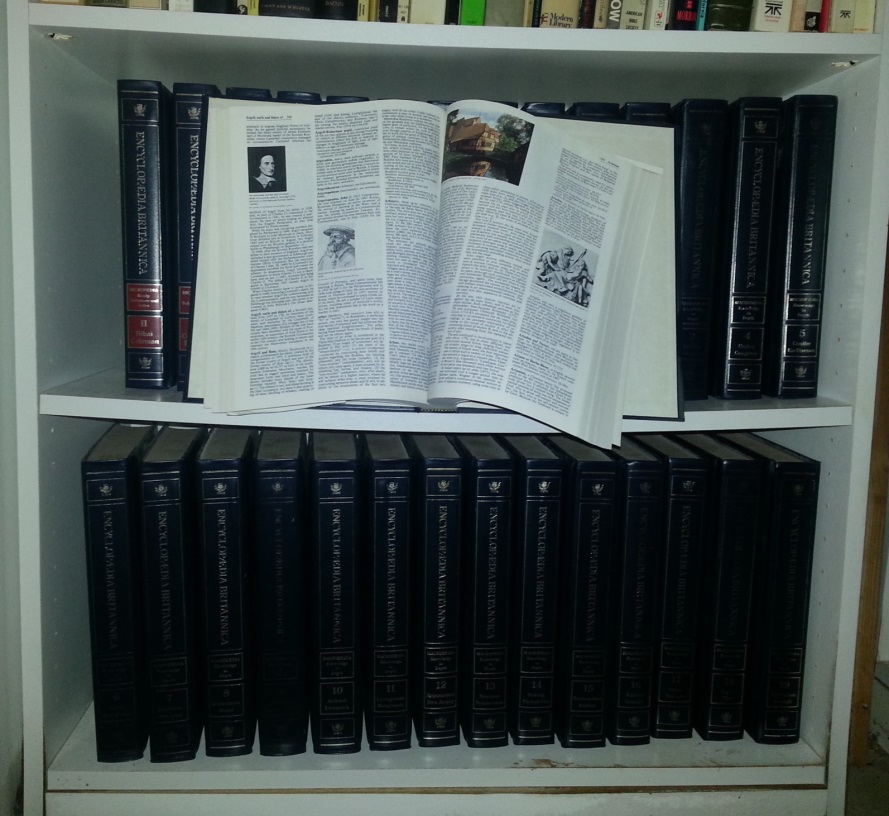 $1,395.00
[Speaker Notes: We have a lot more “product” but how can we measure it?  In fact, if Encyclopedia Britannica isn’t selling these sets anymore, it looks like there’s less product.  March, 2012 – Encyclopedia Britannica announced the end of the print edition after 244 years.]
And GDP Isn’t the Whole Story
GDP doesn’t measure free or almost free.
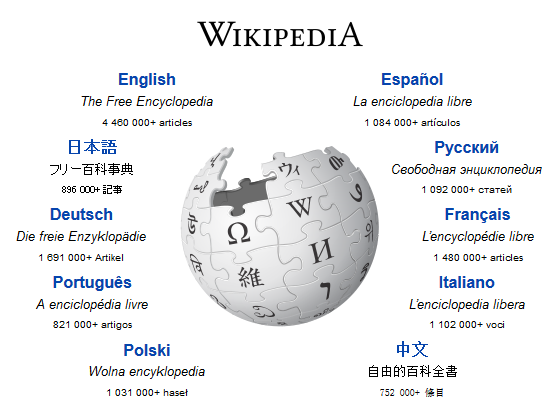 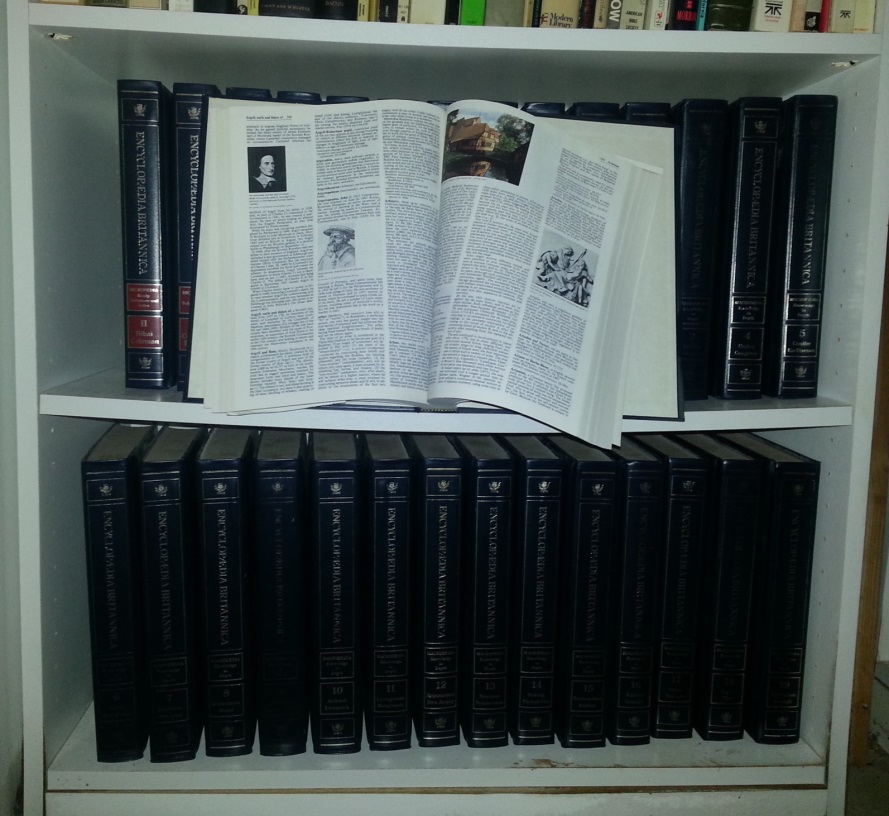 $1,395.00
GDP Growth  Economic Growth
[Speaker Notes: We have a lot more “product” but how can we measure it?  In fact, if Encyclopedia Britannica isn’t selling these sets anymore, it looks like there’s less product.  March, 2012 – Encyclopedia Britannica announced the end of the print edition after 244 years.]
Income Disparity
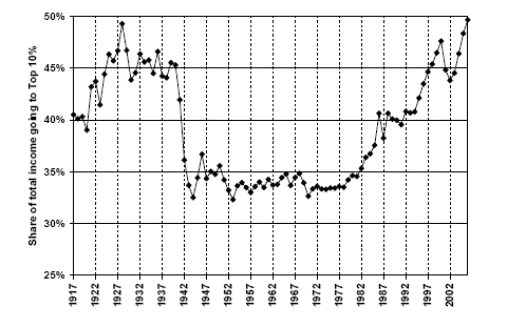 [Speaker Notes: But things may no longer be continuing to get better in the same way.  A  rich person doesn’t buy 100 times as many cars or iPhones as 100 regular people.  So this trend is very scary.
http://animalspiritspage.blogspot.com/2009/05/income-inequality-debt-crisis-and.html]
Income Disparity
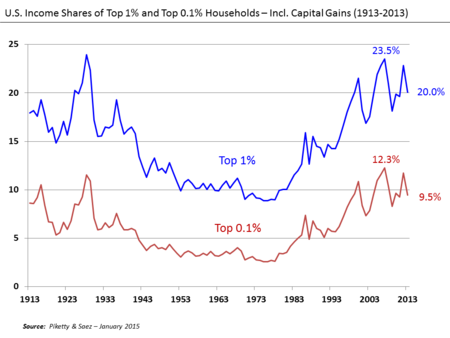 [Speaker Notes: https://en.wikipedia.org/wiki/Income_inequality_in_the_United_States

Bad when a small group controlled the means of production.  Got better when labor got power.  Now getting worse as labor is less necessary.

But things may no longer be continuing to get better in the same way.  A  rich person doesn’t buy 100 times as many cars or iPhones as 100 regular people.  So this trend is very scary.
http://animalspiritspage.blogspot.com/2009/05/income-inequality-debt-crisis-and.html]
Income Disparity
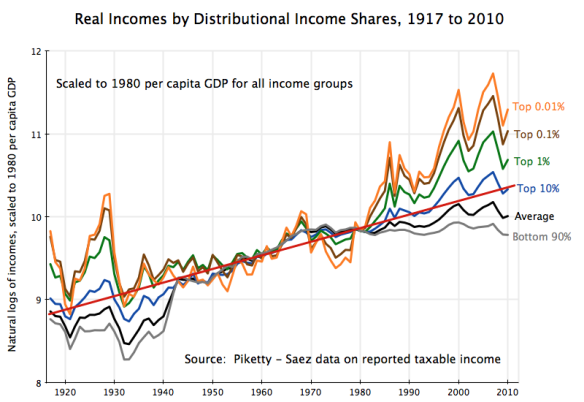 [Speaker Notes: Another view.  Note logarithmic scale, so a constant rate of growth would be a straight line.
http://aneconomicsense.com/2012/07/20/the-shift-from-equitable-to-inequitable-growth-after-1980-helping-the-rich-has-not-helped-the-not-so-rich/]
Technology and Our Jobs
Technology eliminates jobs.
Of course, technology also creates jobs.  

		OURS  

What is the balance?
And maybe we need jobs to go away (at least in some places).
[Speaker Notes: Do elderly support ratio next.  It’s short.  Then move on the jobs issue.]
Elderly Support Ratio
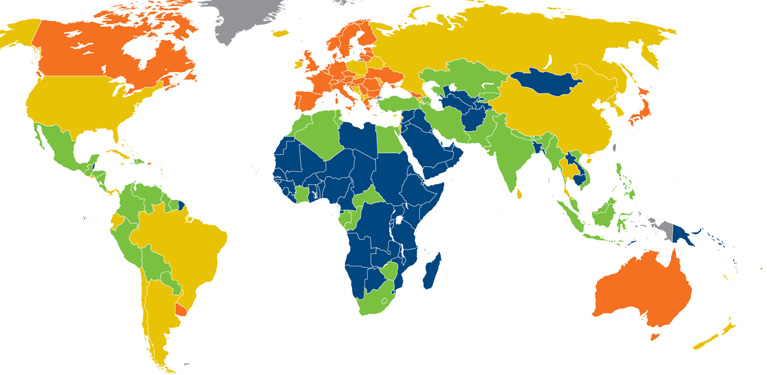 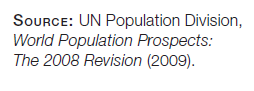 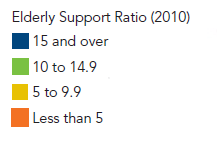 [Speaker Notes: But maybe we desperately need more workers who can’t get old and need to be taken care of.
http://www.prb.org/pdf10/10wpds_eng.pdf]
Elderly Support Ratio  2050
[Speaker Notes: http://www.prb.org/pdf10/10wpds_eng.pdf]
How Does Technology Destroy Jobs?
Technology replaces human labor.


Winner takes all.
How Does Technology Destroy Jobs?
Technology replaces human labor.


Winner takes all.
Winner Doesn’t Take All
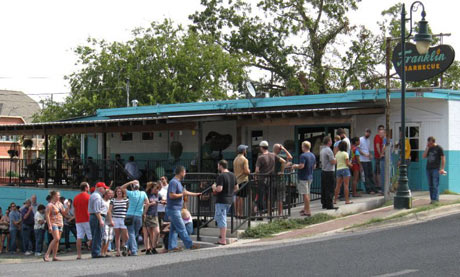 [Speaker Notes: Do this one first because it’s shorter.  Franklin’s bbq.  People in line.  If line gets too long, people will go to second best bbq.
http://www.theguardian.com/travel/2012/oct/17/10-best-local-food-diners-austin]
Winner Takes All
When it’s digital, no one needs second best:
No lines.


No geography issues.
Software
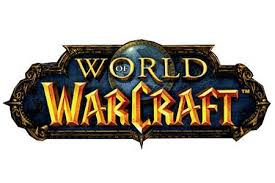 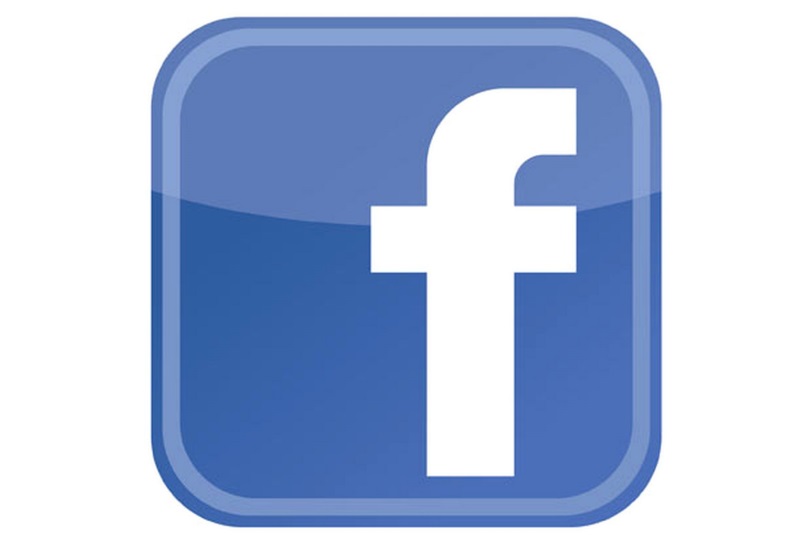 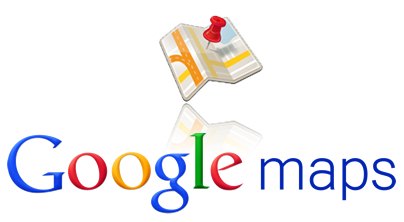 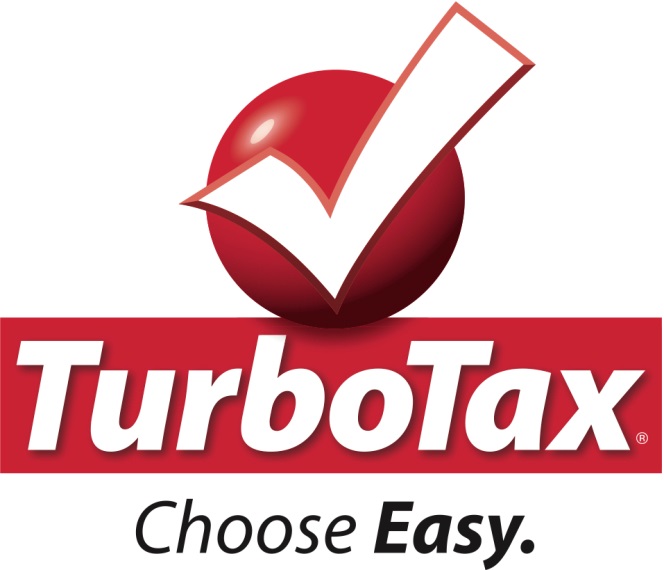 [Speaker Notes: Sometimes there might be two, at least for a while.  There’s always the taste issue.  But not lots.]
Education
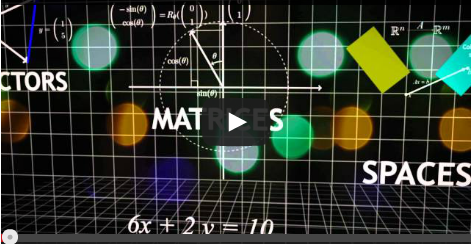 [Speaker Notes: Rvdg’s MOOC

Remind – these examples aren’t about machines replacing human labor (very much).  They are about technology enabling a small number of people to get all the customers in some businesses.  And to do it without having to hire a lot of employees.

Note that, in some arenas, there is still a long tail.  Musicians, for example, because of variations in taste.]
How Does Technology Destroy Jobs?
Technology replaces human labor.


Winner takes all.
A Quick Look at Cheap Human Labor
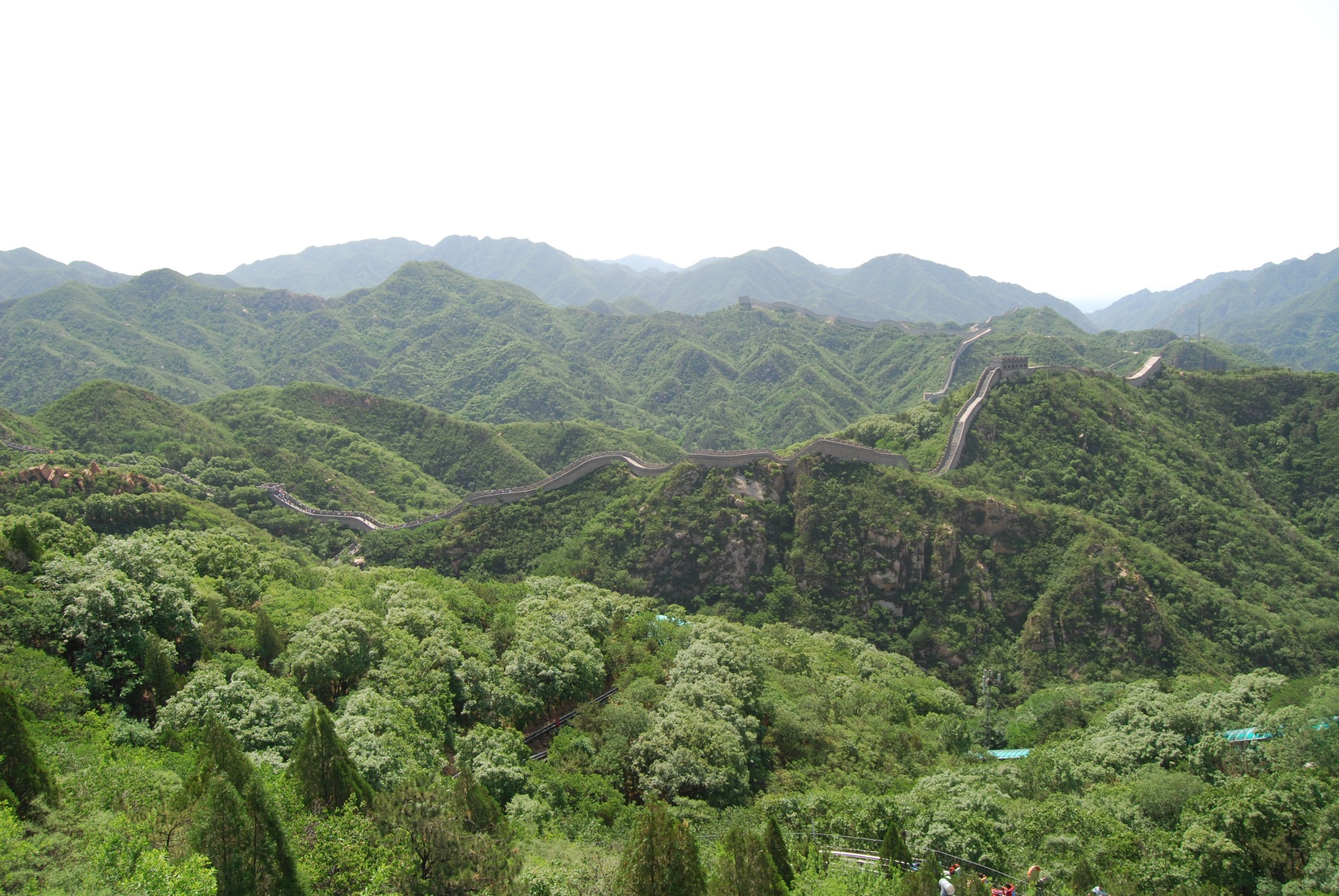 Transportation
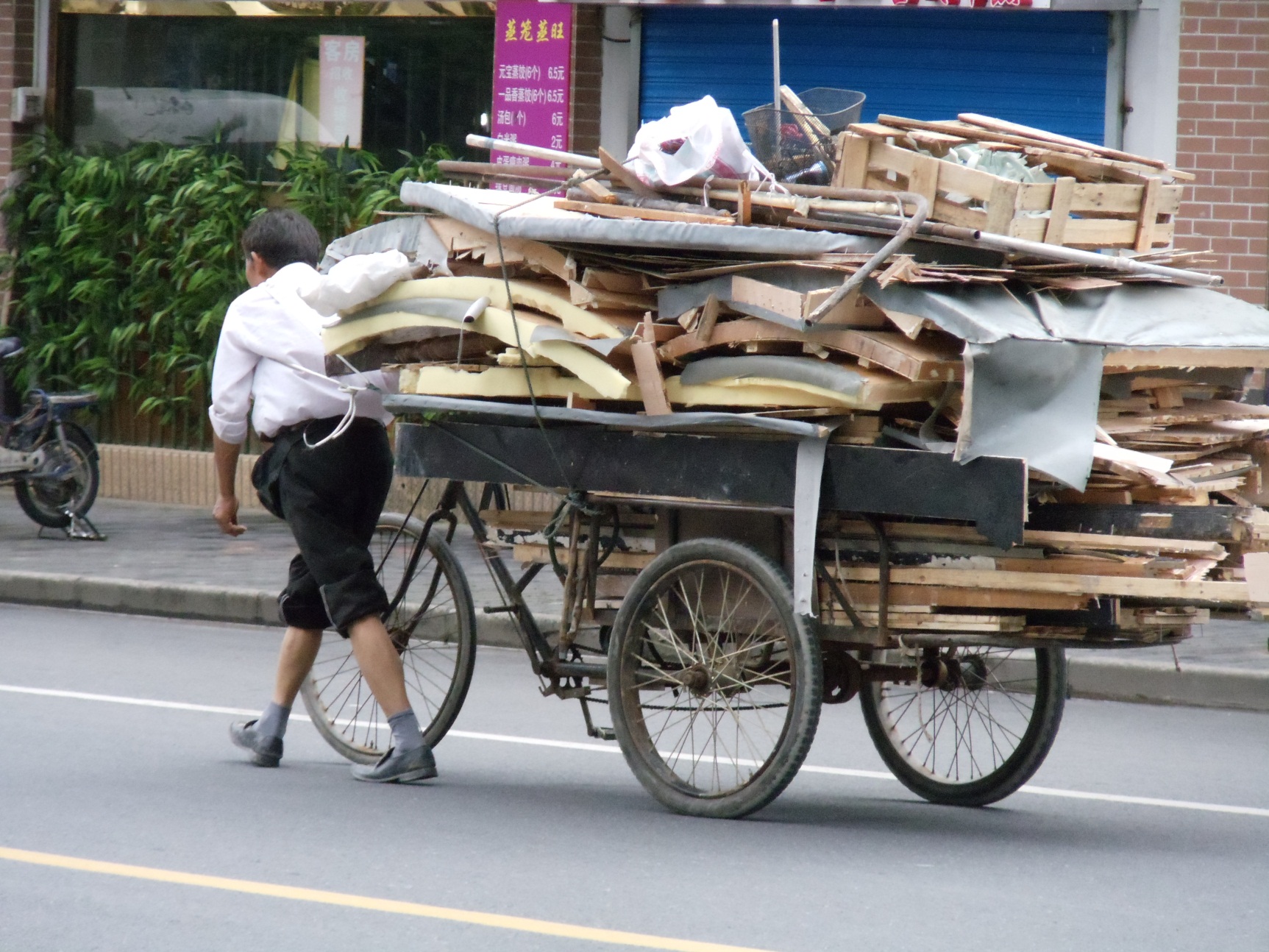 Transportation
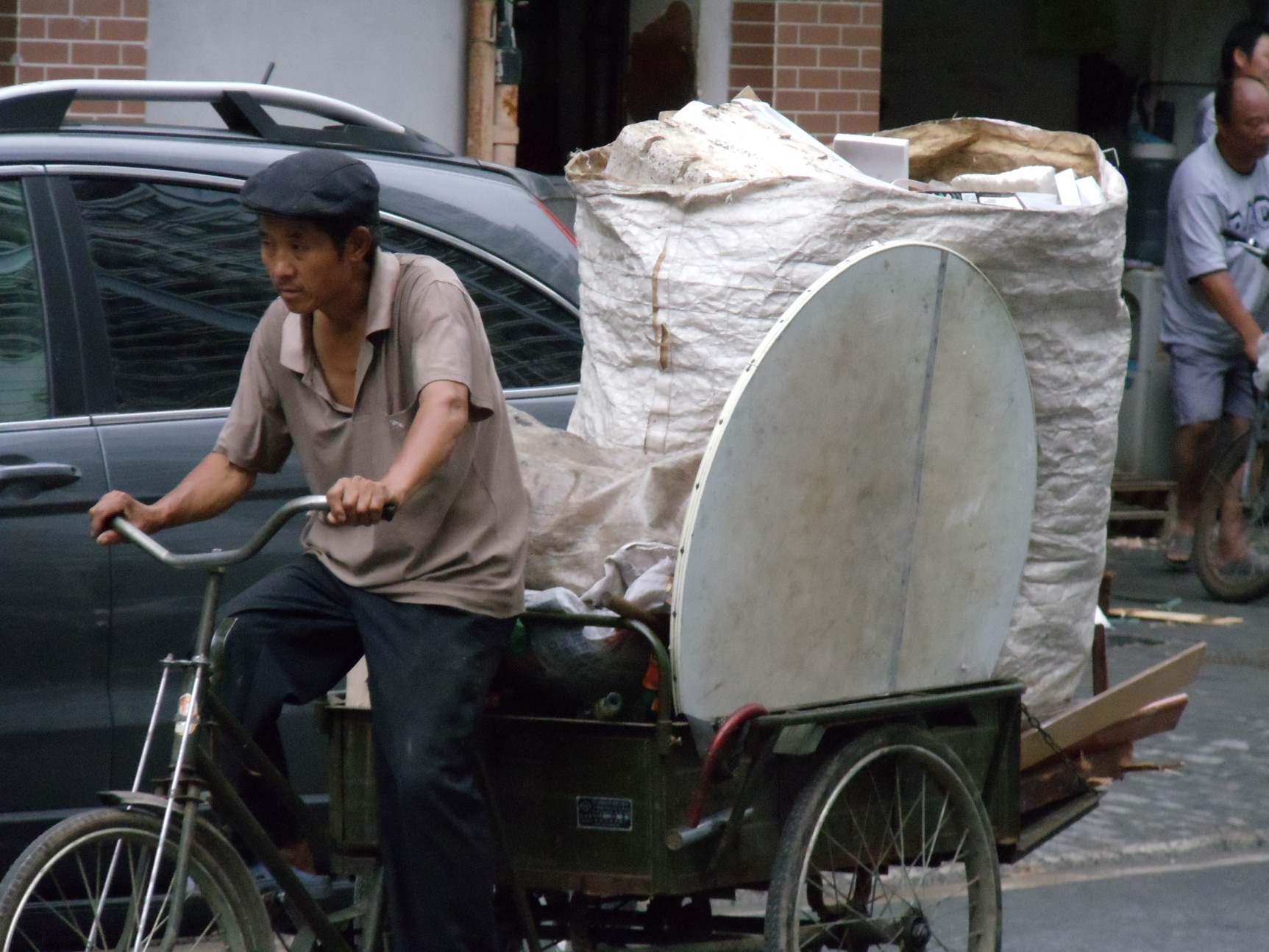 Transportation
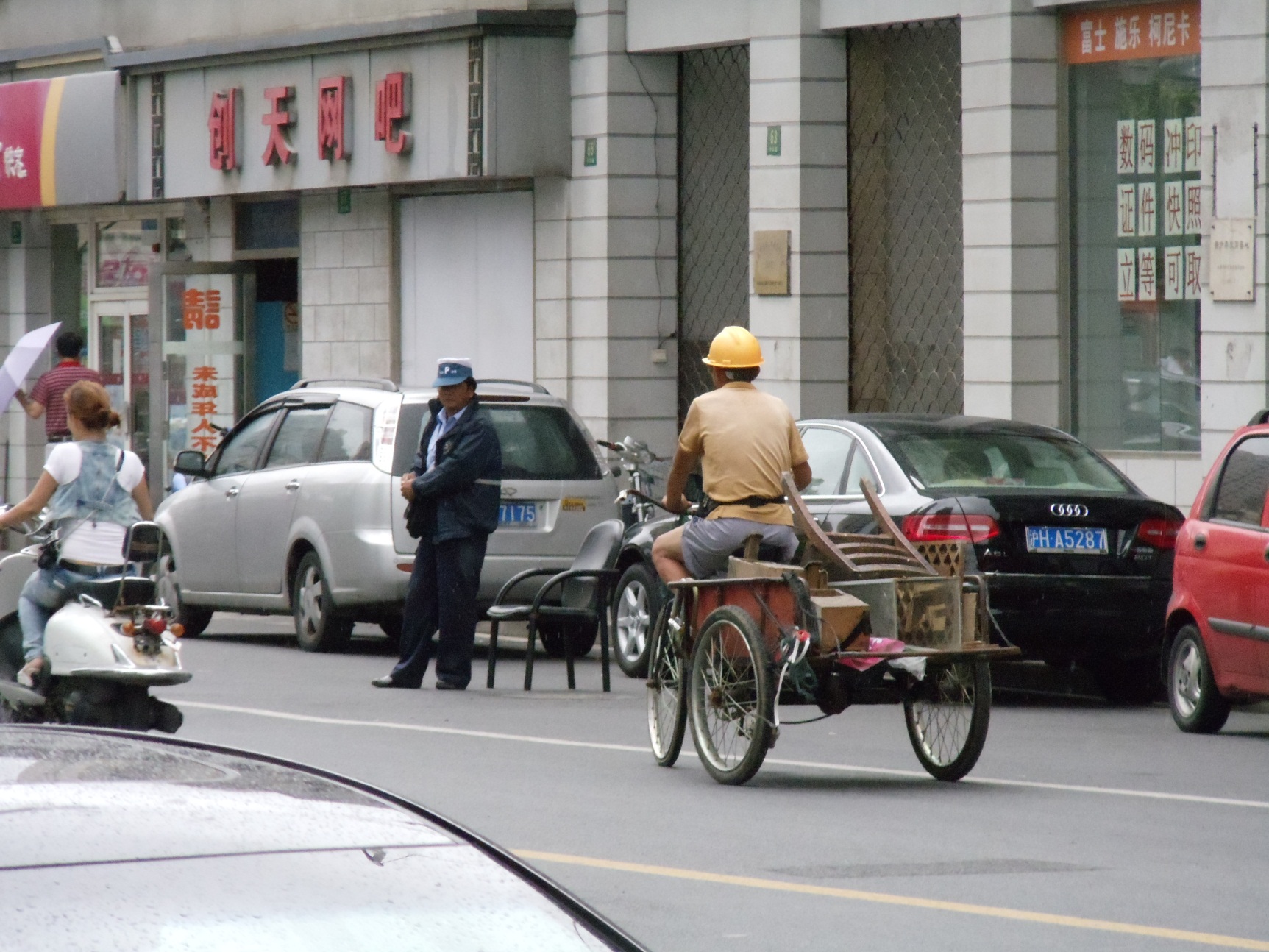 Transportation
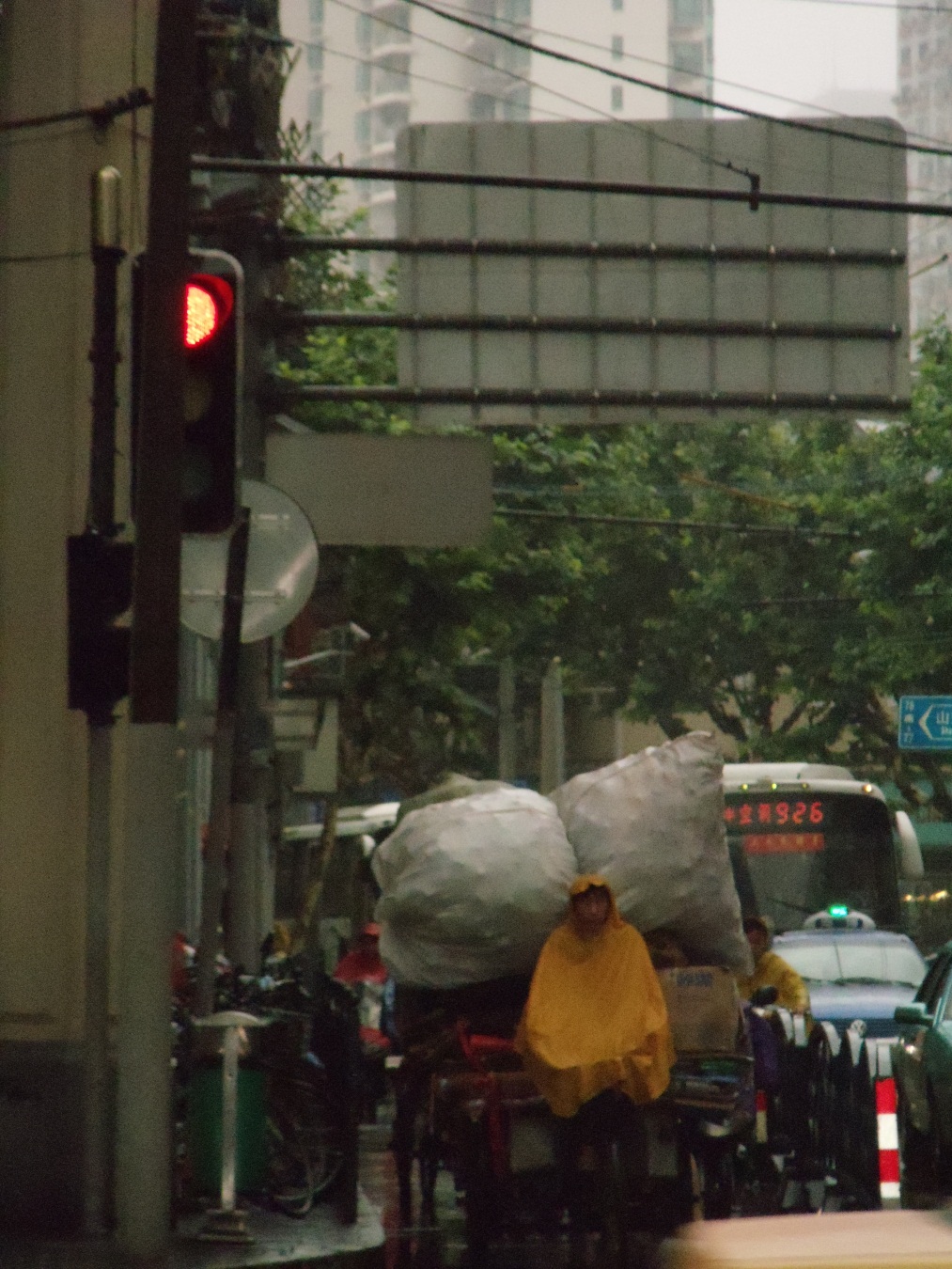 Transportation
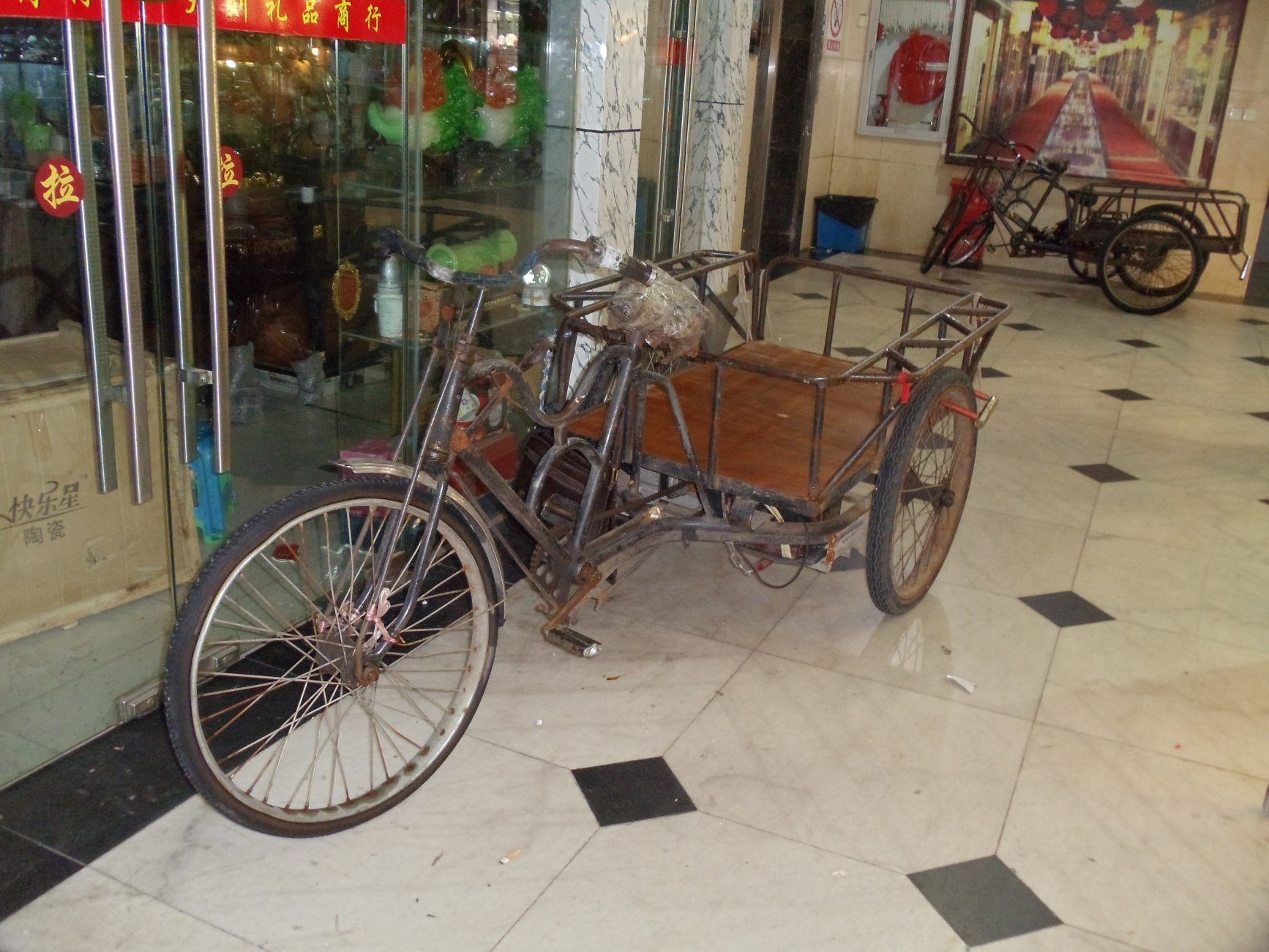 Transportation
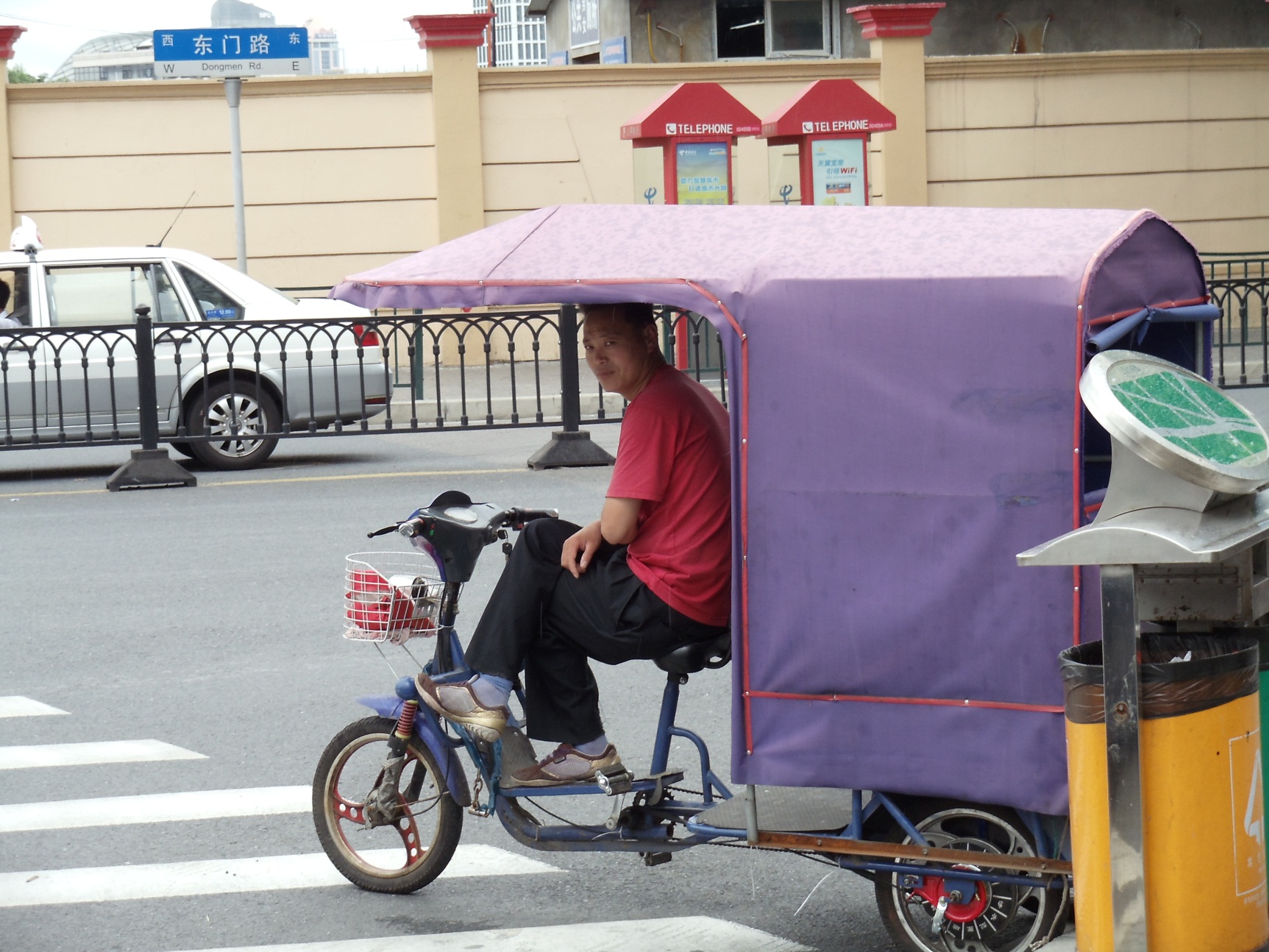 [Speaker Notes: Transporting people]
Street Cleaning
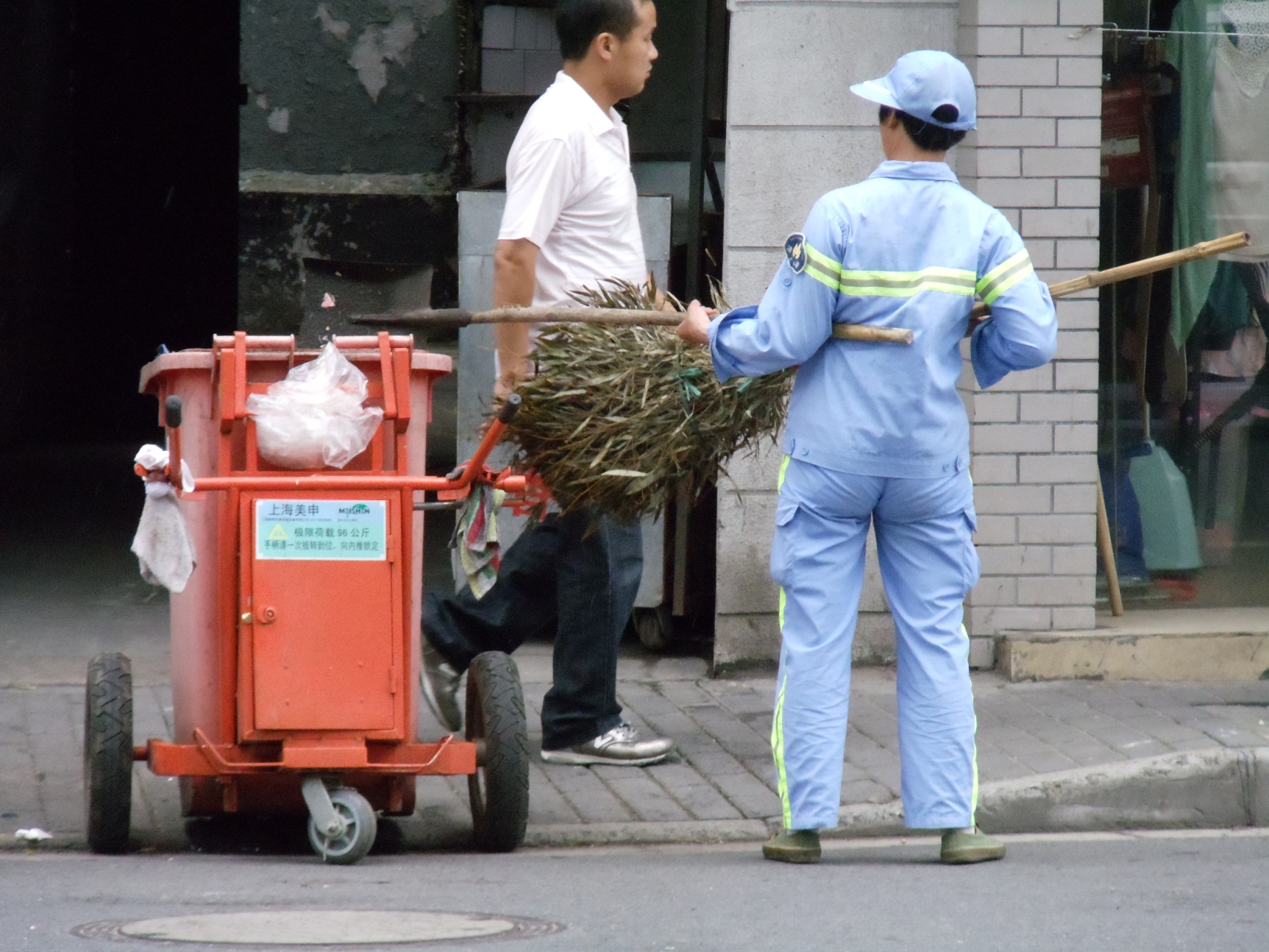 Retail
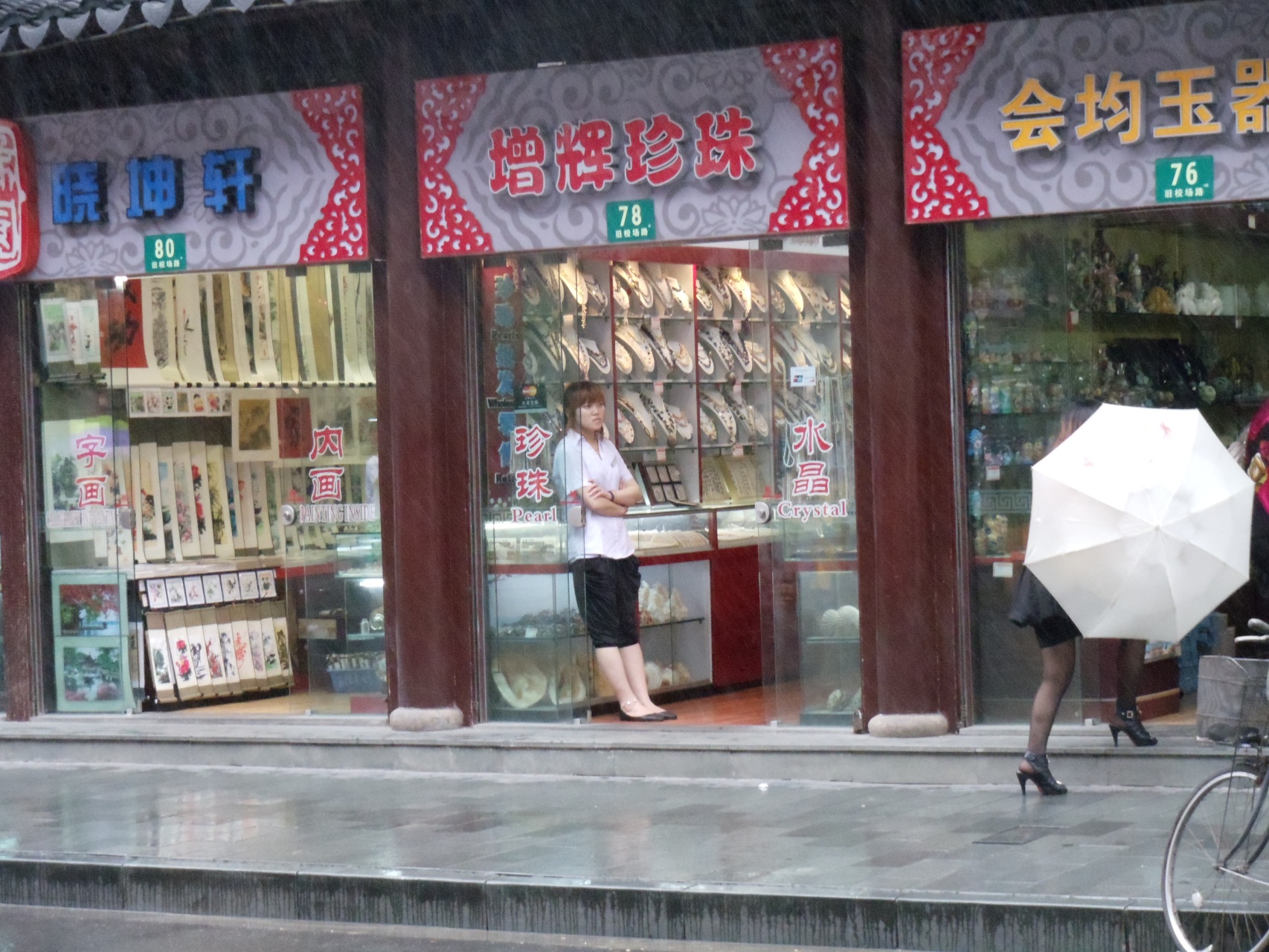 Retail
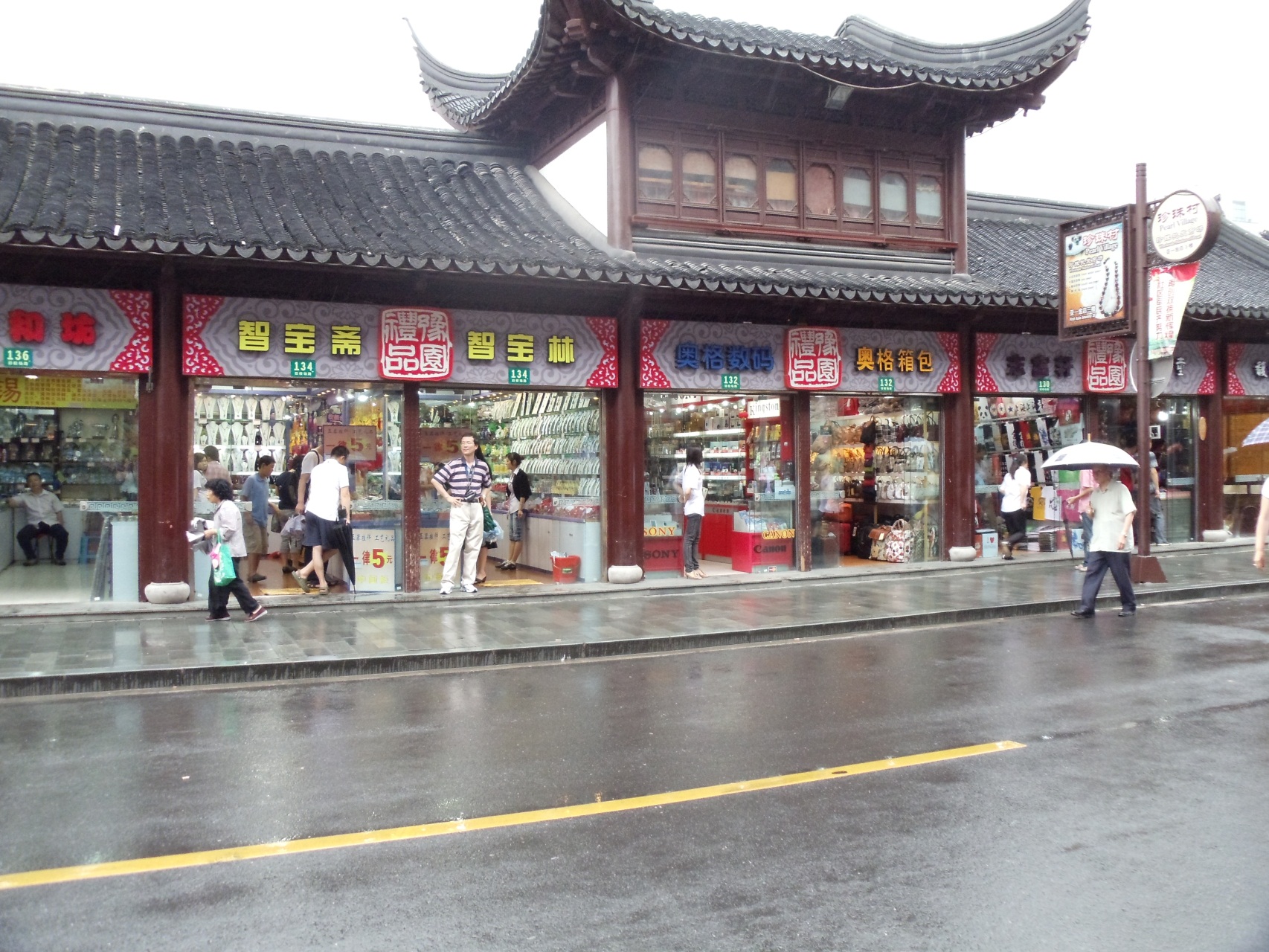 Retail (and Transportation)
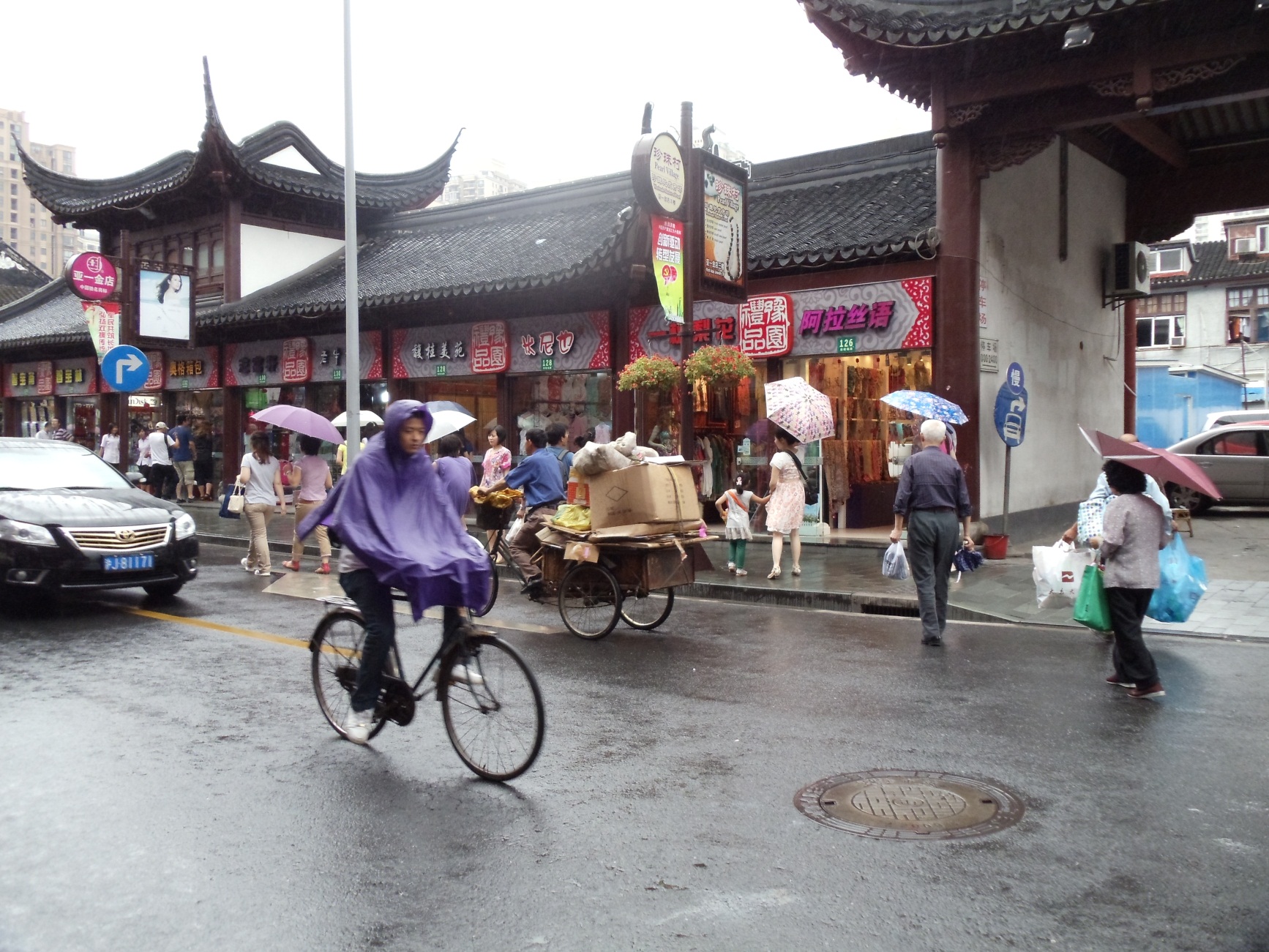 Retail – Different Way
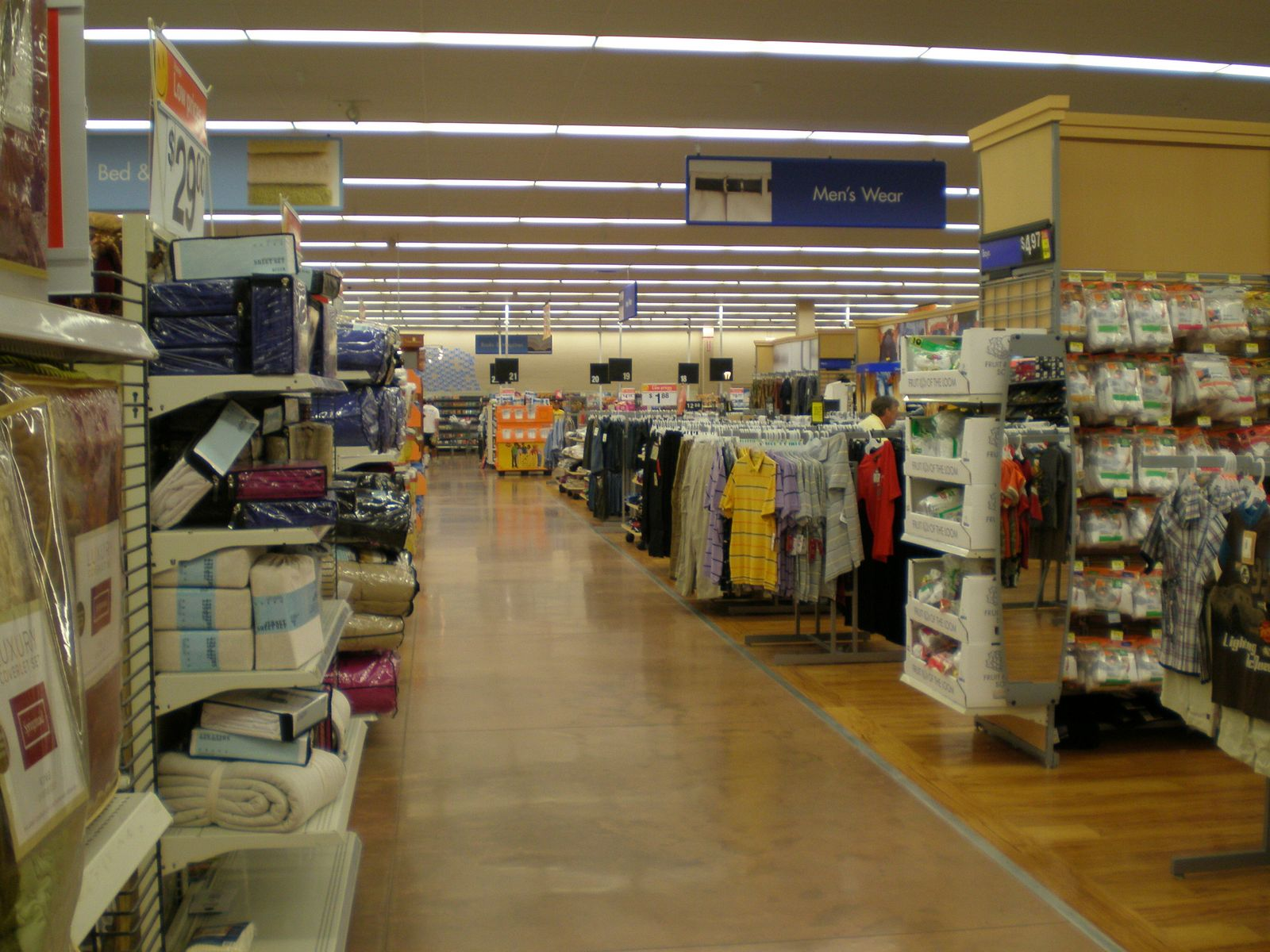 [Speaker Notes: http://picasaweb.google.com/lh/photo/wA6qK1fAwUU7uHwcOLjKHQ     Inside a Walmart  Note no employees visible.]
Manufacturing
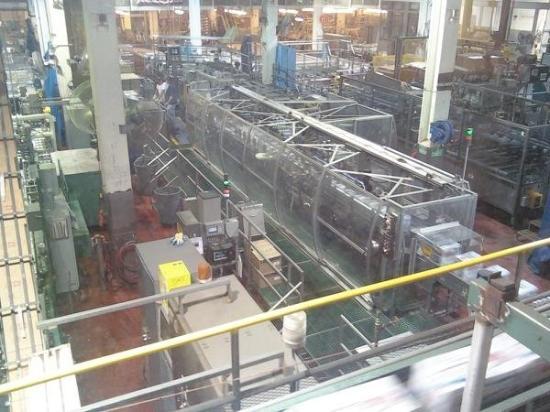 [Speaker Notes: https://www.tripadvisor.com/LocationPhotoDirectLink-g33388-i23828601-Denver_Colorado.html#23828601

Note:  No people.  Actually, when we were there, exactly one person.]
Celestial Seasonings
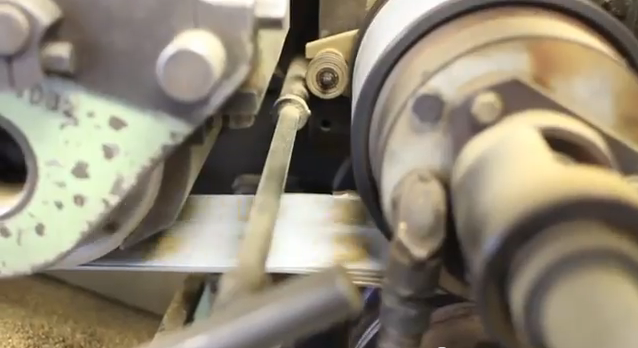 http://www.youtube.com/watch?v=ZR0gc8tvomk (Skip to 1:00)
[Speaker Notes: Copied from AI and Robotics.  Watch this video.  Way cool how the bags are made.

Note that these machines don’t look at all like people.  They just do the work that people used to do.]
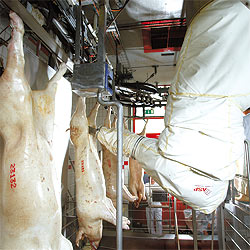 An Unpleasant Task
http://www.kuka.com/usa/en/solutions/solutions_search/L_R232_Robot_optimizes_cutting_of_pork_sides.htm
[Speaker Notes: Copied form AI and Robotics.  Harder than making cars since each pig is different.  Just an article – no video.]
Do We Care Who Does the Work?
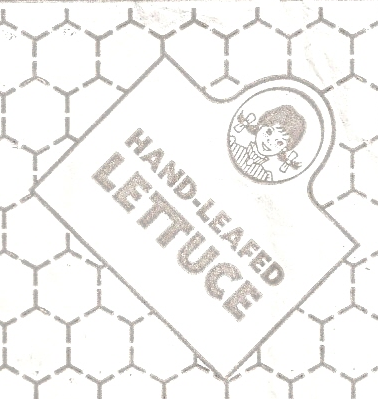 Coping with Change
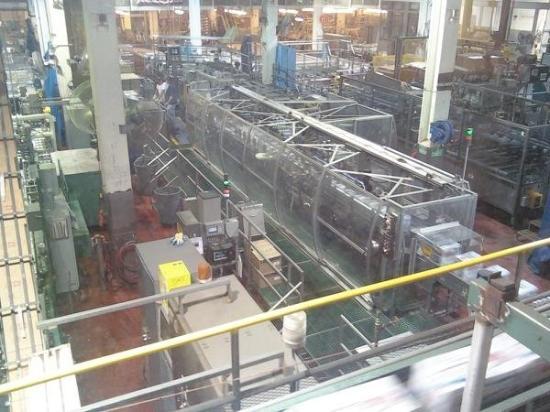 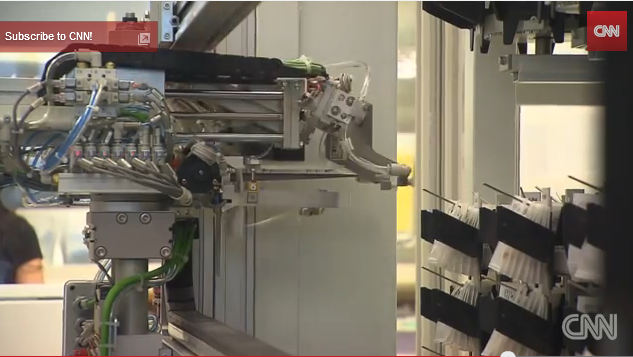 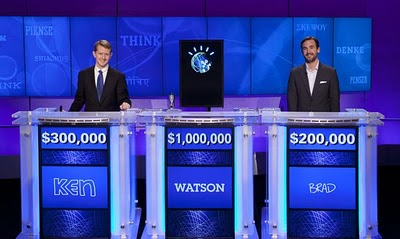 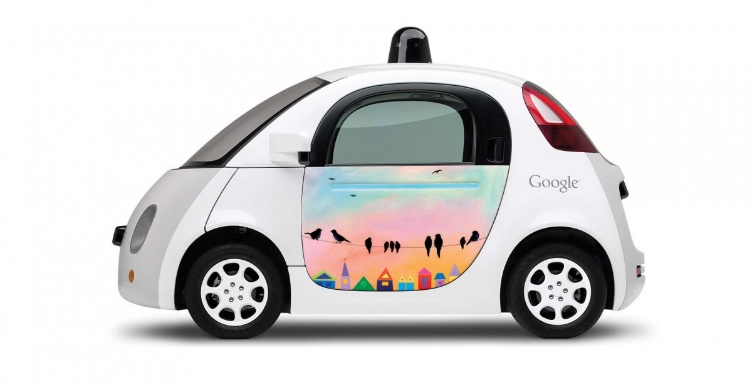 [Speaker Notes: Fast change affects many aspects of society.  Let’s look at one: jobs.
Watson
Robotic pharmacist: https://www.youtube.com/watch?v=EQGSk3Lt9X0 
Coors factory:  Note no people. https://www.tripadvisor.com/LocationPhotoDirectLink-g33388-i23828601-Denver_Colorado.html  
Google car:  https://youtu.be/nBkQQ6czRJI]
A Much Trickier Task
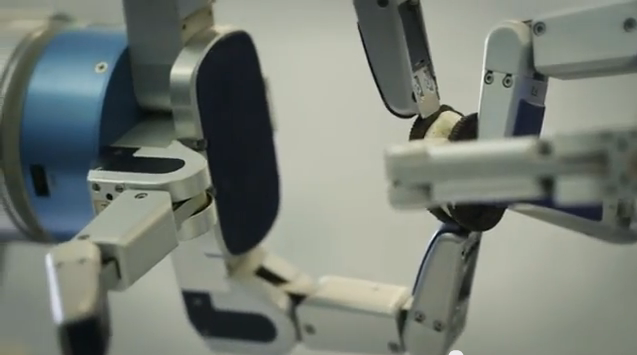 https://www.youtube.com/watch?v=kcQro2KwBCk
[Speaker Notes: For grins.  Copied from AI and Robotics. CMU robot named HERB.  The idea is to help disabled people with lots of tasks.]
The Luddites
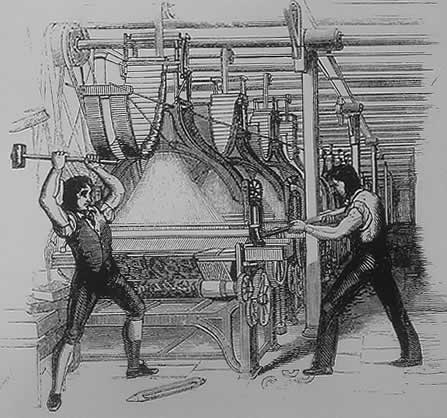 The Luddites, 1812
[Speaker Notes: But here’s the other side.]
The Luddites
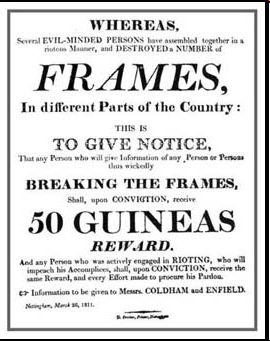 [Speaker Notes: http://www.spartacus.schoolnet.co.uk/PRluddites1.JPG]
It Was Personal
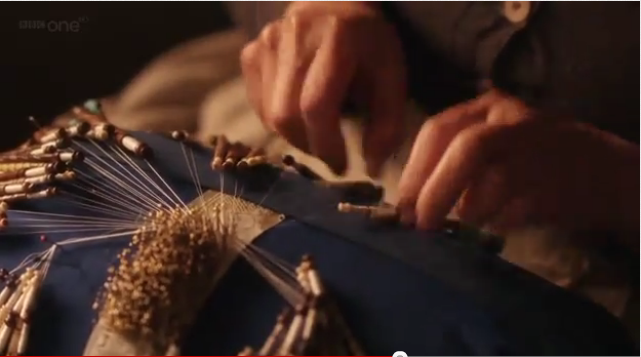 Watch Queenie
[Speaker Notes: Larkrise to Candleford Season 4 Episode 2 part 2   (called 2-2) :
http://www.youtube.com/watch?v=9sMatUNCQHA  start at 2:09

This is where Queenie tries to sell her lace to the Misses Pratt.
But this picture is from part 3, 6:14:
http://www.youtube.com/watch?v=Jg_69ZKe-3U&feature=relmfu]
Bobbin Lace
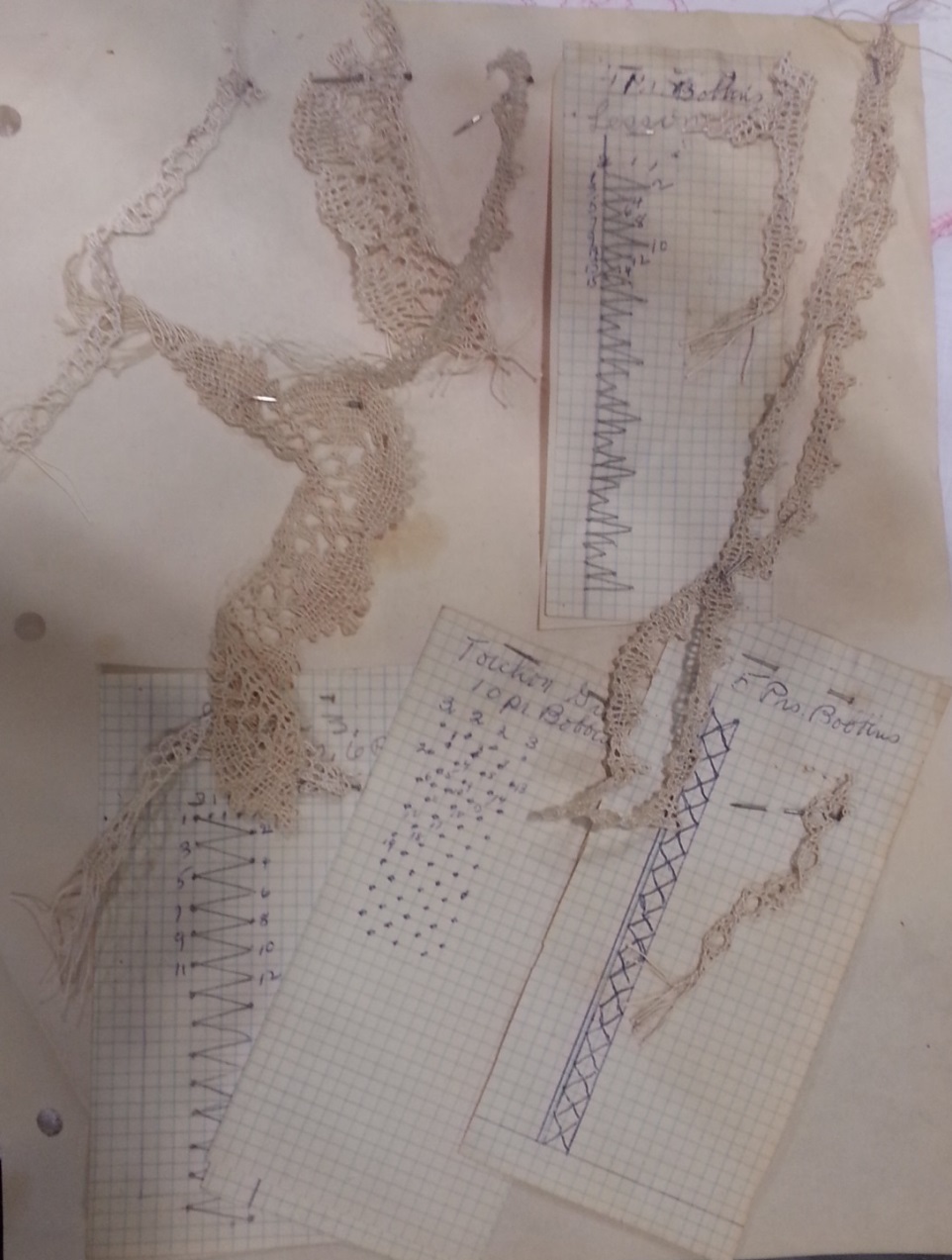 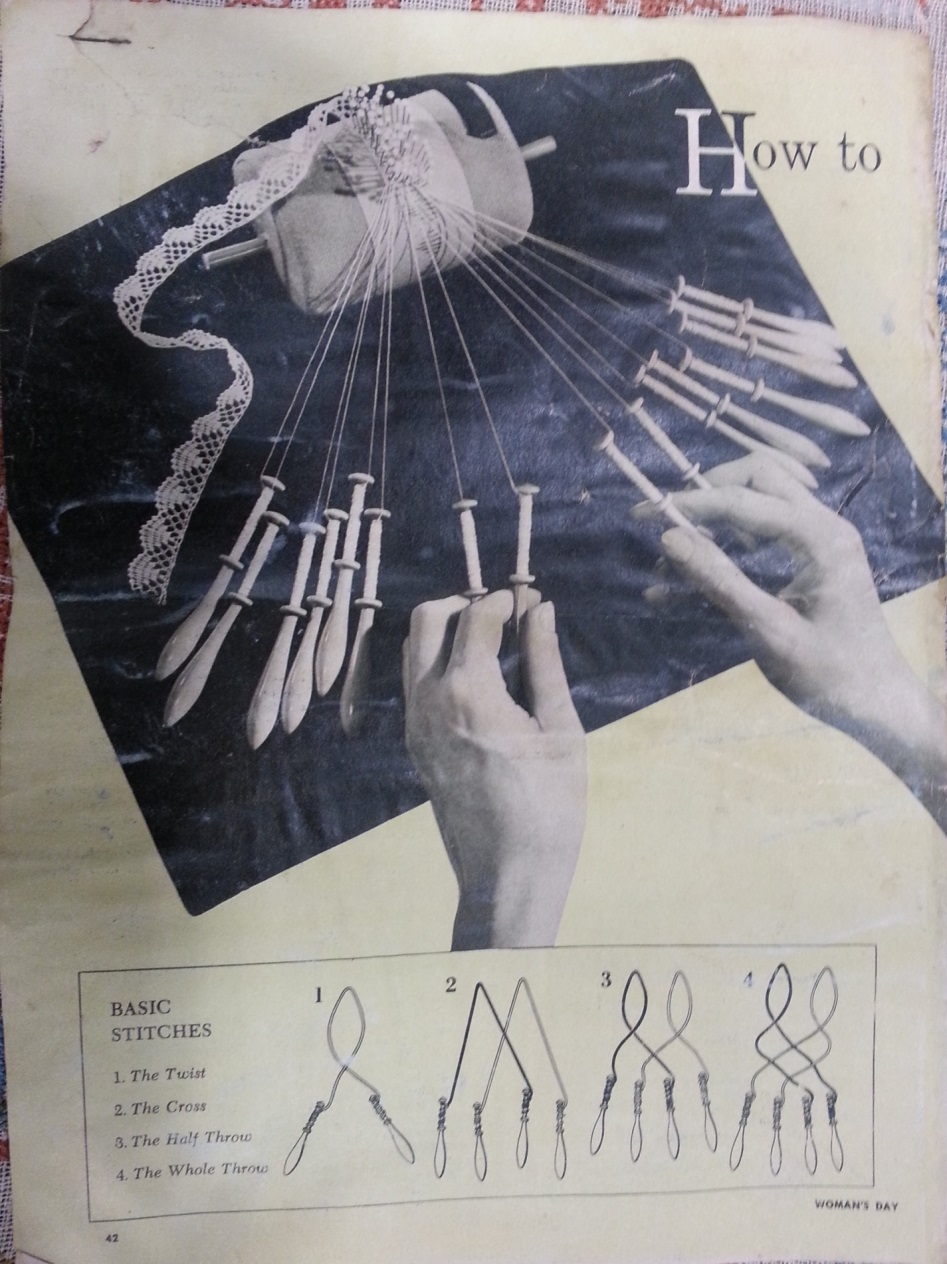 Bobbin Lace
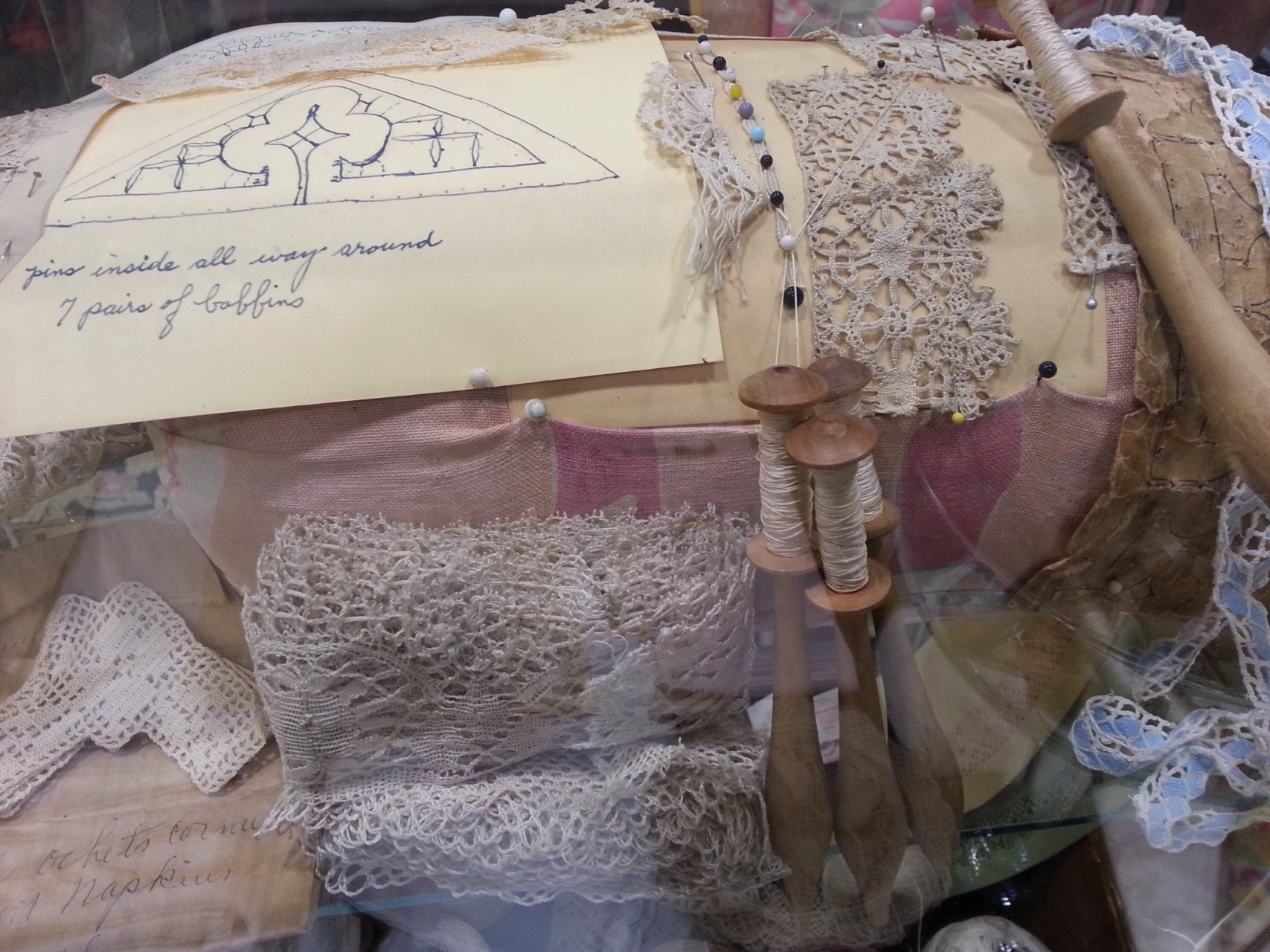 One Futuristic Vision
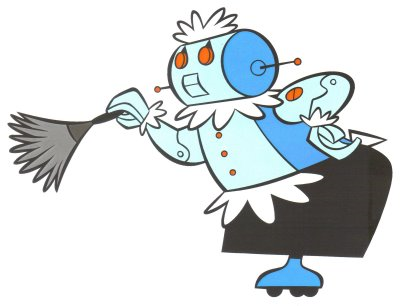 Rosie, the
Jetsons’ maid

~1962
Watch Rosie: http://www.cs.utexas.edu/~ear/cs349/VideosInSlides/JetsonsRosie.mp4
[Speaker Notes: I have made a copy of this video.  It is in Ear\Cswork\CS349\TheJetsonsStartAt3-10.
The idea is a humanoid that simply does things the way people did before. 
http://heightofhappiness.files.wordpress.com/2010/04/rosie-cleaning-jetsons3.jpg
http://www.youtube.com/watch?feature=player_detailpage&v=4MTHGWPqd14#t=190s   3:10]
How Does Technology Replace Human Workers?
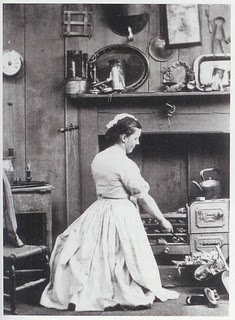 [Speaker Notes: But it hasn’t worked that way.  We haven’t created robots that bring in wood (or coal), lay fires, monitor them, and clean up all the dust they make in the house.  We’ve created a totally different way to cook food and heat houses.  Similarly, the Luddites weren’t upset about weaving robots.  They were upset about machines that simply did the task differently.  Maybe some tasks will require humanoid robots, but many haven’t/won’t.
Maid image: http://3.bp.blogspot.com/_8Mva9I-cdIU/Rc99Aaf0FxI/AAAAAAAAAN0/wAxJVjkO5oQ/s320/maid.jpg]
How It Has Actually Happened – Roomba
2001	A robot vacuum cleaner
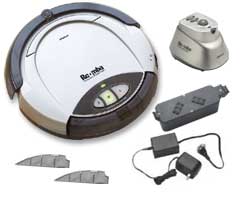 Celestial Seasonings Factory
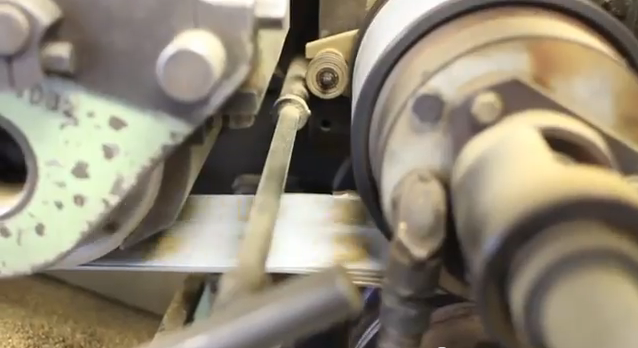 http://www.youtube.com/watch?v=ZR0gc8tvomk (Skip to 1:00)
[Speaker Notes: Already saw this in the Robots presentations.  Way cool how the bags are made.

Note that these machines don’t look at all like people.  They just do the work that people used to do.]
Pendelton Woolen Mills
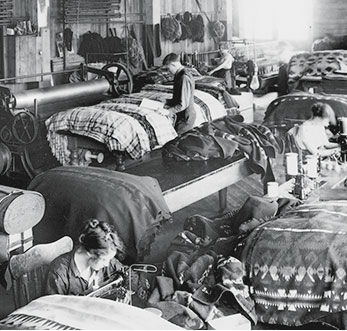 c. 1909
[Speaker Notes: http://syndicate.details.com/post/featured-gift-find-pendleton-national-park-blankets-a-tour-of-their-mill]
Pendelton Woolen Mills
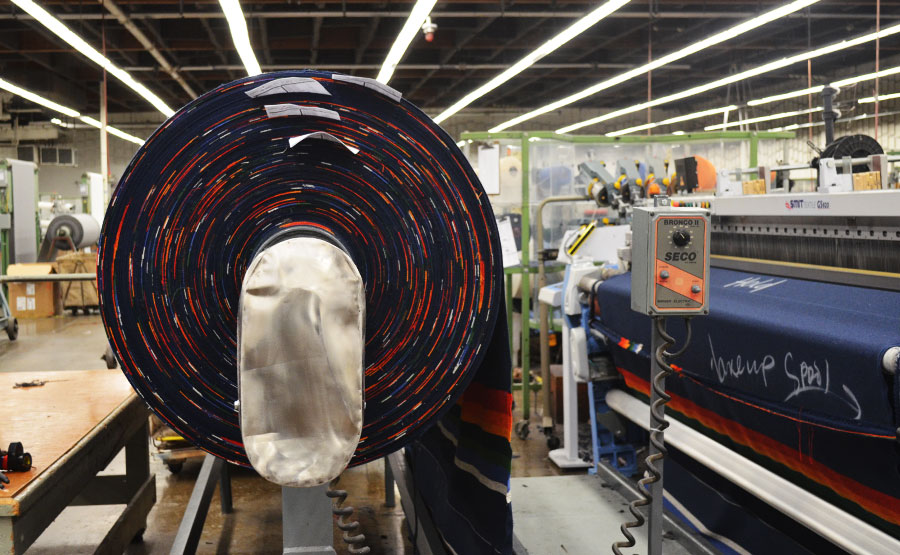 Today
[Speaker Notes: http://syndicate.details.com/post/featured-gift-find-pendleton-national-park-blankets-a-tour-of-their-mill]
Another Example – Parking the Car
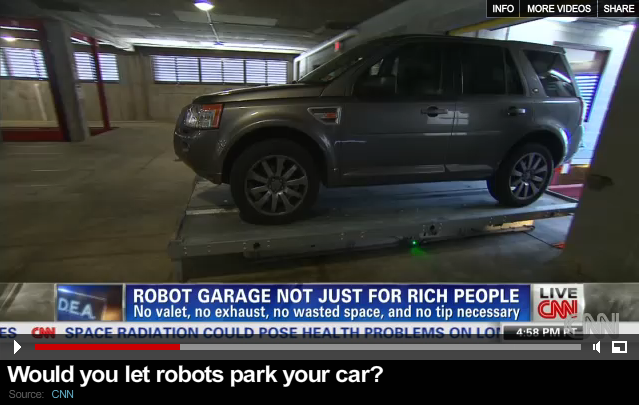 http://www.cnn.com/video/standard.html?/video/us/2013/05/30/erin-tapper-robot-garage.cnn
[Speaker Notes: This isn’t a biggie, but we keep chipping away at the jobs.]
From Cheap Labor to Robotic Labor
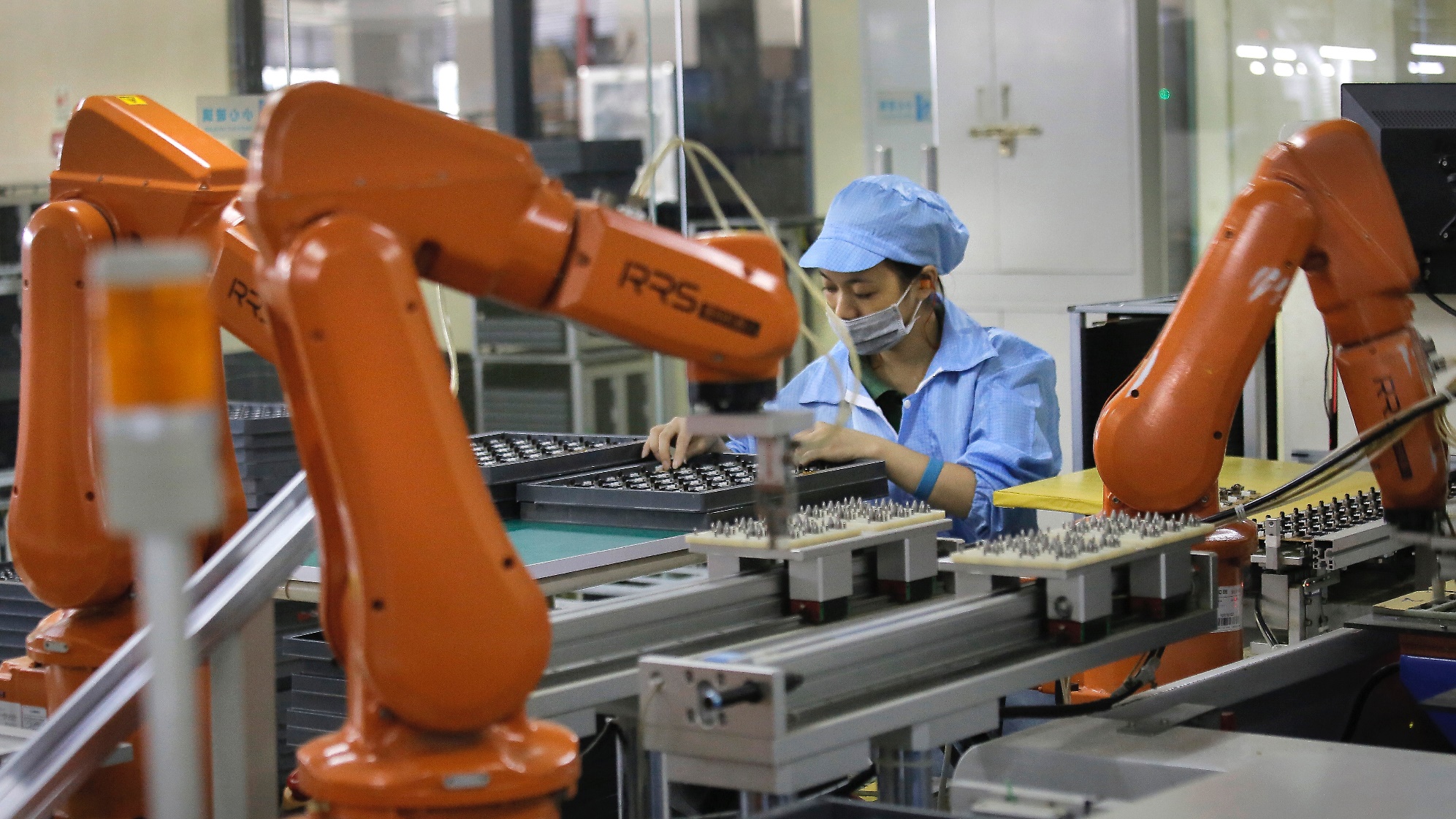 iPhone manufacturer Foxconn is replacing 60,000 workers with robots
[Speaker Notes: http://qz.com/692389/iphone-manufacturer-foxconn-is-replacing-60000-workers-with-robots/     May 25, 2016]
Transportation
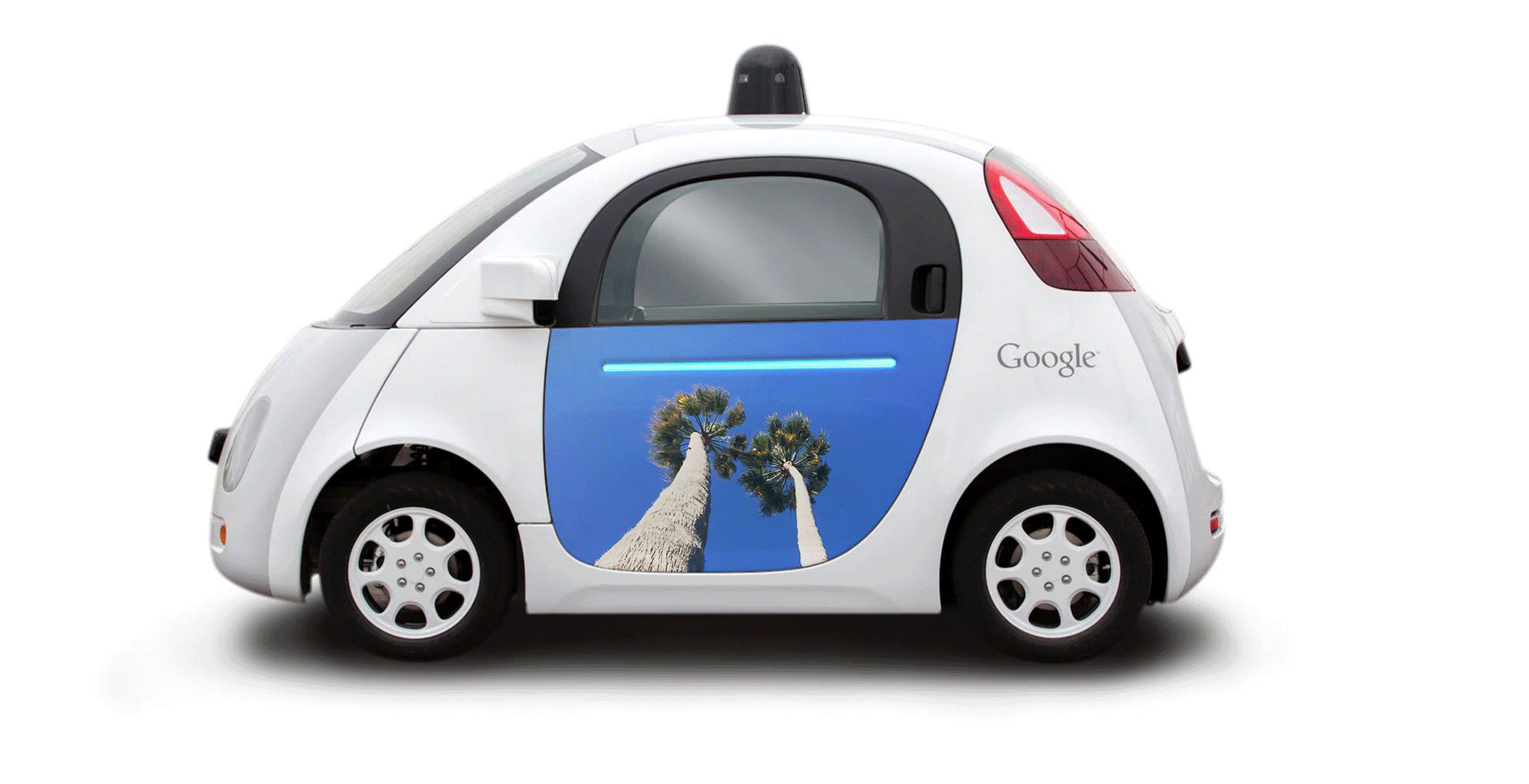 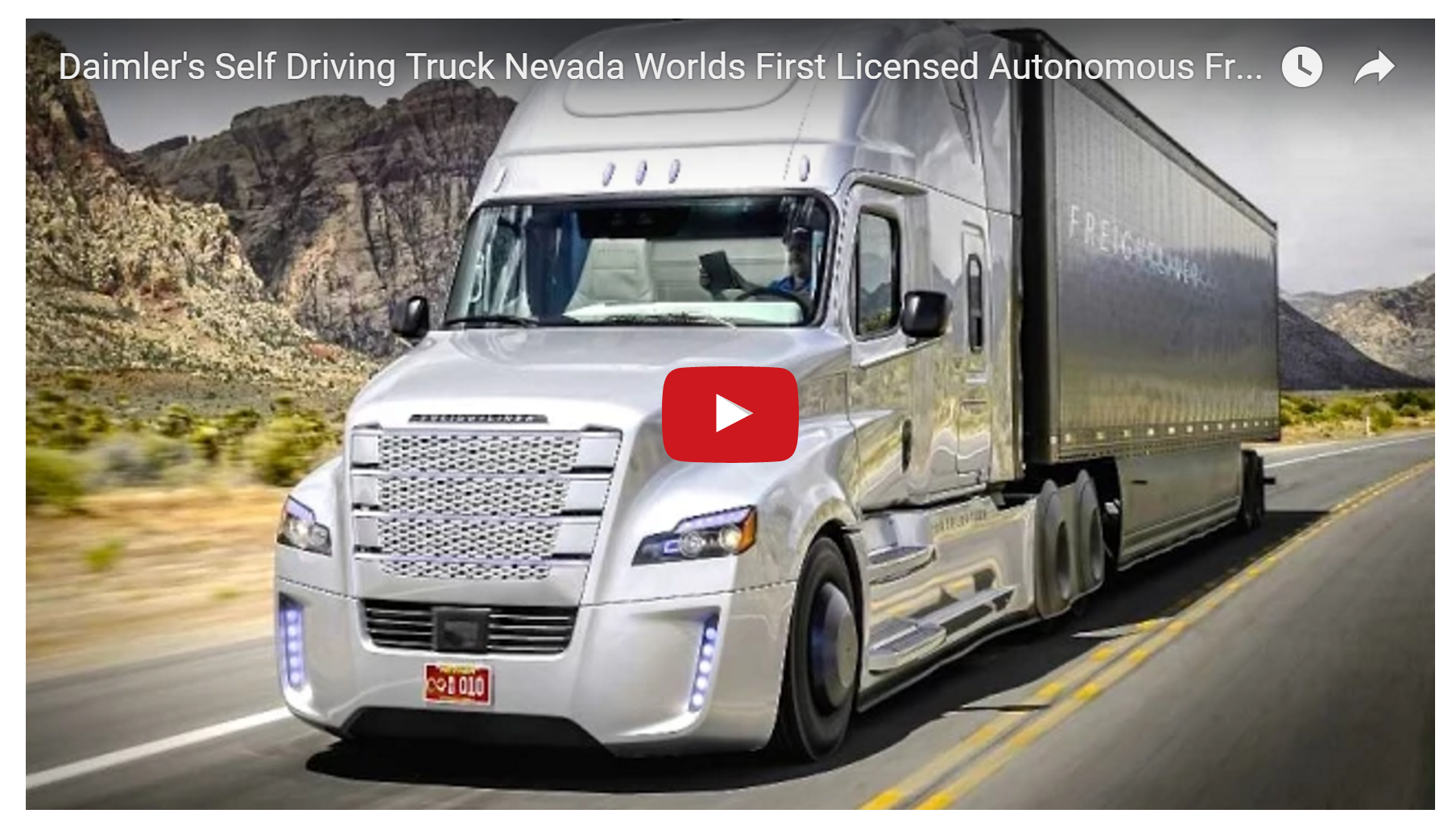 [Speaker Notes: https://tctechcrunch2011.files.wordpress.com/2015/06/google-car.gif
https://medium.com/basic-income/self-driving-trucks-are-going-to-hit-us-like-a-human-driven-truck-b8507d9c5961#.37tf39hcp  May, 2015]
Transportation
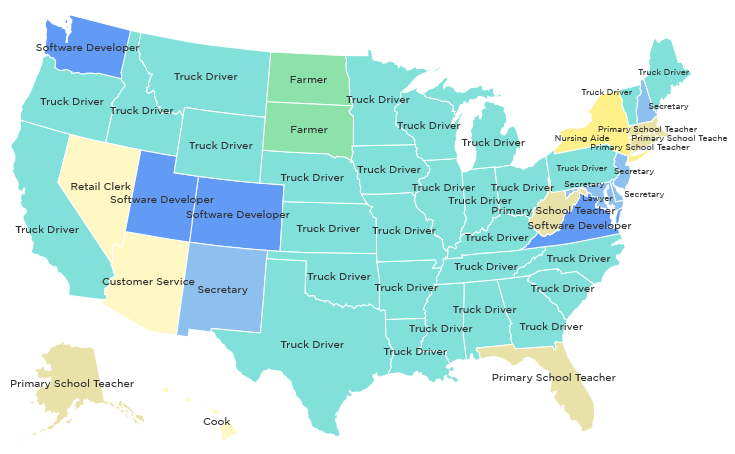 3.5 million professional truck drivers (May, 2015)
[Speaker Notes: https://medium.com/basic-income/self-driving-trucks-are-going-to-hit-us-like-a-human-driven-truck-b8507d9c5961#.37tf39hcp  May, 2015  But keep in mind that without drivers no need for truck stops.  And drivers make perhaps 40K/year.  Hard to find something else that pays that well.]
Can We Always Imagine How?
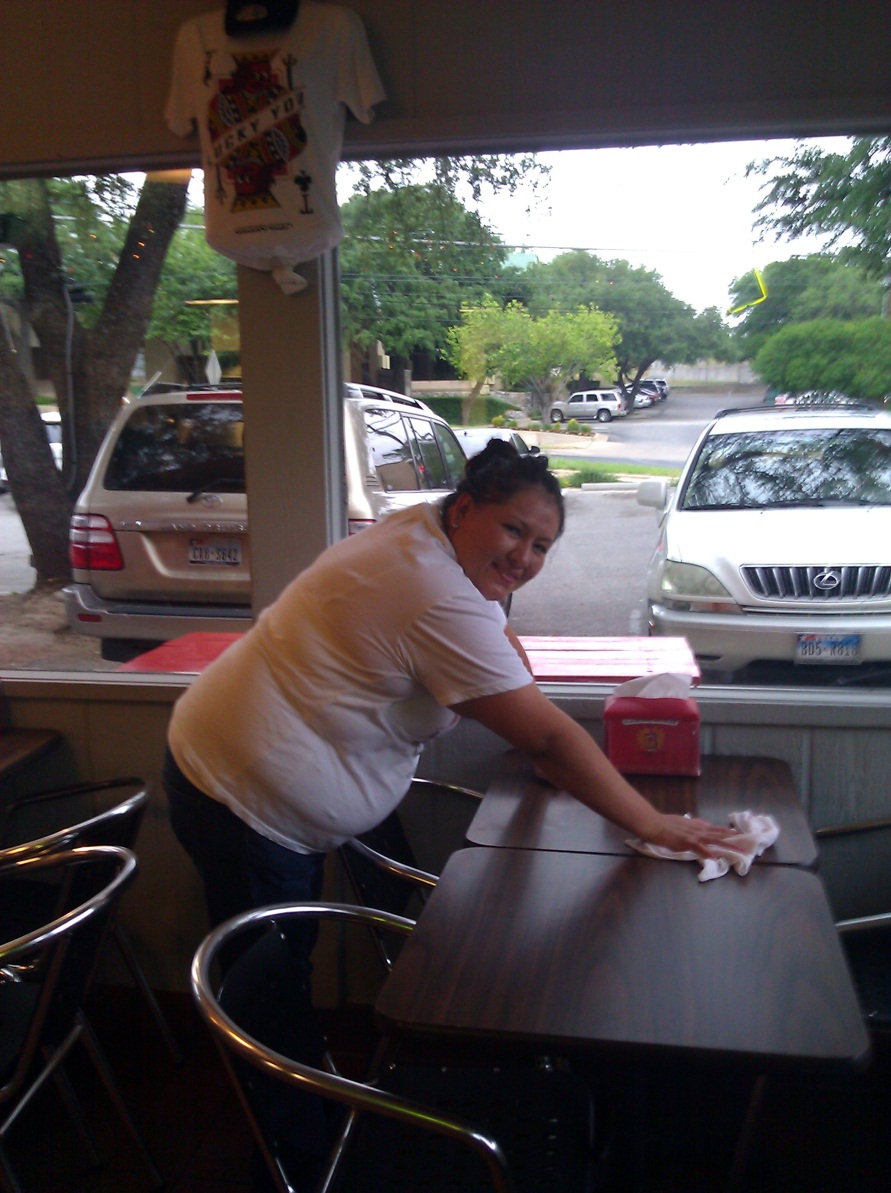 [Speaker Notes: Taken with permission at Torchy’s Tacos, May 1, 2012.  Can we imagine how to get the tables cleaned without a robot that mimics a person?]
Can We Always Imagine How?
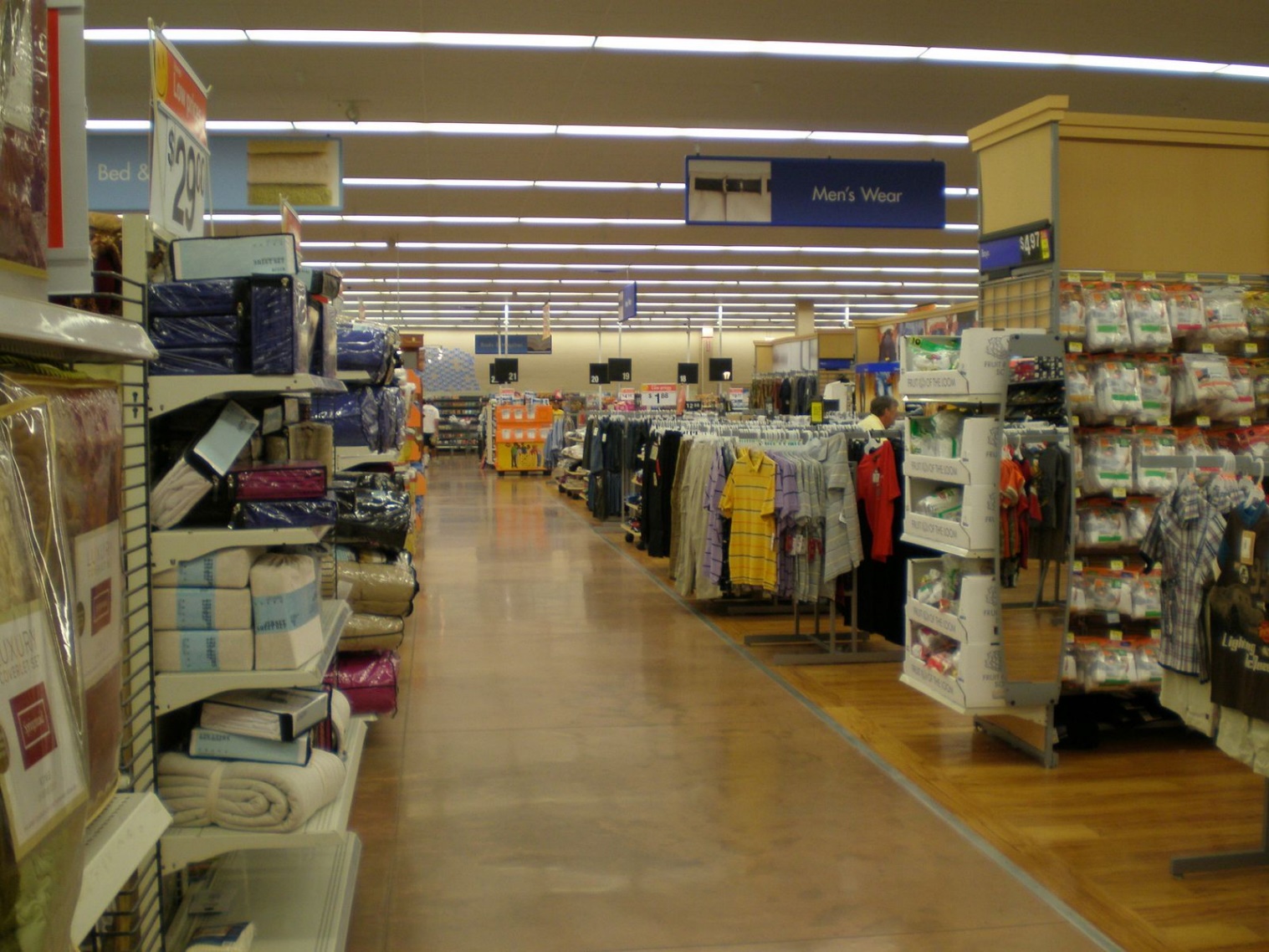 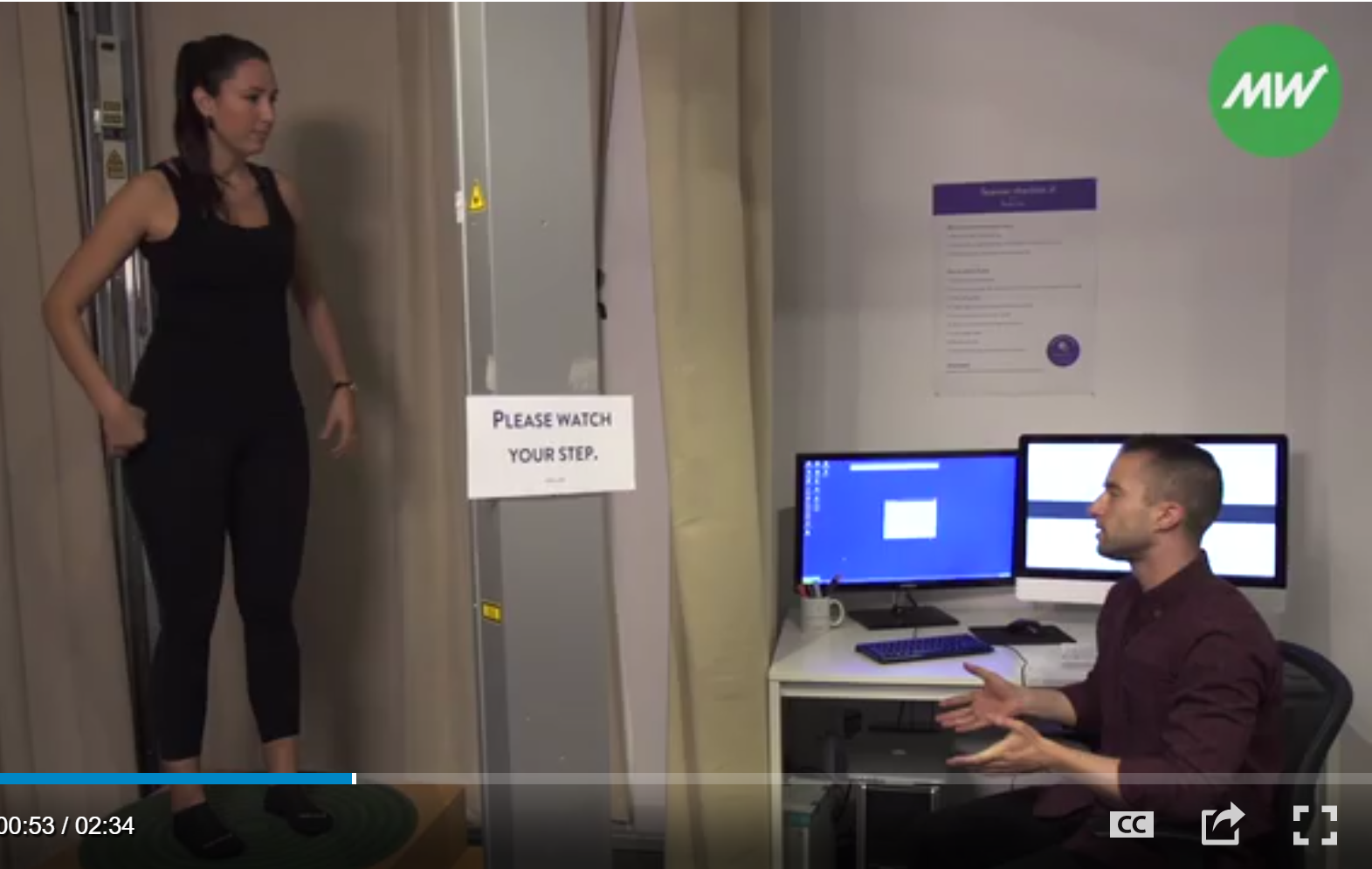 Customers return about 23% of their purchases both in-store and online, costing retailers $643 billion per year. Can artificial intelligence eliminate returns through virtual 3D try-on?
What can artificial intelligence do for retail?
Where Are the Jobs?
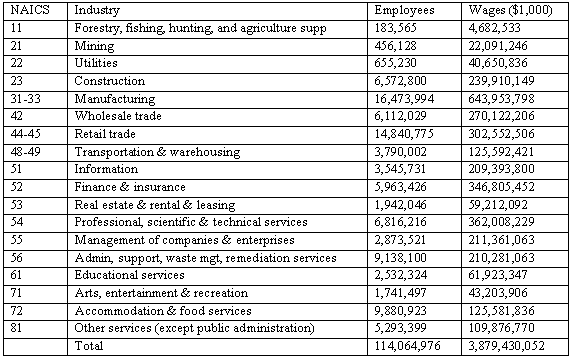 U.S. Jobs by Industry.  2000 Census.  From Marshall Brain, Robotic Nation.
[Speaker Notes: Hidden because the students will read this.]
From Robotic Nation
There will be huge job losses by 2040 or 2050 as robots move into the workplace. For example: 

 Nearly every construction job: ~6 million jobs. 
 Nearly every manufacturing job: ~16 million jobs lost. 
 Nearly every transportation job: ~3 million jobs lost. 
 Many wholesale and retail jobs: at least 15 million lost jobs. 
 Nearly every hotel and restaurant job: ~10 million jobs lost. 

If you add that all up, it's over 50 million jobs lost to robots. That is a conservative estimate. By 2050 or so, it is very likely that over half the jobs in the United States will be held by robots.
Contrast with the Previous 50 Years
If you walked into a restaurant, hotel or store in 1950, it would be nearly identical to a restaurant, hotel or store today. People do everything in both cases -- people stock the shelves, prepare the food, serve the food, help customers, man the cash registers and sweep the floors just like they did in 1950. 

It's the same on any construction site. In 1950, guys with circular saws and hammers built houses. Today it is guys with circular saws and nail guns. No big difference. 

An airport in 1950 and an airport today are nearly identical. People take your tickets, handle the baggage, maintain the planes and pilot them in both cases.
[Speaker Notes: More from Robotic Nation.]
Contrast with the Previous 50 Years
Coney island in 1950 looks like any amusement park today, with people operating the rides, selling the concessions and keeping the park clean.
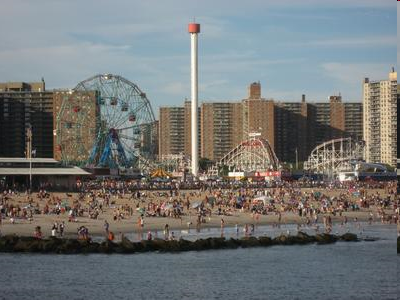 [Speaker Notes: http://www.anguilla-beaches.com/corny-coney-island.html]
Gone Already
Gone:
Automobile assembly (much of it)
Gas station attendant
Switchboard operator
Typist
Mail sorter
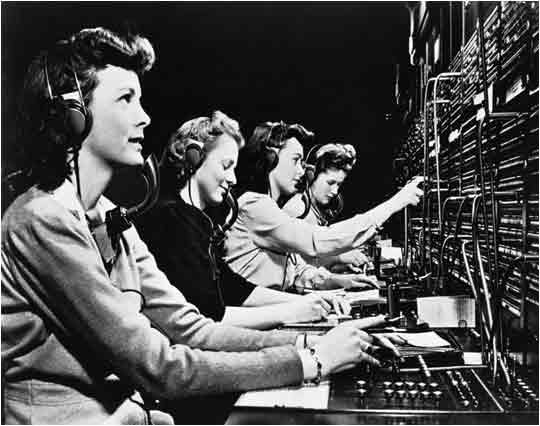 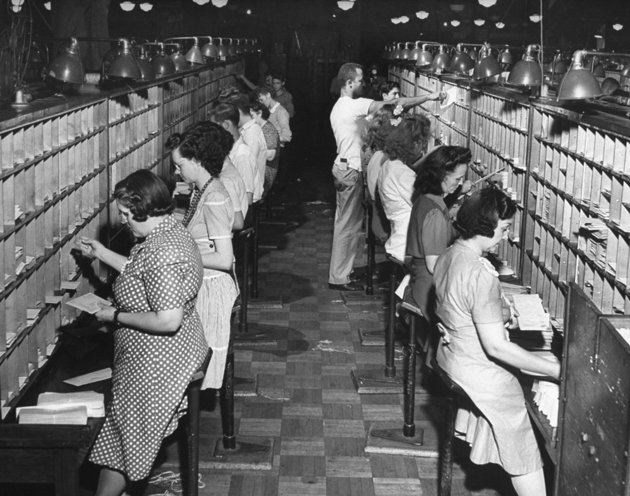 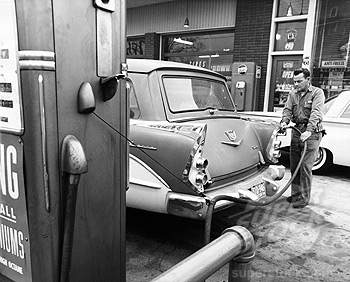 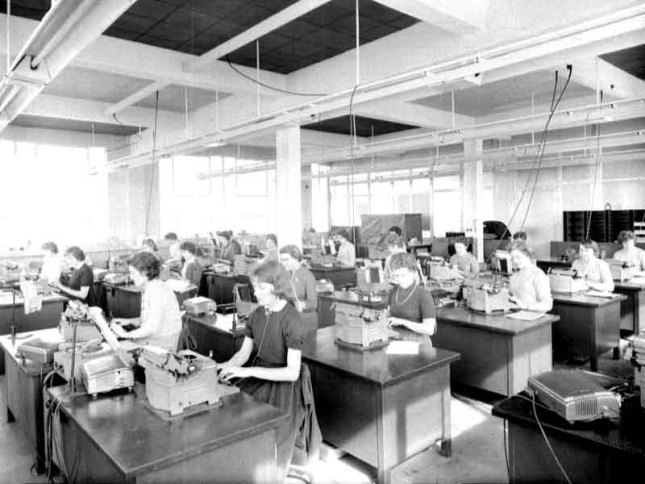 [Speaker Notes: Source: http://www.nytimes.com/2011/10/24/technology/economists-see-more-jobs-for-machines-not-people.html
Switchboard: http://kressmark.blogspot.com/2011/05/lync-operator-solutions.html
Gas station: http://www.superstock.com/stock-photos-images/255-18980 
Typing pool: http://david-toms.blogspot.com/2011/05/tuesday-morning-at-office.html]
On the Way Out
On the way out:
bank teller
cashier 
home security guards 
baby sitter 
language translator 
librarian 
file clerk
taxi driver
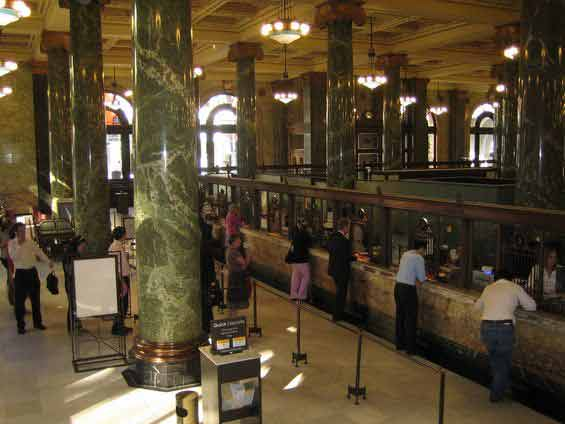 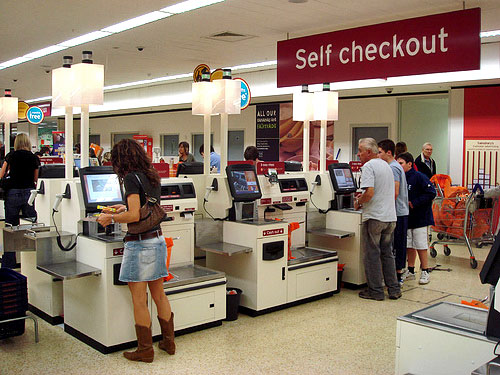 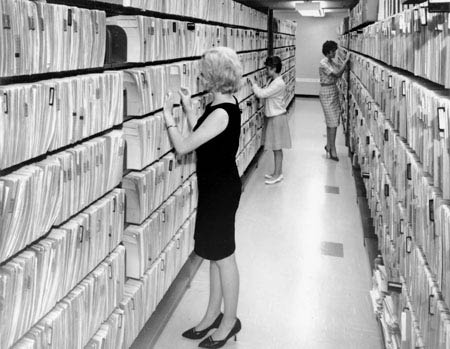 [Speaker Notes: Source: http://www.nytimes.com/2011/10/24/technology/economists-see-more-jobs-for-machines-not-people.html
Bank teller: http://www.moneyandrisk.com/hot-dates/deadlines/small-businesses-will-be-required-to-make-tax-payments-electronically/ 
Self checkout: http://www.cracked.com/funny-6085-self-checkout-machines/ 
File clerk: http://www.ohs.org/education/focus/internet-links-womens-history.cfm]
It’s Faster and More Pervasive Than Before
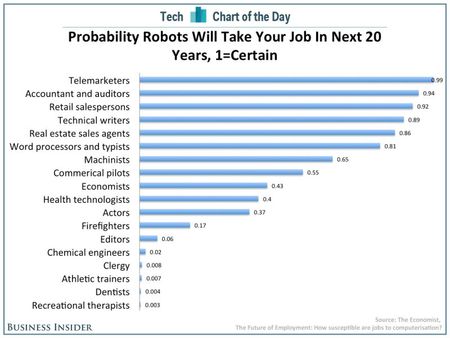 [Speaker Notes: http://www.hrcapitalist.com/2014/01/probability-hr-jobs-will-be-lost-to-robots-in-the-next-20-years.html   Jan, 2014.
There are lots of other projections like this.  Differ in details.]
Yet:
What about New Jobs?
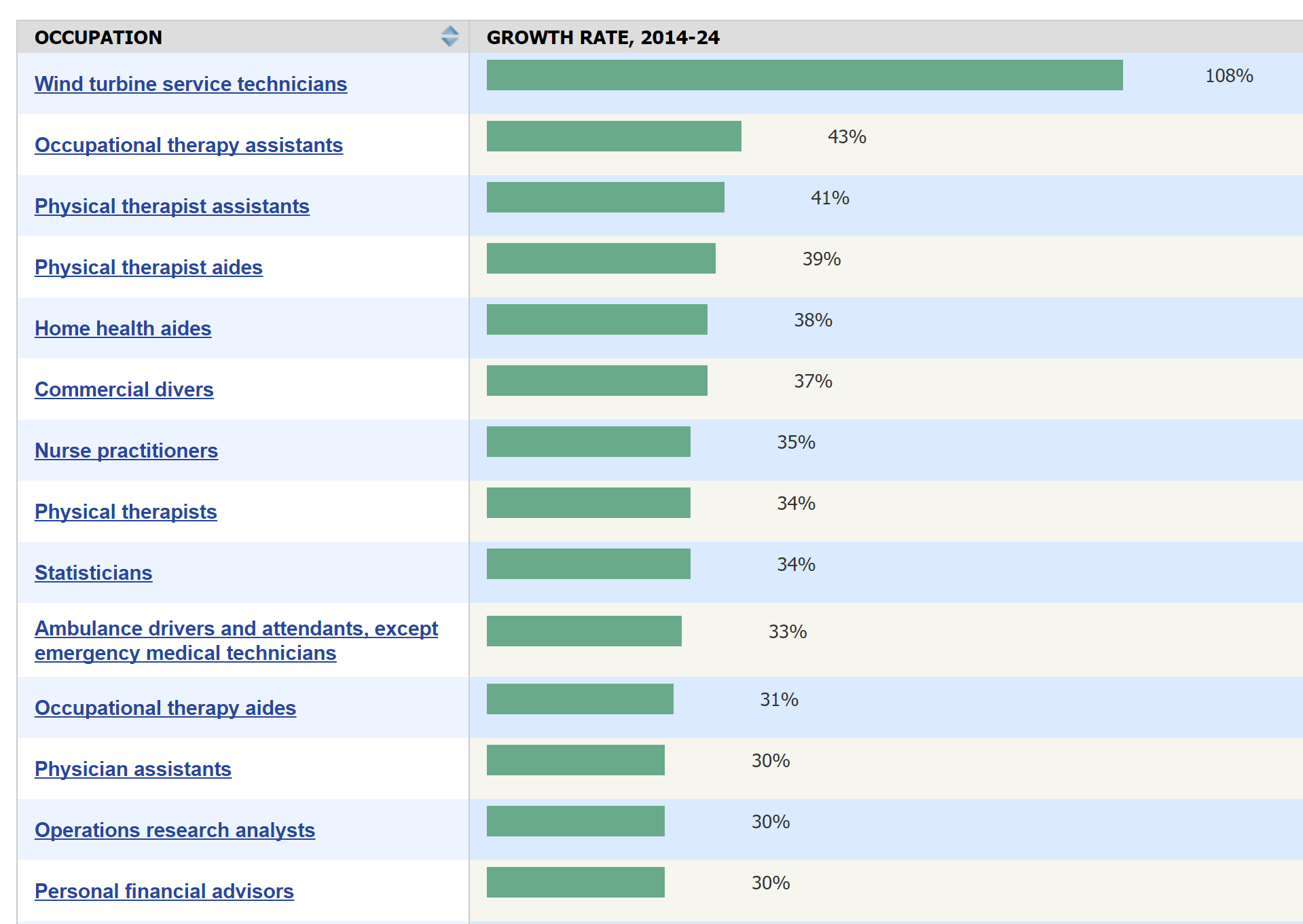 http://www.bls.gov/ooh/fastest-growing.htm

http://www.bls.gov/ooh/most-new-jobs.htm
[Speaker Notes: Get students to talk about new and growing jobs.  Then click on link.  This screen shot taken 10/2016 with data from 12/2015.]
A Secure Job
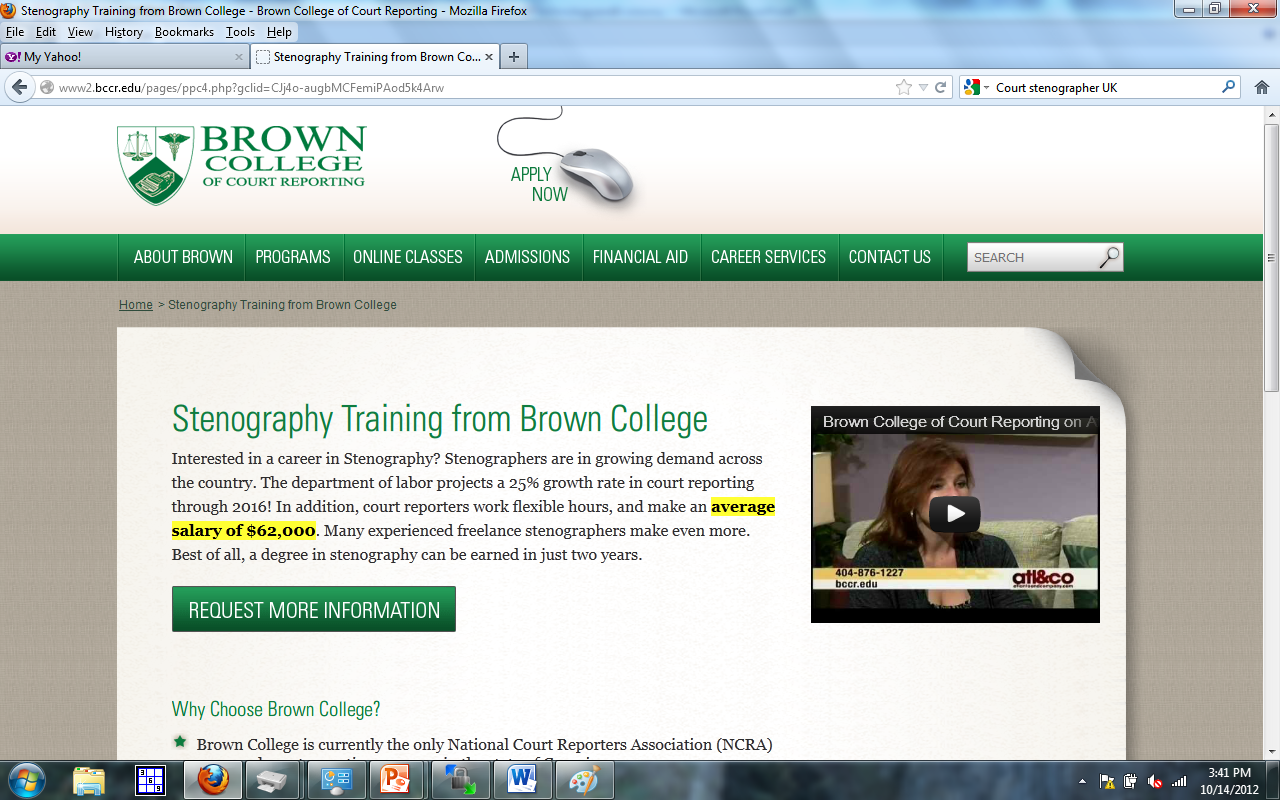 [Speaker Notes: http://www2.bccr.edu/pages/ppc4.php?gclid=CJj4o-augbMCFemiPAod5k4Arw]
Or Is It?
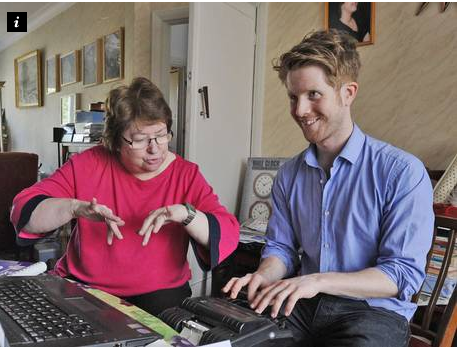 March, 2012 Art of court stenographer faces the final sentence:  Last stenographers leave the Old Bailey.
http://www.independent.co.uk/news/uk/home-news/art-of-court-stenographer-faces-the-final-sentence-7584129.html
[Speaker Notes: http://www.independent.co.uk/news/uk/home-news/art-of-court-stenographer-faces-the-final-sentence-7584129.html
More info: http://www.bbc.co.uk/news/magazine-13035979]
An Interesting Experiment
March 2012  Marketplace’s David Brancaccio tested whether he could drive from New Jersey to California without ever having to interact with another human (he took along a robot dog for company on his road trip).  He:
 
bought gas at self-serve gas, 
stayed at hotels where robot attendants check you in and dispense key cards to a room, 
bought groceries at stores with self-checkout stations, 
drove toll roads with EZ-Pass technology, 
used GPS to navigate, 
listened to music picked by Pandora.
[Speaker Notes: http://www.theboxcarkids.net/wordpress/tag/jobs-lost-to-automation/]
Is it Already Happening?
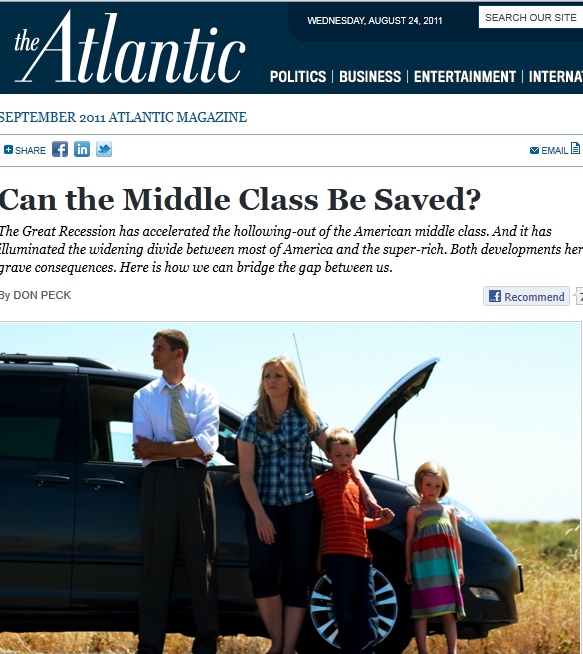 [Speaker Notes: From the Atlantic article: http://www.theatlantic.com/magazine/archive/2011/09/can-the-middle-class-be-saved/8600/?single_page=true 
Article argues that there are fixes, like more education.  But, given what we know about the progression of technology, are there really any fixes?]
Is it Already Happening?
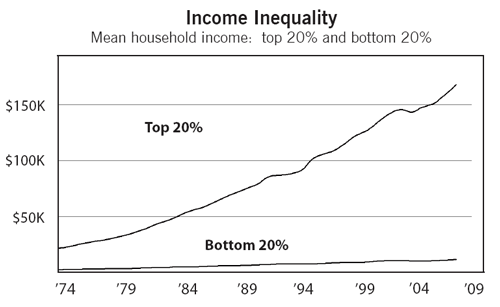 [Speaker Notes: http://theeconomiccollapseblog.com/archives/not-everyone-is-hurting-the-rich-get-richer-as-the-income-inequality-gap-explodes]
Some Newer Data
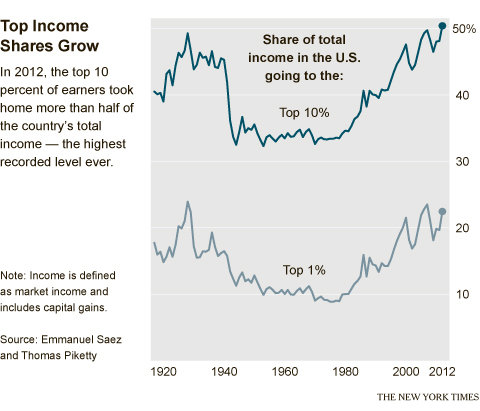 [Speaker Notes: http://economix.blogs.nytimes.com/2013/09/10/the-rich-get-richer-through-the-recovery/?_r=0]
Some Newer Data
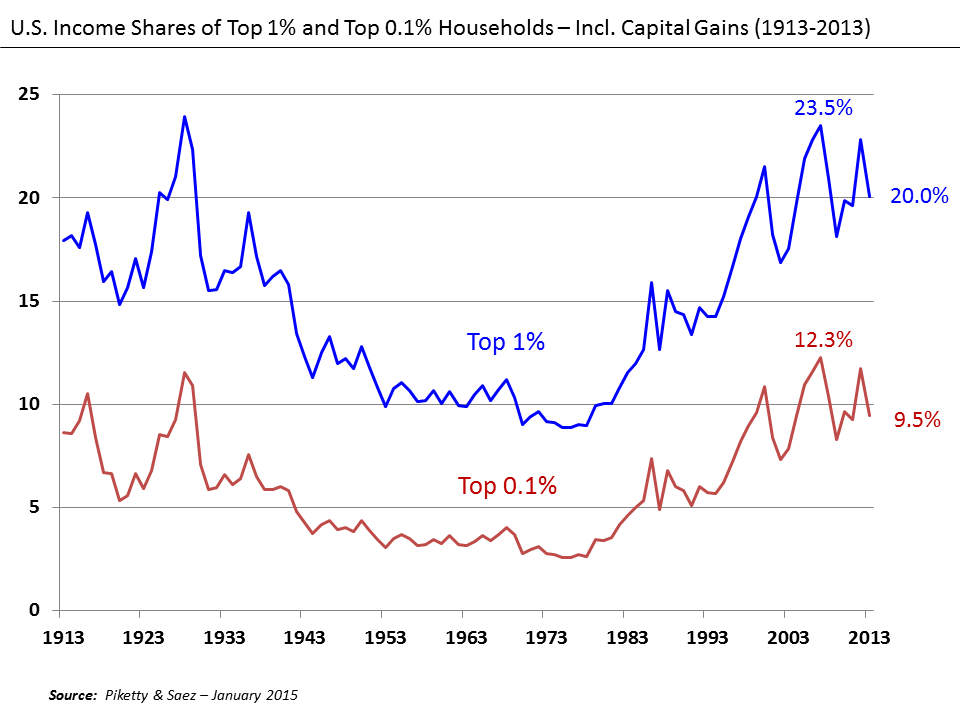 [Speaker Notes: Now did down to the top 1%
https://en.wikipedia.org/wiki/Income_inequality_in_the_United_States]
Is it Already Happening?
“Almost one of every 12 white-collar jobs in sales, administrative support, and nonmanagerial office work vanished in the first two years of the recession; one of every six blue-collar jobs in production, craft, repair, and machine operation did the same.”
[Speaker Notes: From the Atlantic article: http://www.theatlantic.com/magazine/archive/2011/09/can-the-middle-class-be-saved/8600/?single_page=true 
Argues that there are jobs at the top and very menial jobs at the bottom.  But the solid middle class jobs in the middle, like unionized manufacturing jobs are gone and aren’t coming back.]
Is it Already Happening?
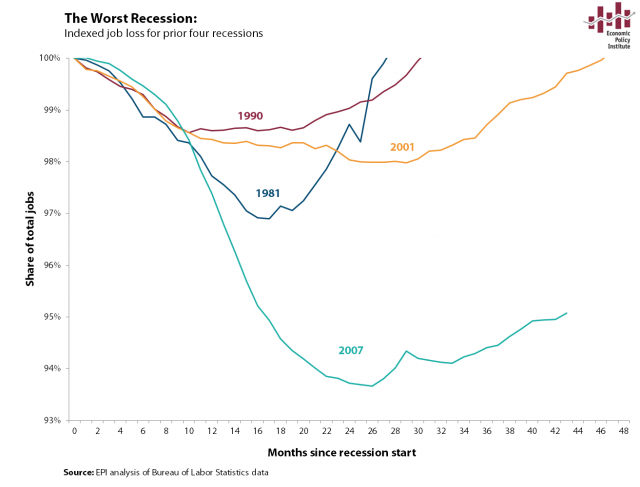 [Speaker Notes: http://www.stateofworkingamerica.org/articles/view/18   Of course, this may just be a bad recession and maybe the jobs will come back.  But there’s a good argument that technology will mean that they won’t.]
Is it Already Happening?
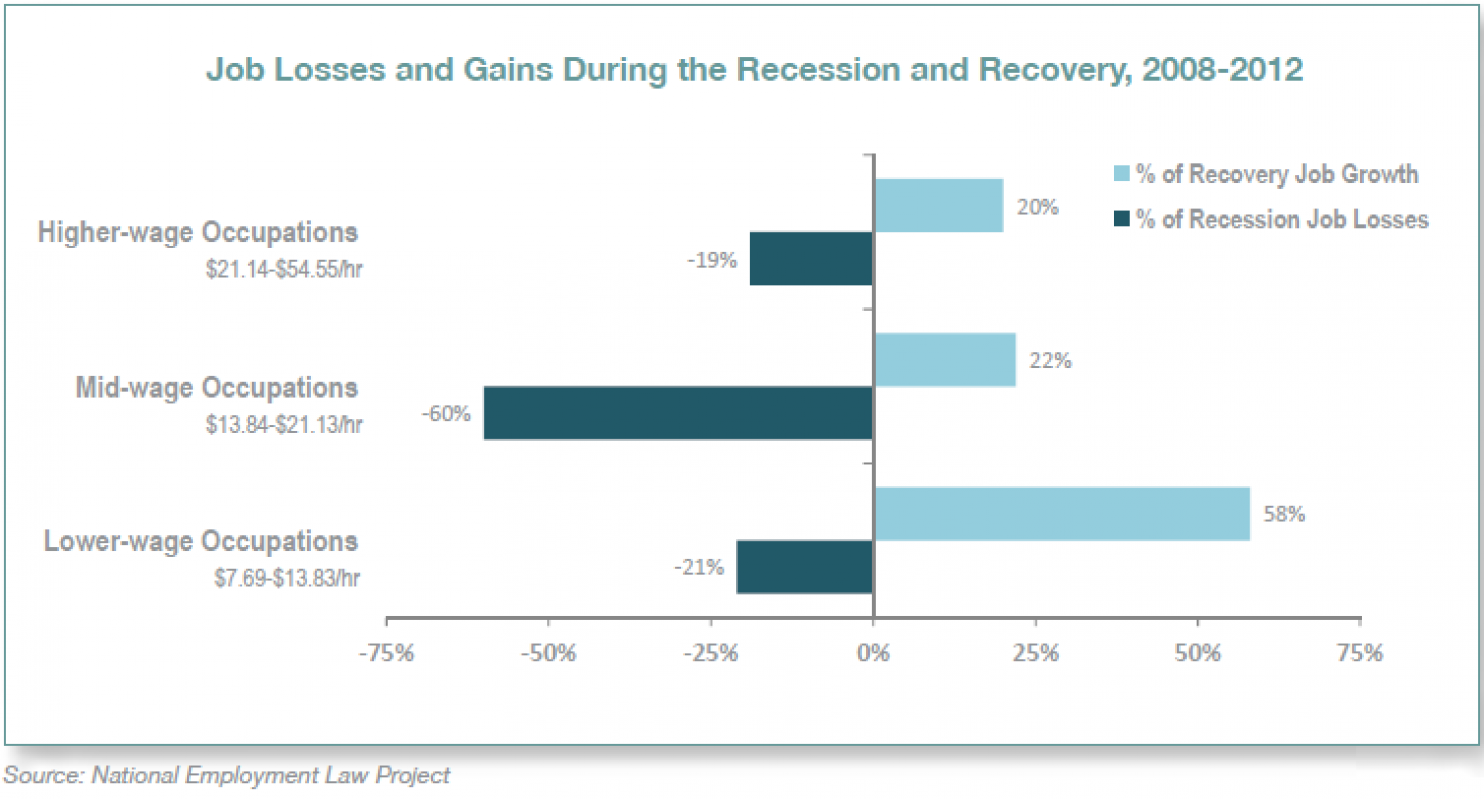 [Speaker Notes: And just counting jobs masks the issue of what sort of job.
https://www.washingtonpost.com/news/wonk/wp/2013/02/28/how-the-recession-turned-middle-class-jobs-into-low-wage-jobs/]
Maddie’s Job
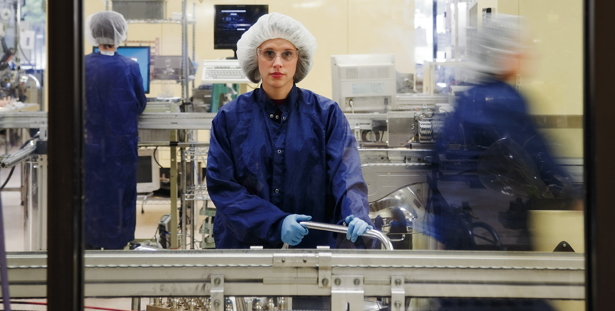 Common practice:

Invest in a machine if you can earn back its cost in 2 years.
In the past decade, the flow of goods emerging from U.S. factories has risen by about a third. 

Factory employment has fallen by roughly the same fraction.
[Speaker Notes: http://www.theatlantic.com/magazine/archive/2012/01/making-it-in-america/8844/   Standard is name of factory.     AKC

Maddie is cheaper than a machine. It would be easy to buy a robotic arm that could take injector bodies and caps from a tray and place them precisely in a laser welder. Yet Standard would have to invest about $100,000 on the arm and a conveyance machine to bring parts to the welder and send them on to the next station. As is common in factories, Standard invests only in machinery that will earn back its cost within two years. 

Interesting thing:  If demand for product goes up and the factory can run more shifts, then, in fact, jobs for humans will disappear.]
Making It in America
In the past decade, the flow of goods emerging from U.S. factories has risen by about a third. 

Factory employment has fallen by roughly the same fraction.
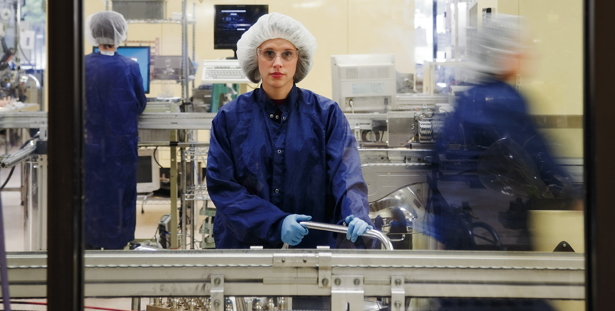 [Speaker Notes: http://www.theatlantic.com/magazine/archive/2012/01/making-it-in-america/8844/   Picture of Maddie, worker at Standard Motor Products]
Making It in America
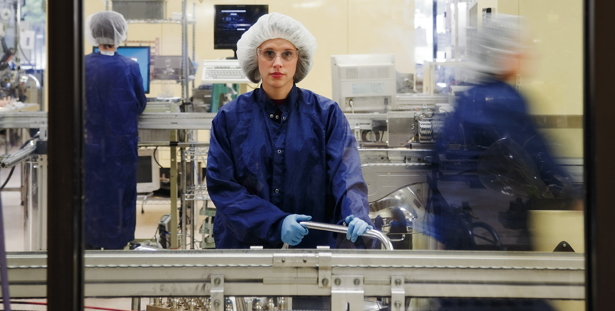 “Maddie is cheaper than a machine. It would be easy to buy a robotic arm that could take injector bodies and caps from a tray and place them precisely in a laser welder. Yet Standard would have to invest about $100,000 on the arm and a conveyance machine to bring parts to the welder and send them on to the next station. As is common in factories, Standard invests only in machinery that will earn back its cost within two years. For Tony, it’s simple: Maddie makes less in two years than the machine would cost, so her job is safe—for now. If the robotic machines become a little cheaper, or if demand for fuel injectors goes up and Standard starts running three shifts, then investing in those robots might make sense.”
[Speaker Notes: http://www.theatlantic.com/magazine/archive/2012/01/making-it-in-america/8844/   Strange thing: if demand goes up, jobs go down.]
Making It in America
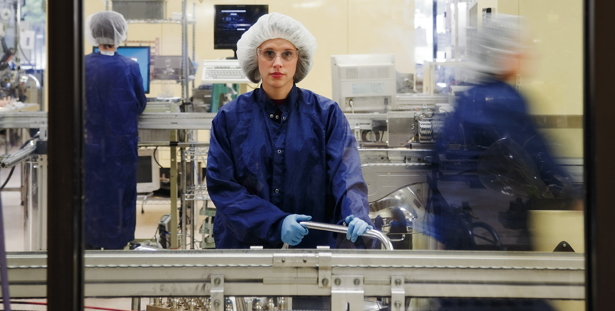 “What worries people in factories is electronics, robots,” she tells me. “If you don’t know jack about computers and electronics, then you don’t have anything in this life anymore. One day, they’re not going to need people; the machines will take over. People like me, we’re not going to be around forever.”
[Speaker Notes: http://www.theatlantic.com/magazine/archive/2012/01/making-it-in-america/8844/]
Another Industry - Textiles
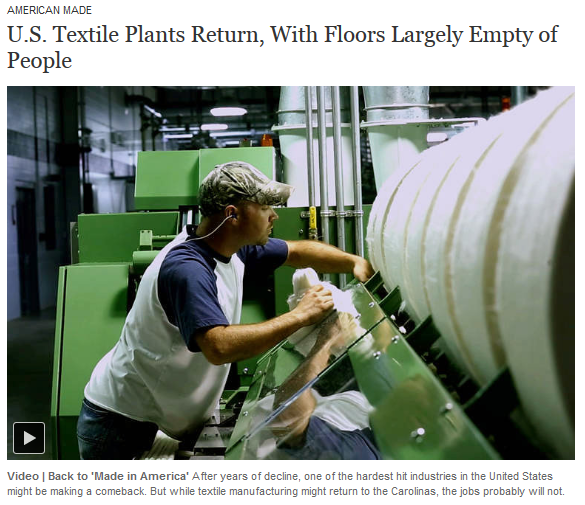 Take Parkdale: The mill here produces 2.5 million pounds of yarn a week with about 140 workers. In 1980, that production level would have required more than 2,000 people.
http://mobile.nytimes.com/2013/09/20/business/us-textile-factories-return.html?s=dZeu8lDaSmr&_p=p1&
[Speaker Notes: Watch the video if there’s time.]
Another Industry - Photos
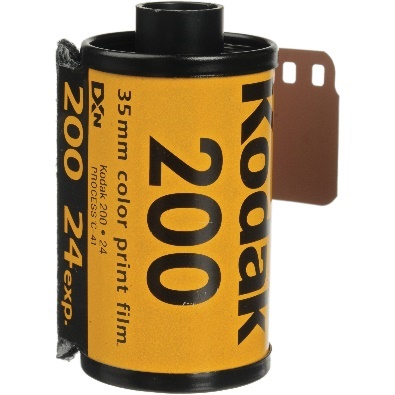 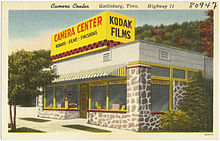 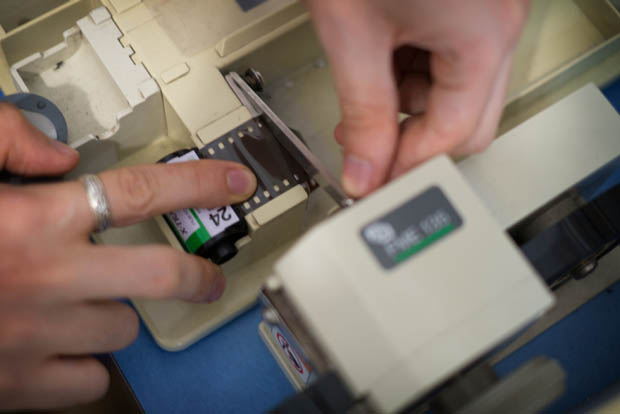 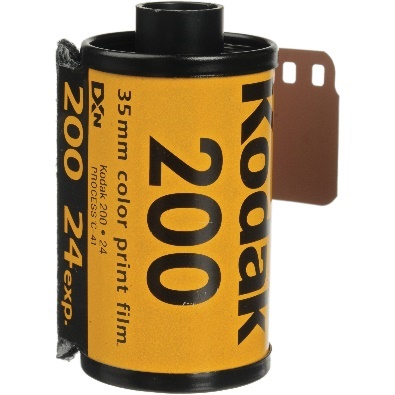 At its prime in 1988, Kodak had 145,000 employees. 
In 2012, Kodak filed for bankruptcy.
[Speaker Notes: http://www.rawstory.com/2015/03/robert-reich-in-our-horrifying-future-very-few-people-will-have-work-or-make-money/
Students saw this in the Robert Reich article.  Another example of how GDP doesn’t even measure value.  I now take pictures and pay nothing.  I don’t even need a camera.
https://upload.wikimedia.org/wikipedia/commons/thumb/9/95/Kodak_Camera_Center,_Gatlinburg,_Tenn,_Highway_71.jpg/220px-Kodak_Camera_Center,_Gatlinburg,_Tenn,_Highway_71.jpg
https://www.bhphotovideo.com/images/images2500x2500/Kodak_GB_135_24_Gold_200_27710.jpg
http://petapixel.com/assets/uploads/2013/01/filmdeveloping-3.jpg]
Another Industry - Photos
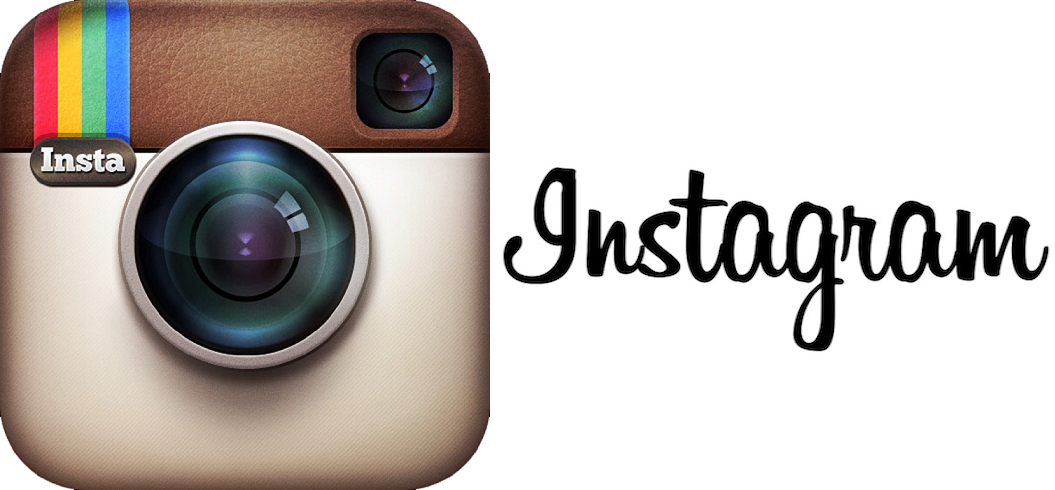 The same year Kodak went under, Instagram had 13 employees serving 30,000,000 customers.
[Speaker Notes: Students saw this in the Robert Reich article.  Another example of how GDP doesn’t even measure value.  I now take pictures and pay nothing.  I don’t even need a camera.
http://www.mobyaffiliates.com/wp-content/uploads/2015/08/instagram.png]
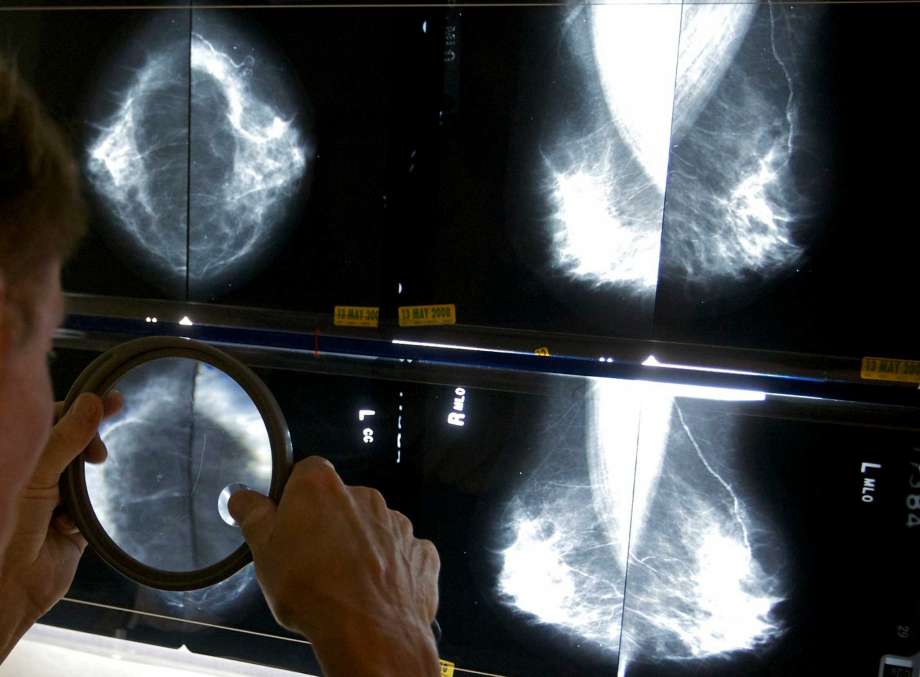 Software reads mammograms with 99% accuracy and fewer false positives than humans.
[Speaker Notes: It’s not just blue collar jobs.                

https://futurism.com/artificial-intelligence-reads-mammograms-with-99-accuracy/]
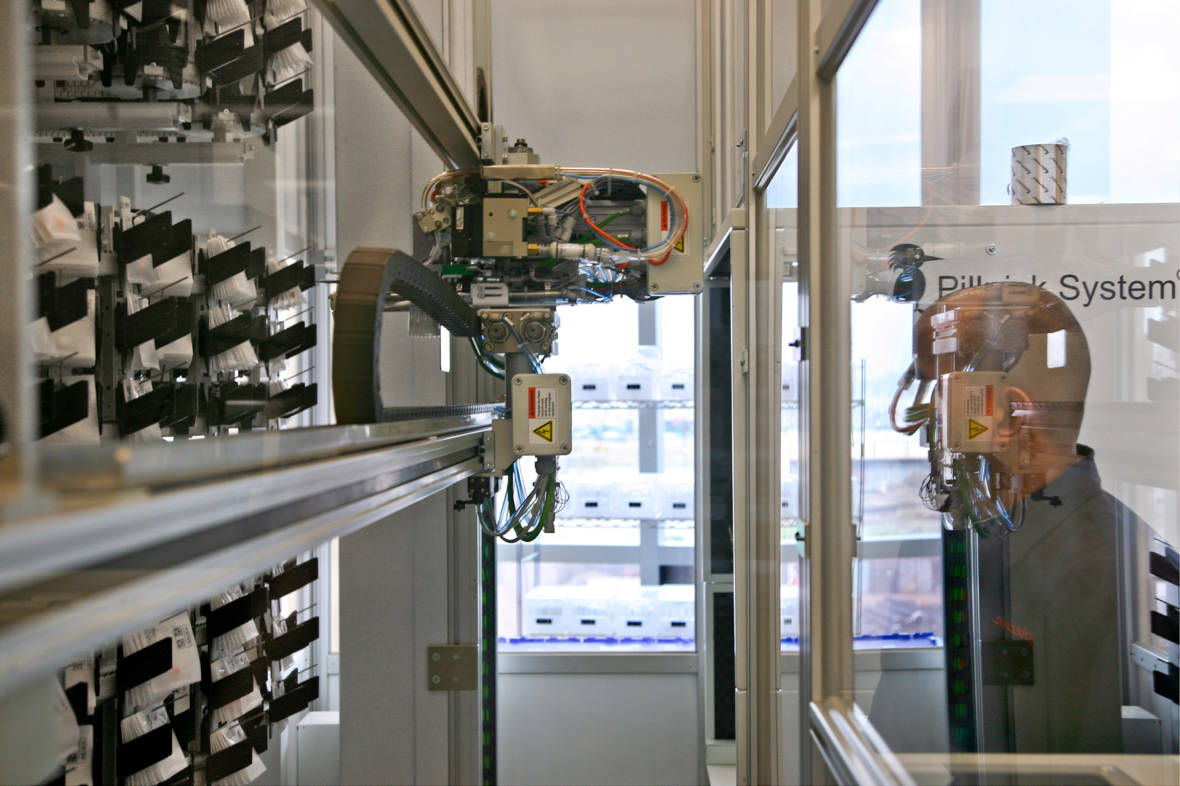 Robotic Pharmacy at UCSF
[Speaker Notes: https://ww2.kqed.org/futureofyou/2016/04/28/when-a-robot-counts-out-your-pills-what-will-your-pharmacist-do/

And it’s not just dispensing pills.  AI can check for drug interactions.]
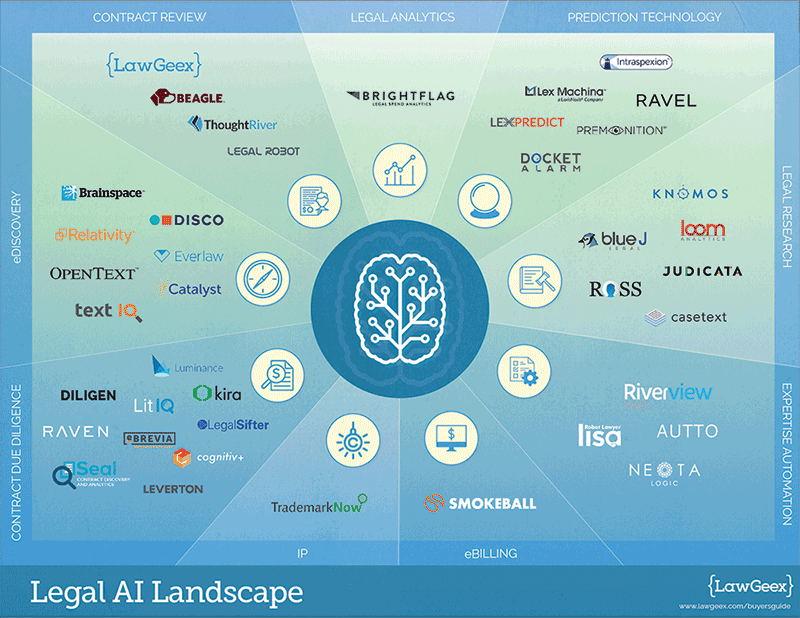 [Speaker Notes: https://www.topbots.com/automating-the-law-a-landscape-of-legal-a-i-solutions/]
What About in China?
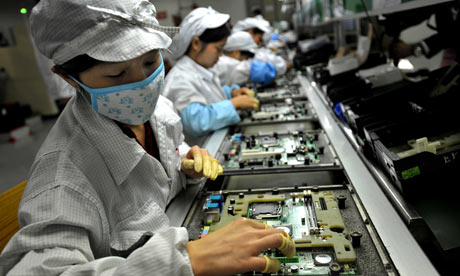 At a Foxconn factory
Feb., 2012: A typical Foxconn worker earns about $360/mo for full time plus 36 hours of overtime (at time and a half).
[Speaker Notes: Foxconn to replace Chinese workers with robots: http://www.guardian.co.uk/world/2011/aug/01/foxconn-robots-replace-chinese-workers 
http://economix.blogs.nytimes.com/2012/02/24/the-ieconomy-how-much-do-foxconn-workers-make/   Read this – good numbers.]
What About in China?
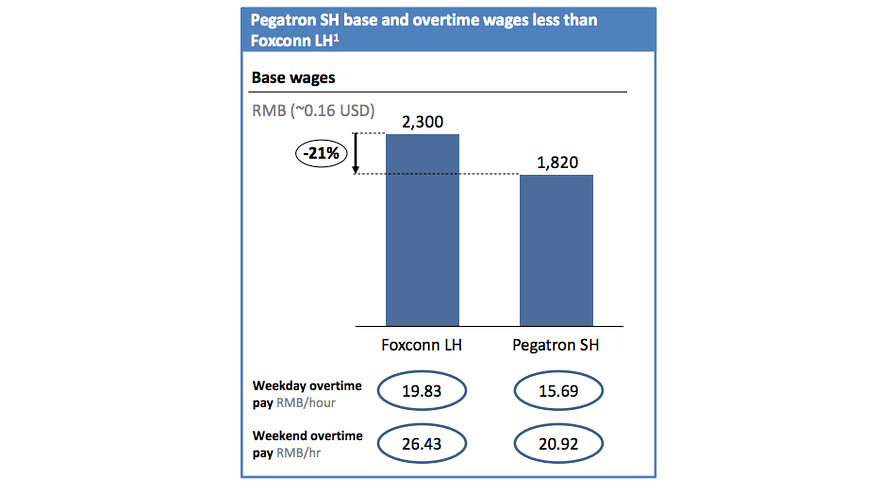 $368
2015
[Speaker Notes: http://www.marketwatch.com/story/it-would-take-25-years-of-foxconn-wages-to-afford-10000-apple-watch-2015-03-10]
What About in China?
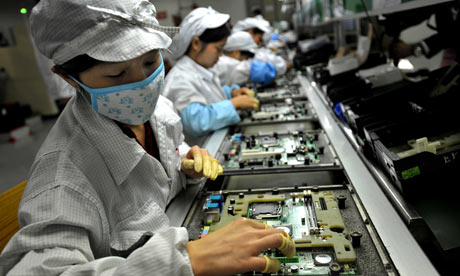 At a Foxconn factory
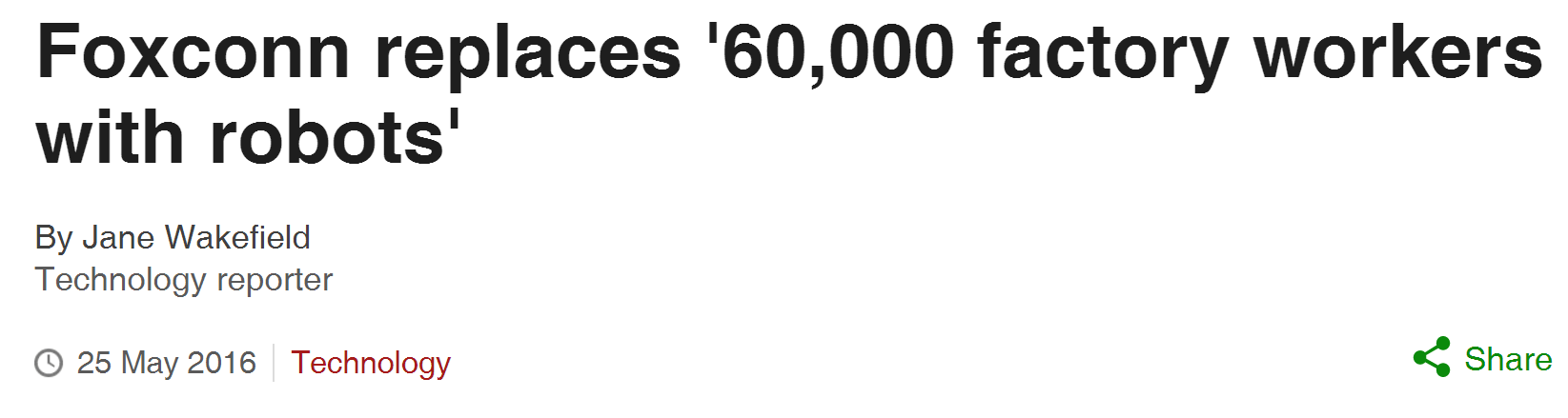 Feb., 2012: A typical Foxconn worker earns about $360/mo for full time plus 36 hours of overtime (at time and a half).
If Foxconn raises salaries and improves working conditions, what happens to the tipping point where it makes sense to buy robots instead?
http://www.bbc.com/news/technology-36376966
[Speaker Notes: http://www.bbc.com/news/technology-36376966 Foxconn to replace Chinese workers with robots: http://www.guardian.co.uk/world/2011/aug/01/foxconn-robots-replace-chinese-workers 
http://economix.blogs.nytimes.com/2012/02/24/the-ieconomy-how-much-do-foxconn-workers-make/   Read this – good numbers.]
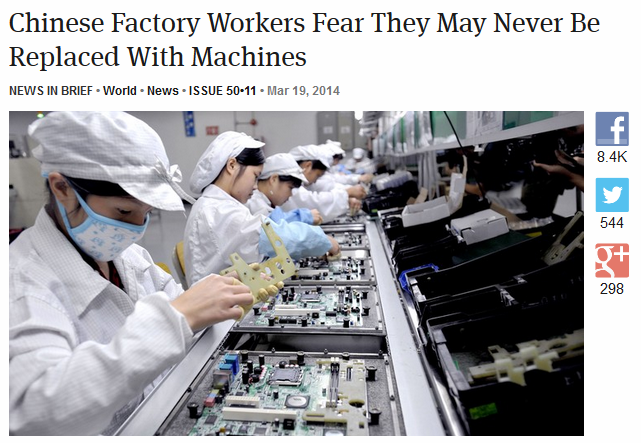 http://www.theonion.com/articles/chinese-factory-workers-fear-they-may-never-be-rep,35566/
Knowledge Worker Jobs
Not only is AI software much cheaper than mechanical automation to install and operate, there is a far greater incentive to adopt it—given the significantly higher cost of knowledge workers compared with their blue-collar brothers and sisters in the workshop, on the production line, at the check-out and in the field.
[Speaker Notes: http://www.economist.com/blogs/babbage/2011/11/artificial-intelligence]
Making It in America
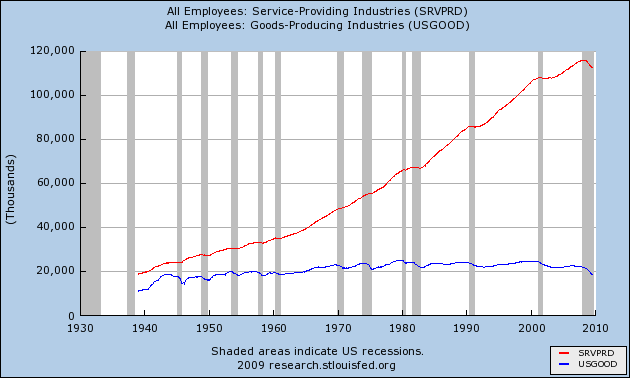 U.S. Population in 1940:	142,164,569
U.S. Population in 2010: 	308,282,000
[Speaker Notes: http://bonddad.blogspot.com/2009/10/notes-on-job-losses-during-great.html  Also consider there are many more women in the workforce.]
What is Productivity?
Labor productivity: amount of real GDP produced by an hour of labor. 
To compute it: Divide real GDP by number of labor hours.


Example: Suppose the real GDP of an economy is $10 trillion and the aggregate hours of labor in the country was 300 billion. The labor productivity would be $10 trillion divided by 300 billion, or about $33 per labor hour.
[Speaker Notes: http://www.investopedia.com/terms/l/labor-productivity.asp#axzz2HstZ1WhN]
Are We Being Alarmist?
US Productivity Growth Has Slowed
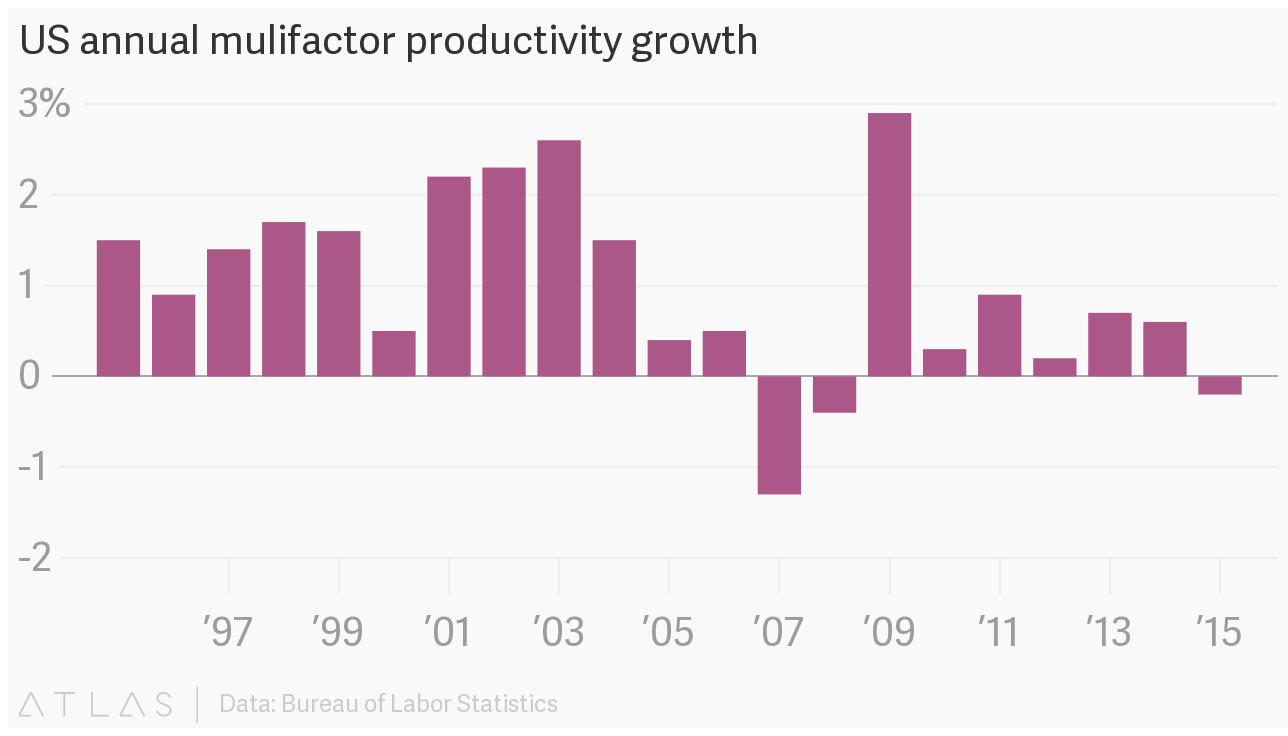 [Speaker Notes: https://www.theatlas.com/charts/Bkt_j-sng
Why is this if technology is taking over?]
Where Are the New Jobs?
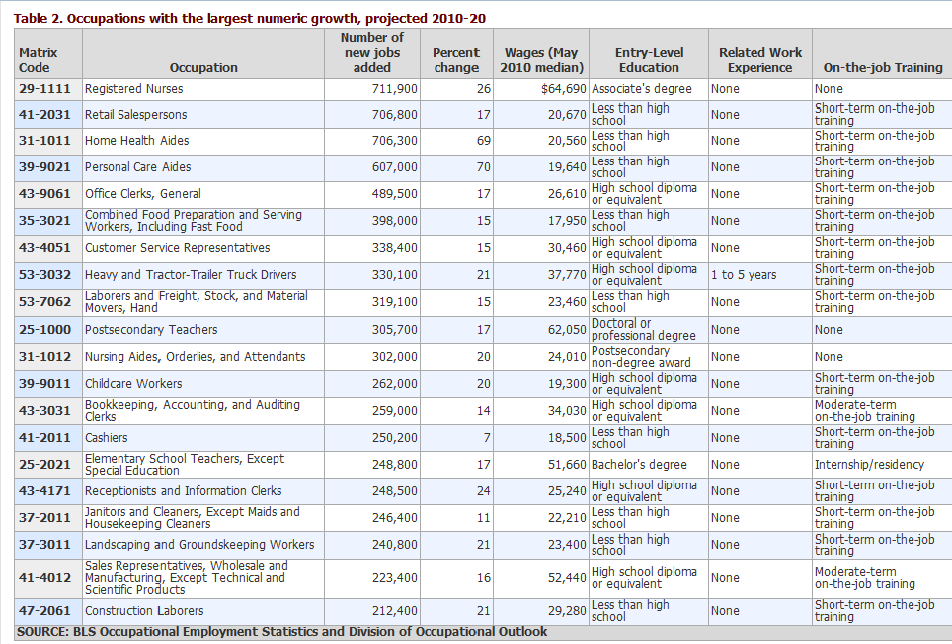 [Speaker Notes: http://www.bls.gov/ooh/About/Projections-Overview.htm#laborforce                        

One reason: as machine productivity increases, people are left doing many less productive jobs where there is less incentive to automate.]
Some Technologies Are on the Brink of Major Change but Aren’t There Yet
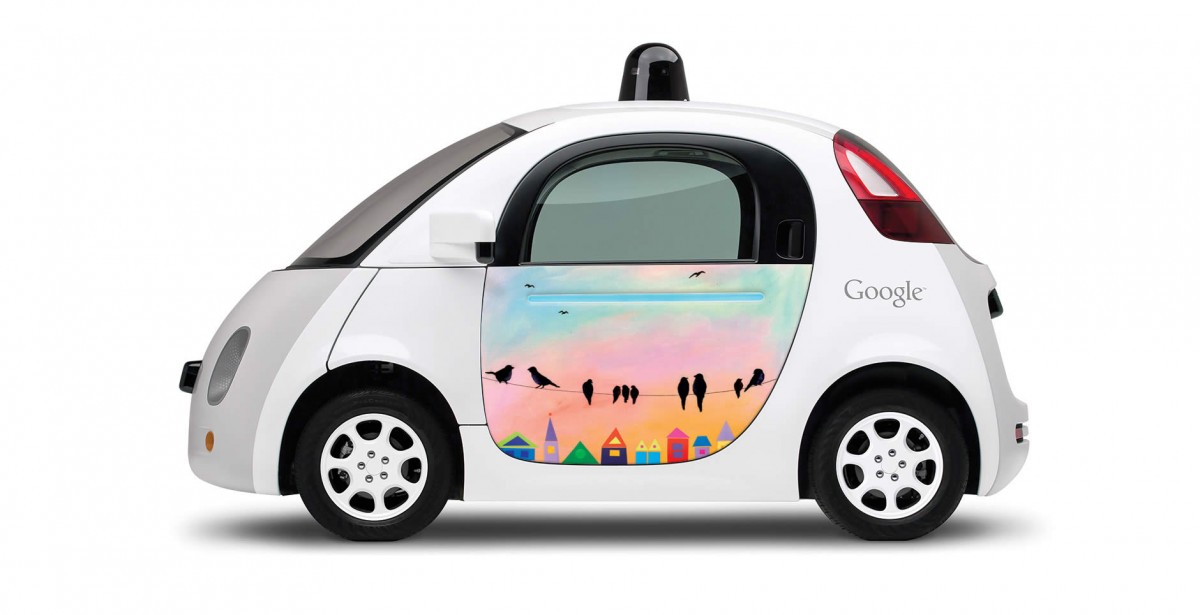 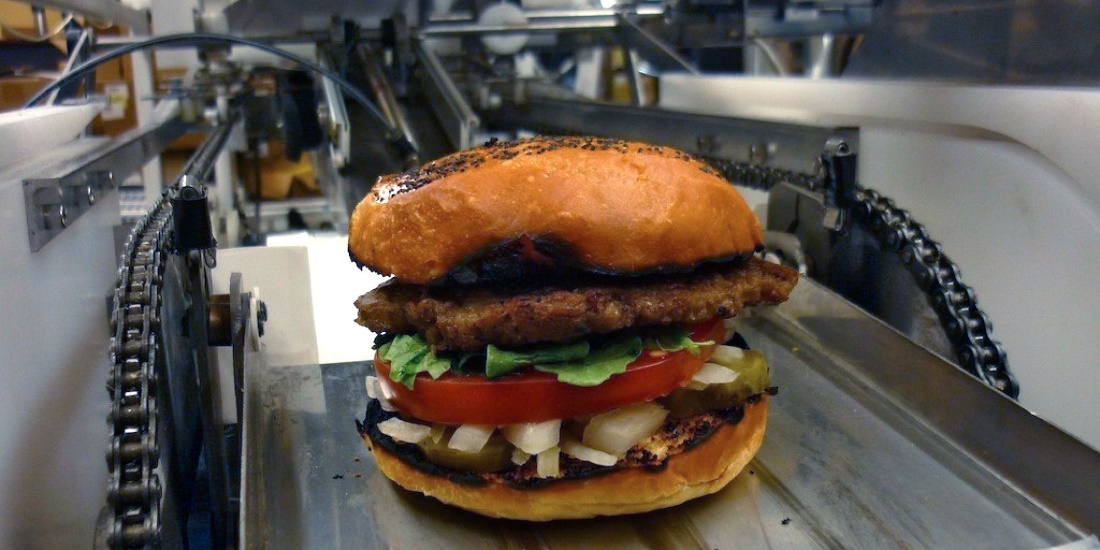 [Speaker Notes: http://www.businessinsider.com/momentum-machines-is-hiring-2016-6]
And GDP Isn’t the Whole Story
GDP doesn’t measure free or almost free.
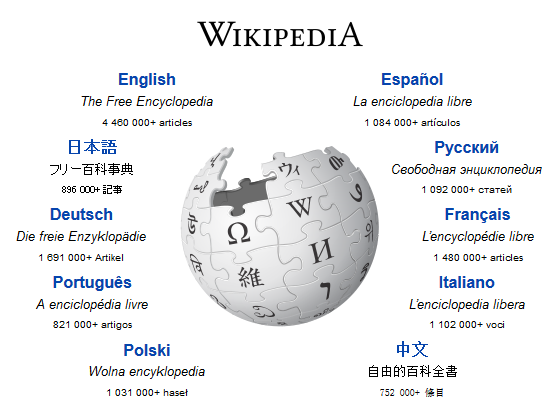 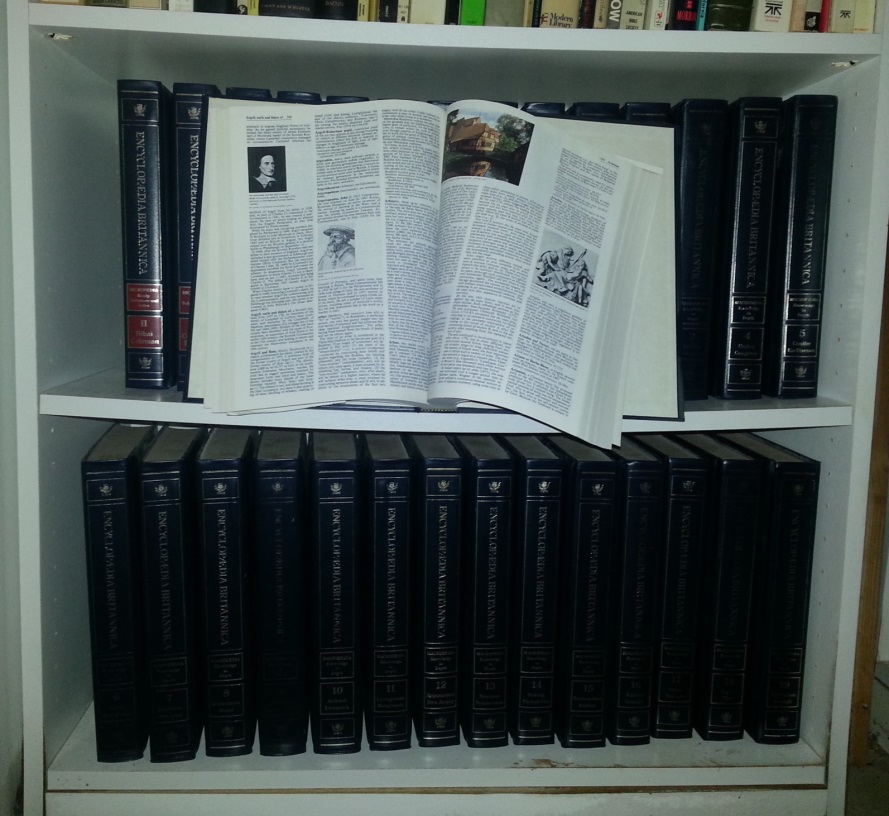 $1,395.00
GDP Growth  Economic Growth
[Speaker Notes: And recall this issue:  We have a lot more “product” but how can we measure it?  In fact, if Encyclopedia Britannica isn’t selling these sets anymore, it looks like there’s less product.  March, 2012 – Encyclopedia Britannica announced the end of the print edition after 244 years.]
Productivity vs Wages
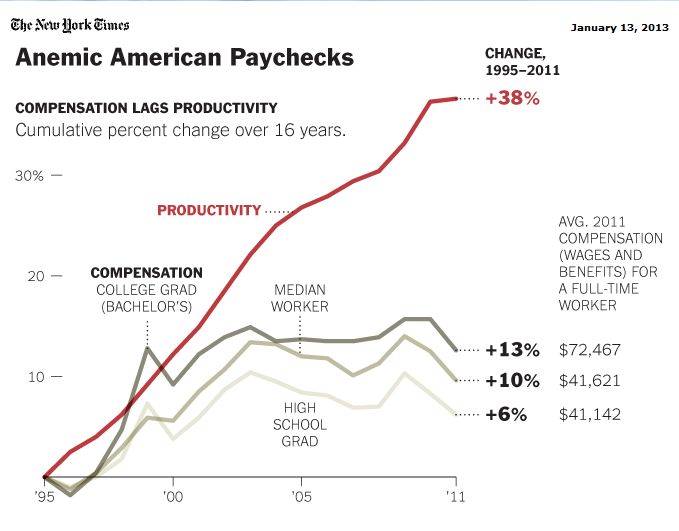 [Speaker Notes: http://www.nytimes.com/2013/01/13/sunday-review/americas-productivity-climbs-but-wages-stagnate.html
We’re producing more but the benefits aren’t being spread across the economy.  One reason: less labor is needed so labor doesn’t much leverage.]
Productivity vs Wages
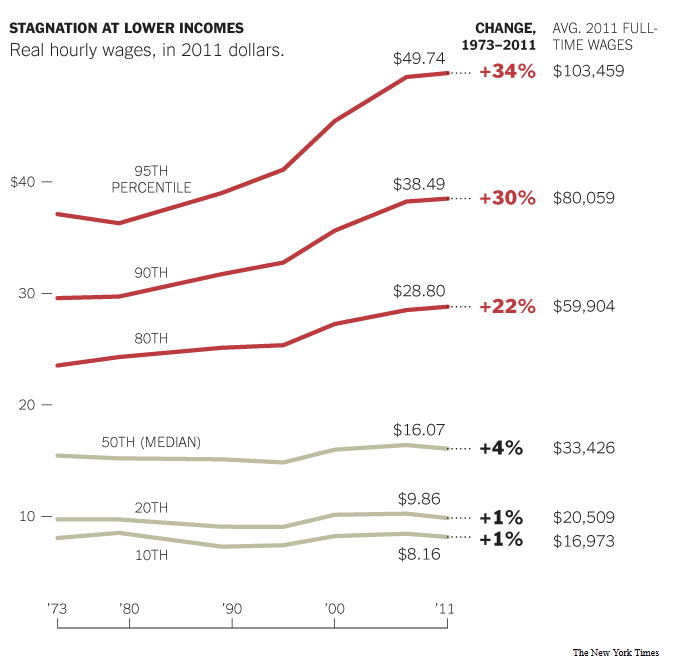 [Speaker Notes: http://www.nytimes.com/2013/01/13/sunday-review/americas-productivity-climbs-but-wages-stagnate.html
We’re producing more but the benefits aren’t being spread across the economy.  One reason: less labor is needed so labor doesn’t much leverage.]
Were the Luddites Right?
Will technology destroy some people’s lives as they know them?


If so, is it worth the price for the greater good?


Can side effects be mitigated?
Is This the Future?
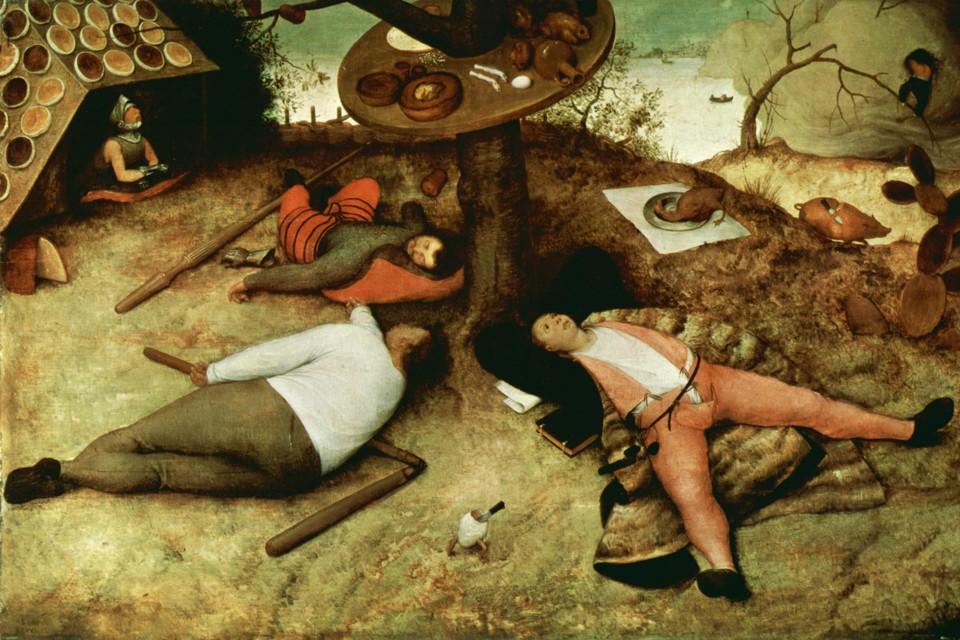 1567
[Speaker Notes: http://www.theatlantic.com/business/archive/2016/06/would-a-world-without-work-be-so-bad/488711/
A 1567 painting by Pieter Bruegel the Elder depicts a mythical land of plenty, where people grow idle in the absence of work.]
Boredom
We get bored.  Why?
[Speaker Notes: Is there an evolutionary explanation.  People who tended to get bored got off their duffs more and did more things.  That lead to greater success, thus more food, more mating opportunities, etc.]
Is It Better than This?
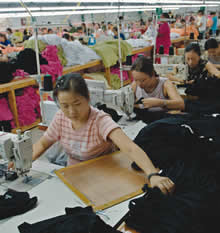 http://www.msmagazine.com/spring2006/paradise_full.asp
[Speaker Notes: In Saipan, Northern Mariana Islands]
Or This?
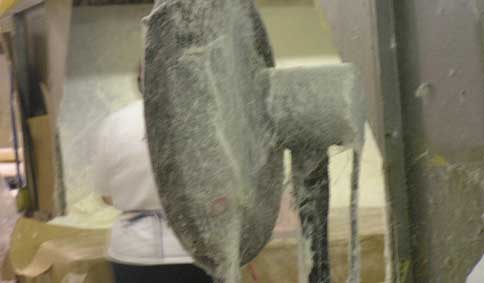 http://www.nytimes.com/2013/03/31/us/osha-emphasizes-safety-health-risks-fester.html?emc=eta1
[Speaker Notes: Royale Comfort Seating, N.C. (not China) – people blow glue onto foam and sustain significant neurological damage.]
Humanizing or Dehumanizing?
Is this right?
No boring jobs left
Human dignity
Repetitive assembly line jobs
Time
The Luddites
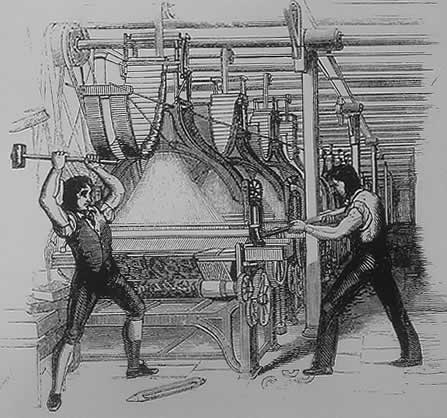 The Luddites, 1812
[Speaker Notes: Let’s return to this idea.  Is technology destroying people’s livelihoods? Even if new jobs get created, are they as good as the old ones?]
The Luddites
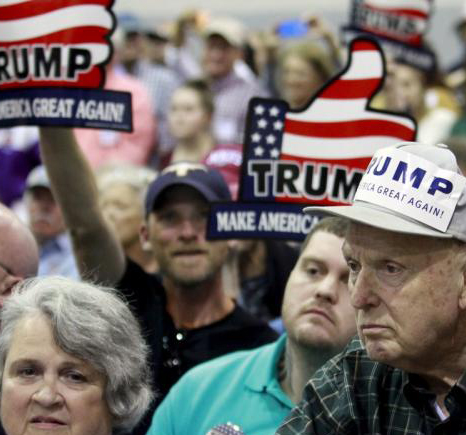 The Trumpites, 2016
[Speaker Notes: Of course, technology has been replacing jobs for a long time.     AKC]
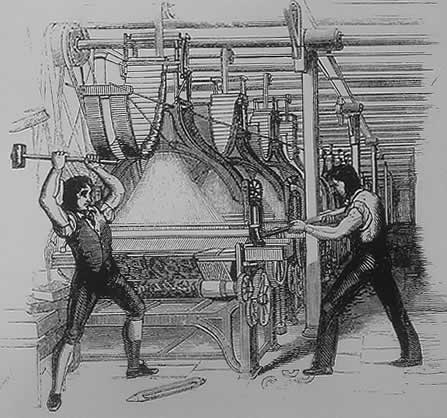 The Luddite Fallacy
The Luddite view: 

     Automation will eliminate the need for human labor.
Is a fallacy because:

Automation reduced cost and this increased demand.  We all just have more stuff.
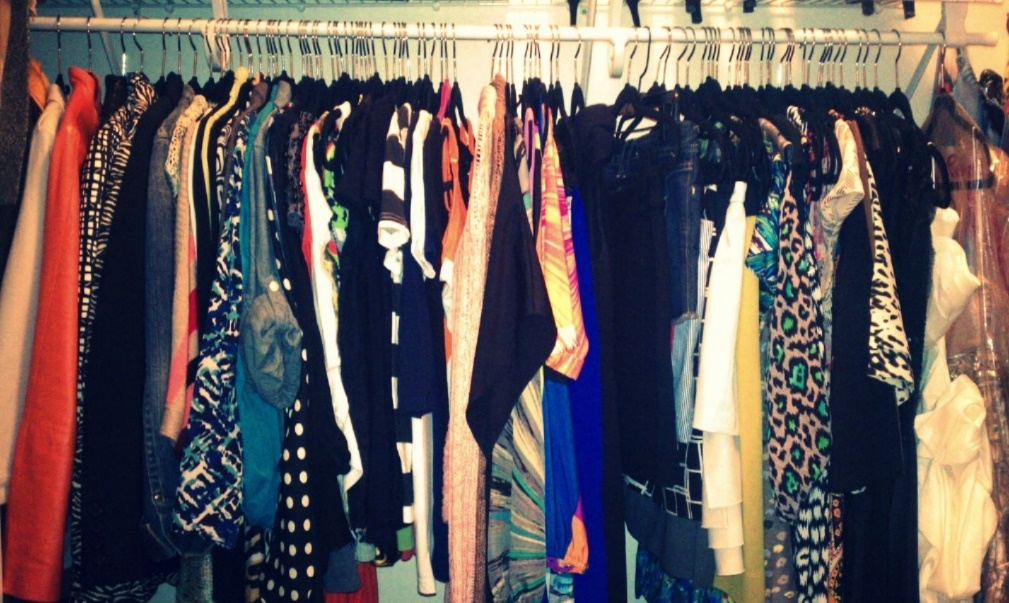 [Speaker Notes: http://az616578.vo.msecnd.net/files/2016/08/05/636059598405059380-634356351_clothes_13.jpg]
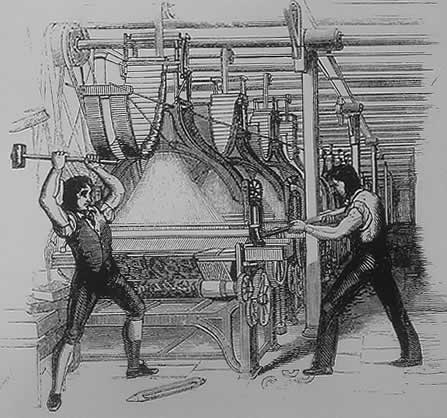 The Luddite Fallacy
The Luddite view: 

     Automation will eliminate the need for human labor.
Is a fallacy because:

Workers were not up against any hard productivity limit.  Most workers have been smart enough to become more productive with the new technology.
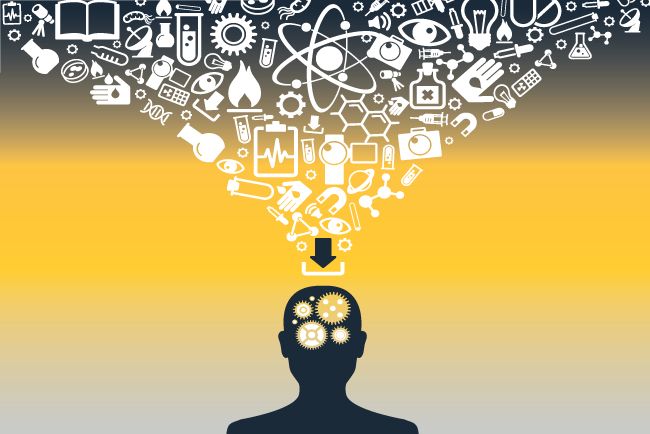 [Speaker Notes: http://blog.xyleme.com/sites/default/files/blog2/posts/xyleme-knowledge-workers.png]
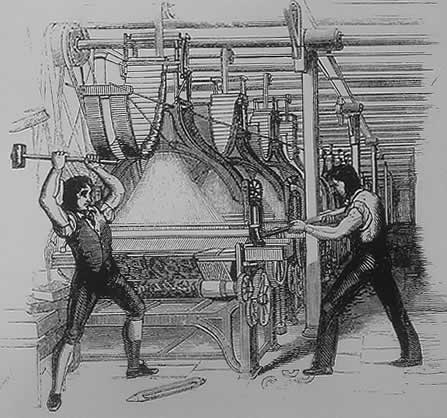 The Luddite Fallacy
Fallacy
The Luddite view: 

     Automation will eliminate the need for human labor.
May not be a fallacy because:

Too much stuff already.




Can’t get any smarter.
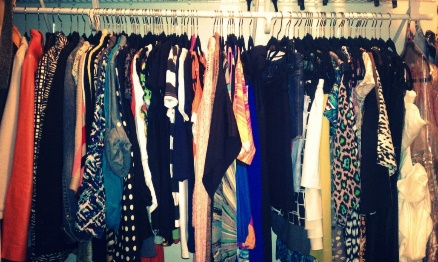 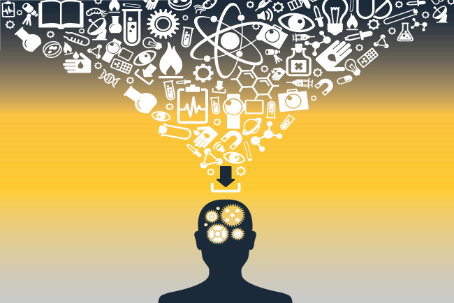 [Speaker Notes: http://az616578.vo.msecnd.net/files/2016/08/05/636059598405059380-634356351_clothes_13.jpg]
The Kelly Article
1. A robot/computer cannot possibly do the tasks I do.
[Later.]
2. OK, it can do a lot of them, but it can’t do everything I do.
[Later.]
3. OK, it can do everything I do, except it needs me when it breaks down, which is often.
[Later.]
4. OK, it operates flawlessly on routine stuff, but I need to train it for new tasks.
[Later.]
5. OK, it can have my old boring job, because it’s obvious that was not a job that humans were meant to do.
[Later.]
6. Wow, now that robots are doing my old job, my new job is much more fun and pays more!
[Later.]
7. I am so glad a robot/computer cannot possibly do what I do now.
[Speaker Notes: Ask students to talk about their notecards.]
Labor Productivity and Jobs
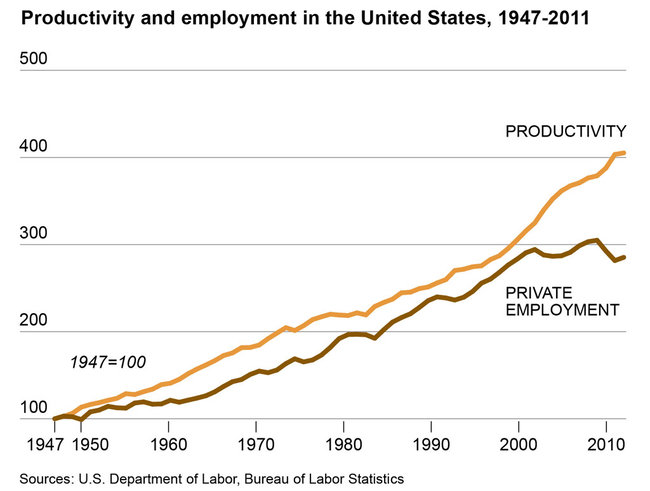 [Speaker Notes: The Second Machine Age (p. 179) says that these two have gone together since the industrial revolution until the end of the 20th century.
Image: http://www.nytimes.com/2012/12/12/opinion/global/jobs-productivity-and-the-great-decoupling.html]
Where Are the New Jobs?
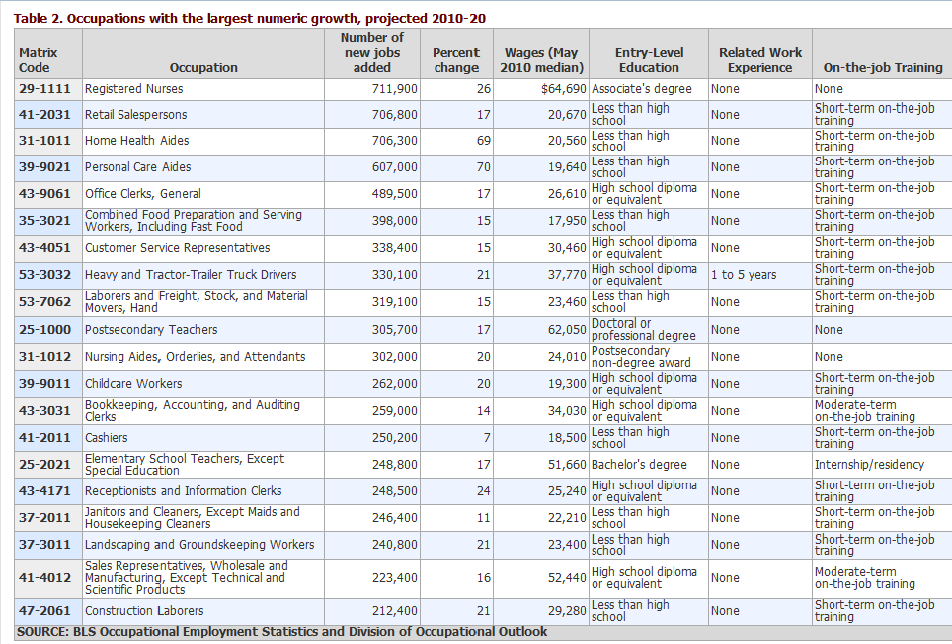 [Speaker Notes: http://www.bls.gov/ooh/About/Projections-Overview.htm#laborforce]
The Luddite Fallacy Fallacy
The Luddite view: automation will eliminate the need for human labor.

The fallacy view may now be wrong because:

We are about at the limit of the amount of stuff we can exploit.

Workers  are  up against a hard productivity limit.  Most workers will not be smart enough to become more productive with the new technology. Even some very smart, skilled workers will be eclipsed by machines.
[Speaker Notes: A good discussion of this: http://www.angrybearblog.com/2012/08/the-luddite-fallacy-fallacy.html   Note, in the last point, that two things are happening: Less talented people are getting left behind.  But also some very smart people, like (Ford’s example) radiologists.]
Technological Unemployment
What if:

	Amount of time required to retrain workers 
		(if even possible)


			=


	Amount of time before technology changes yet again?
[Speaker Notes: The Second Machine Age p. 178]
In a Free Market
Price
Horse power
Decrease in demand
In a Free Market
Price
Whale oil
Decrease in demand
In a Free Market
Price
Wages
Decrease in demand
The Human Use of Human Beings
“It is fair to say, however, that except for a considerable number of isolated examples, the industrial revolution up to the present has displaced man and the beast as a source of power, without making any great impression on other human functions.  …
Let us now go on to a picture of a more completely automatic age.  Let us consider what for example the automobile factory of the future will be like …
In other words, the machine plays no favorites between manual labor and white-collar labor. …
The Human Use of Human Beings
What can we expect of its economic and social consequences?  In the first place, we can expect an abrupt and final cessation of the demand for the type of factory labor performing purely repetitive tasks.  In the long run, the deadly uninteresting nature of the repetitive task may make this a good thing and the source of leisure necessary for a man’s full cultural development.  It may also produce cultural results as trivial and wasteful as the greater part of those so far obtained from the radio and the movies.  …
The Human Use of Human Beings
Be that as it may, the intermediate period of the introduction of the new means, especially if it comes in the fulminating manner to be expected from a new war, will lead to an immediate transitional period of disastrous confusion. …
Under these circumstances, industry will be flooded with the new tools to the extent that they appear to yield immediate profits, irrespective of what long-time damage they can do.
The Human Use of Human Beings
“Let us remember that the automatic machine, whatever we think of any feelings it may have or may not have, is the precise economic equivalent of slave labor.  Any labor which competes with slave labor must accept the economic conditions of slave labor.  It is perfectly clear that this will produce an unemployment situation, in comparison with which the present recession and even the depression of the thirties will seem a pleasant joke.  …
Thus the new industrial revolution is a two-edged sword.  It may be used for the benefit of humanity, but only if humanity survives long enough to enter a period in which such a benefit is possible.  It may also be used to destroy humanity, and if it is not used intelligently it can go very far in that direction.”
- Weiner, Norbert, The Human Use of Human Beings, 1950, chapter 9.
[Speaker Notes: He estimated 10 to 20 years, or less time if big war.]
Slave Revolts
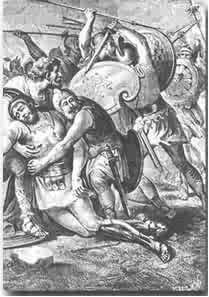 Spartacus
73 – 71 BCE
[Speaker Notes: Returning to the idea of revolts:  Suppose we don’t do Australia ---  http://en.wikipedia.org/wiki/Image:Spartacus_II.JPG]
Dominican Revolt
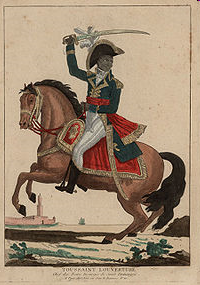 1791 - 1801
Toussaint Louverture
Nat Turner
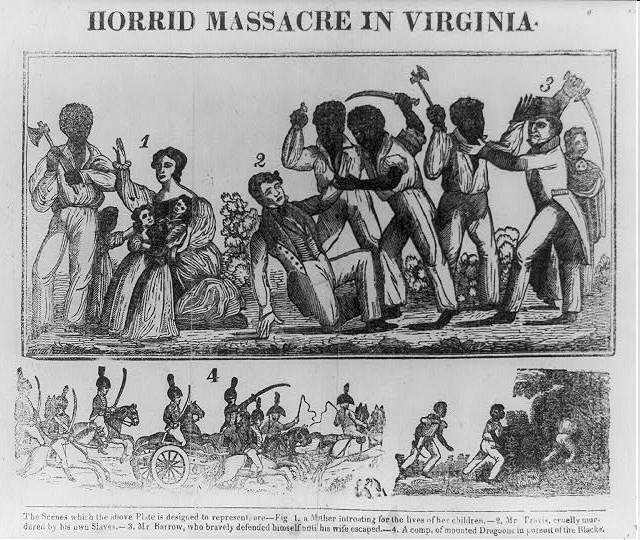 1831
[Speaker Notes: http://en.wikipedia.org/wiki/File:Nat_Turner_woodcut.jpg]
Will Displaced People Revolt?
Will Robot Slaves Revolt?
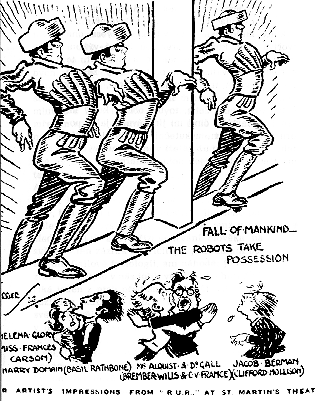 Rossum’s Universal Robots
R. U. R.
A play by Karel Čapek, 1920
Will Robot Slaves Revolt?
R. U. R.
[Speaker Notes: An aside: It happens in movies.  If robots are smart enough to do everything, they will be smart enough to revolt.]
Back to Income Disparity
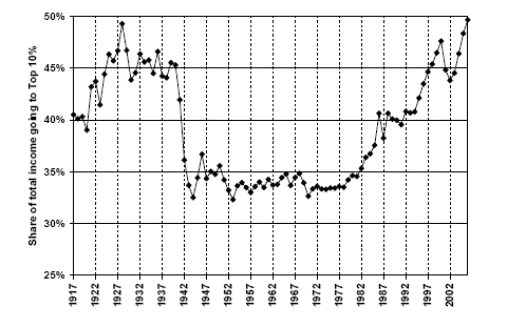 [Speaker Notes: http://animalspiritspage.blogspot.com/2009/05/income-inequality-debt-crisis-and.html]
The Rich Get Richer …
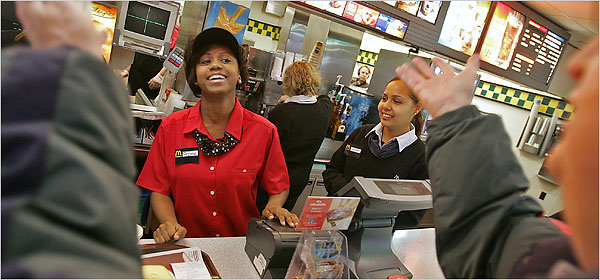 [Speaker Notes: We saw these in the intro.  Now again.  As long as there are some customers, the business owner class can keep cutting costs and increasing profits.
http://www.nytimes.com/2008/02/09/business/09idol.html?_r=1]
The Rich Get Richer … Until …
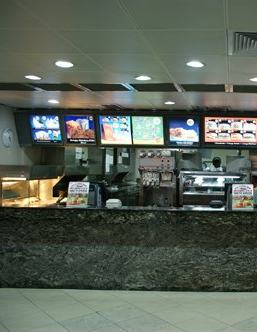 [Speaker Notes: As long as there are some customers, the business owner class can keep cutting costs and increasing profits.  Here, almost no employees in sight.
I edited this picture: http://sixthseal.com/category/fast-food-inc/]
… Until All the Customers Have No Money
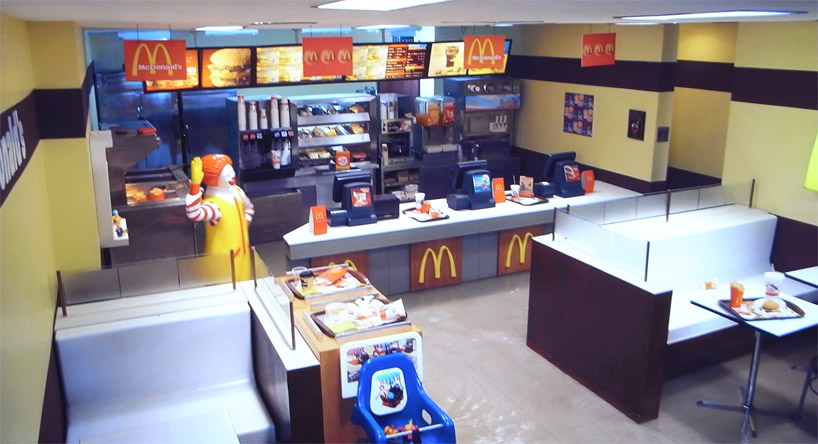 [Speaker Notes: As long as there are some customers, the business owner class can keep cutting costs and increasing profits.  Here, no employees in sight.
http://www.designboom.com/weblog/cat/10/view/13925/superflex-flooded-mcdonalds.html]
Is This Possible?
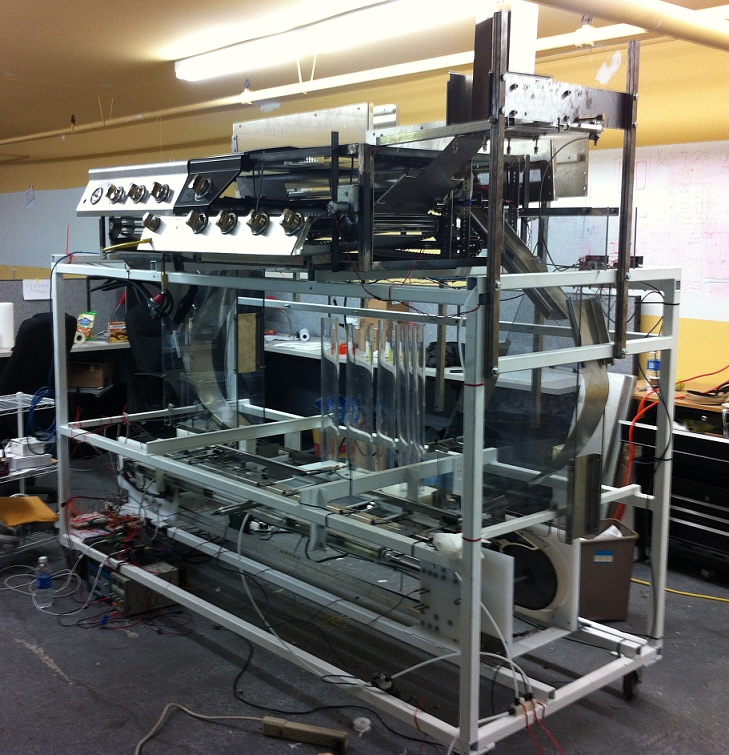 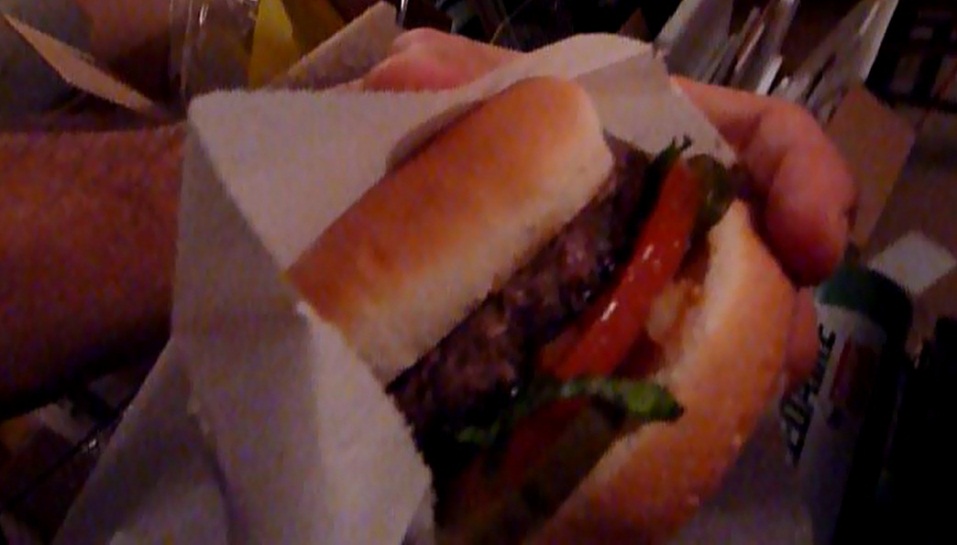 Our device saves the average restaurant $135,000 per year in wages and overhead.
http://momentummachines.com/
Is This Possible?
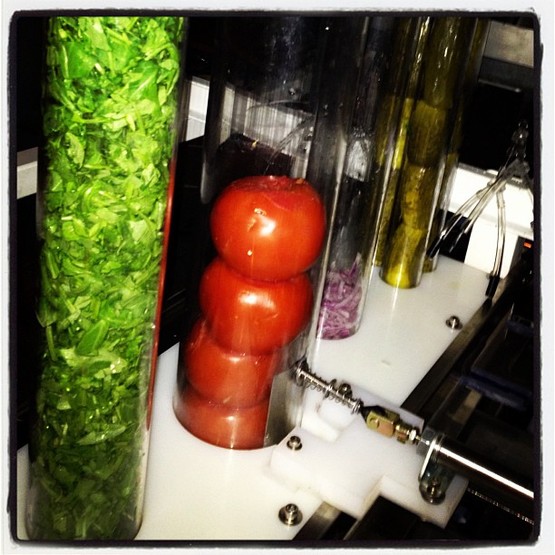 http://www.pocket-lint.com/news/48601/bugeon-hamburger-making-robot-fast-food
How It Works
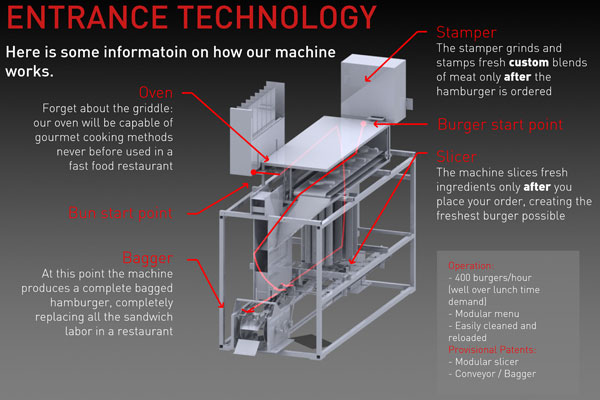 [Speaker Notes: http://www.zerohedge.com/news/2014-01-12/meet-smart-restaurant-minimum-wage-crushing-burger-flipping-robot]
A New Kind of Restaurant
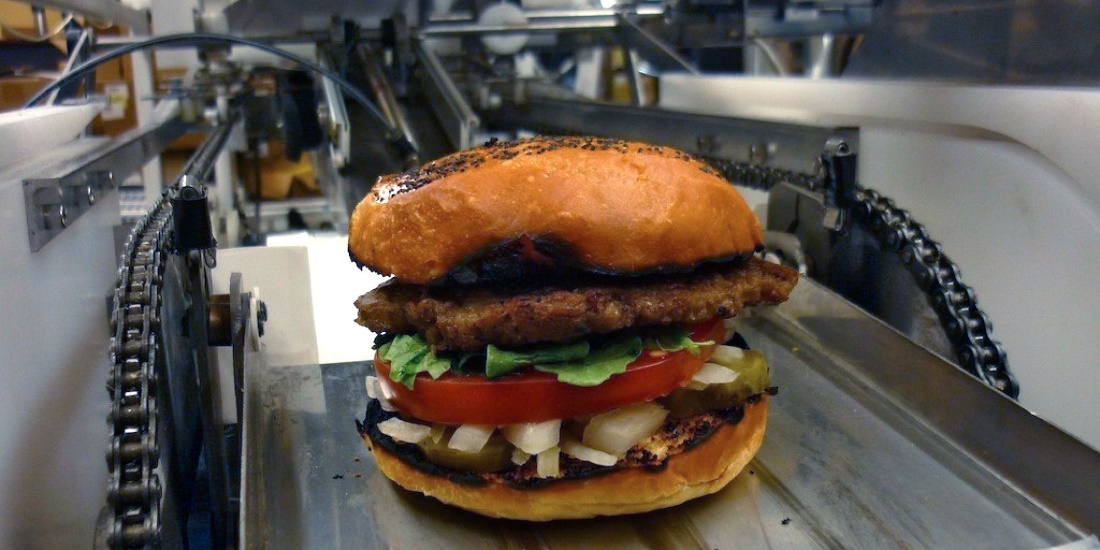 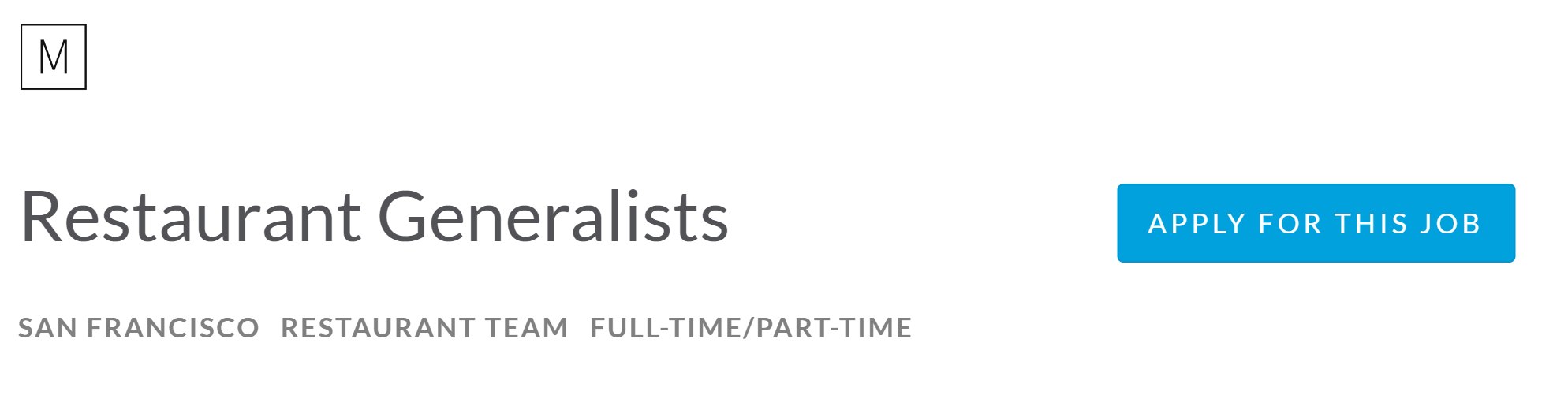 https://jobs.lever.co/momentummachines/5c7348d0-1287-40a4-94f1-c9e39c01374d
[Speaker Notes: http://www.techinsider.io/momentum-machines-is-hiring-2016-6  
 
http://www.dailymail.co.uk/sciencetech/article-3670321/Rise-burger-flipping-machines-Robots-churn-400-burgers-hour-set-work-grill-new-restaurant.html]
What It Isn’t
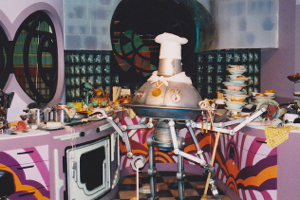 [Speaker Notes: http://singularityhub.com/2014/08/10/burger-robot-poised-to-disrupt-fast-food-industry/ 
Note that it isn’t a robot that looks like a person.]
The Burgeon
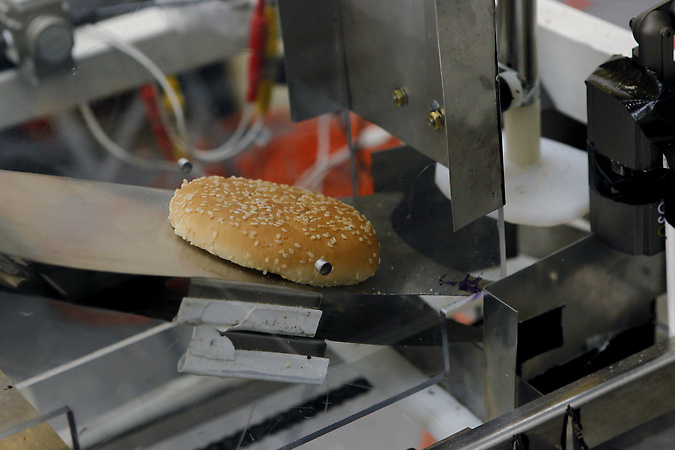 “The Burgeon can crank out a burger every 16 seconds. It grinds the meat, stamps out the patty, sends it along a conveyor-belt grill, toasts the buns, squirts on the condiments, slices and drops in pickles and tomatoes and lettuce, then pops the finished burger into a bag, all in under five minutes.

And, says <its creator>, "we're trying to bring it down to a completed burger every 10 seconds."
“Our device isn’t meant to make employees more efficient,” said co-founder Alexandros Vardakostas. “It’s meant to completely obviate them.”
[Speaker Notes: Sept 2012: http://www.siliconvalley.com/ci_21602139
Red quote: http://www.xconomy.com/san-francisco/2012/06/12/hamburgers-coffee-guitars-and-cars-a-report-from-lemnos-labs/]
And on to Burritos
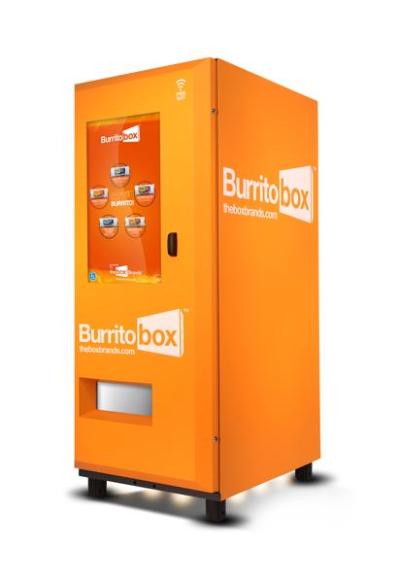 [Speaker Notes: But I think that the burritos are actually made elsewhere and delivered to the machine. 
http://www.dailycamera.com/boulder-business/ci_24921160/buzz-getting-burrito-box-vends-evol-foods-handheld]
And then Pizza
Let's Pizza is the only machine able to create pizza by kneading it on the spot and adding only fresh ingredients; water, flour, tomatoes, mozzarella and various toppings.The aroma and the taste of an Italian pizza made with only the best Italian products at any time of the day or night in a practical takeaway cardboard box is ready for you.From lunch to a snack, alone or in company, we assure quality and convenience to anyone at any time.
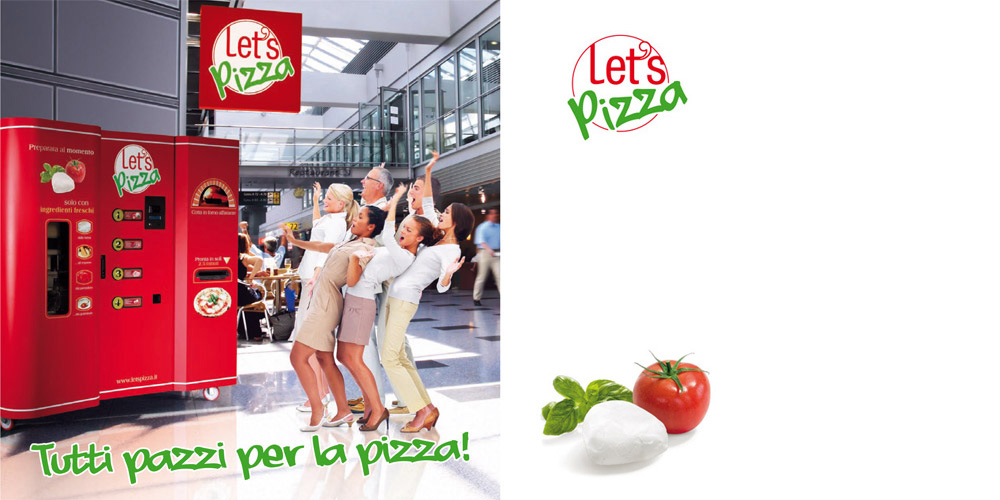 Video: https://www.youtube.com/watch?v=j7_lxiU8eLM
[Speaker Notes: http://www.letspizza.it/index-en.html]
So What Do We Do?
Halt technological progress.


Change other things.
Now
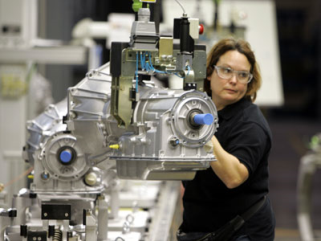 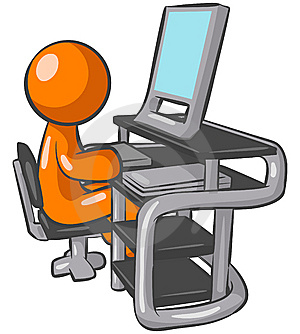 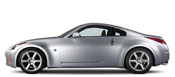 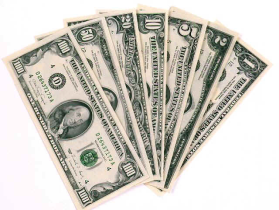 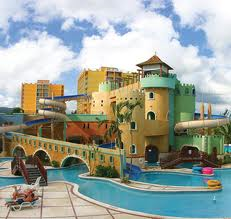 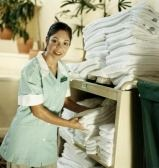 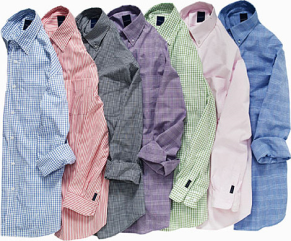 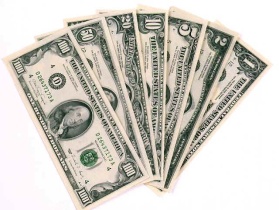 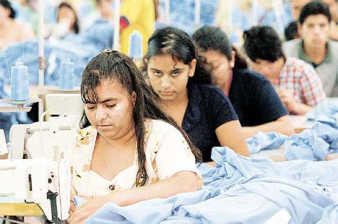 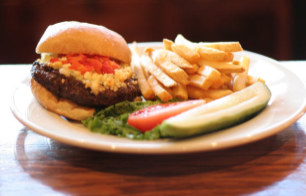 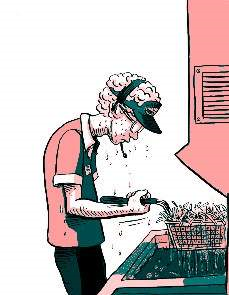 [Speaker Notes: Now: you get the big bucks and you spend them on things you want.  That money pays other people to produce those things.  You don’t think of it as you giving charity to those workers.
Programmer: http://thesubwaydevcorp.wordpress.com/2011/02/  
Car: http://www.rentexoticcars.com/dallas.html
Tropical vacation: http://jamaicabeachresorts.net/your-dream-tropical-vacation-within-the-budget/
Shirts: http://gearjunkie.com/preppy-cycling-gear
Burger and fries: http://www.dogwoodcafe.com/burgers-sandwiches.html 
French fry cooker: http://www.anarkismo.net/article/5169
Garment workers: http://drpinna.com/economic-rip-tide-chapter-two-2-4113
Hotel worker: http://positivepsychologynews.com/news/senia-maymin/20070525259
Car factory worker: http://www.businessinsider.com/company-is-dying-to-hire-unemployed-americans-with-the-right-skills-cant-find-any-2010-7  
Money: http://paraibaparadise.com/index.php/Joao-Pessoa/2009/10/11/brazil-may-use-sovereign-fund-to-buy-u-s-dollars-estado-says/]
Now
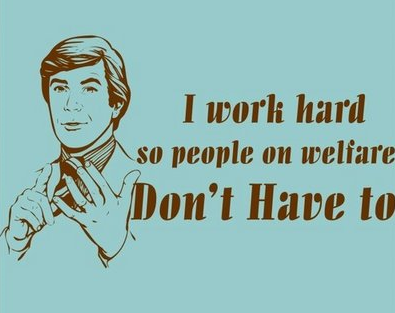 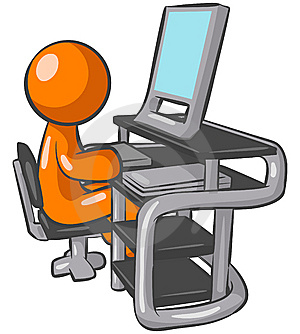 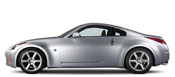 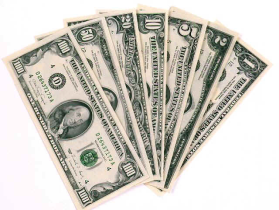 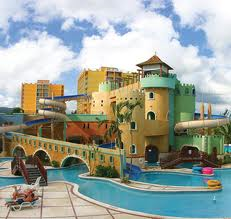 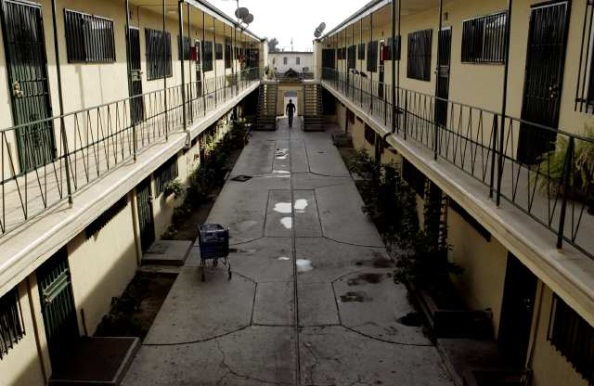 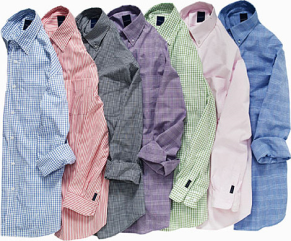 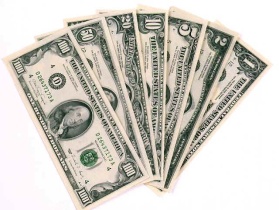 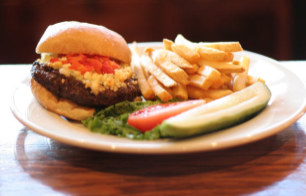 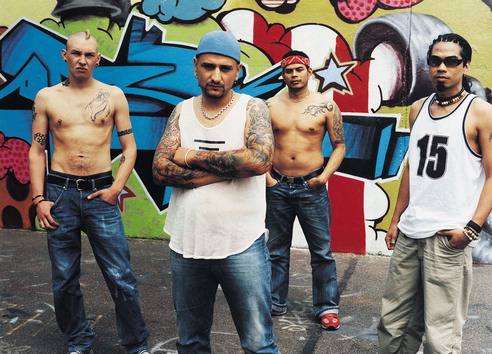 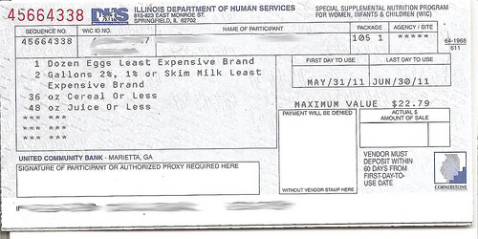 [Speaker Notes: But you may feel grumpy about having your money go to support folks who are “lazy” or just not trying to contribute.  But what if we simply don’t need everyone to work?
Programmer: http://thesubwaydevcorp.wordpress.com/2011/02/  
Car: http://www.rentexoticcars.com/dallas.html
Tropical vacation: http://jamaicabeachresorts.net/your-dream-tropical-vacation-within-the-budget/
Shirts: http://gearjunkie.com/preppy-cycling-gear
Burger and fries: http://www.dogwoodcafe.com/burgers-sandwiches.html 
Welfare poster: http://chicksontheright.com/2011/01/28/welfare-recipients-in-washington-are-about-to-be-cut-off/ 
Gang picture: http://txt3.tv/crips-bloods-ms-13-and-the-church/
WIC coupon: http://www.dailykos.com/story/2011/04/14/966873/-WIC-cutsthe-real-story 
Section 8 housing: http://www.surveymagnet.com/2010/04/section-8-homes/]
Then
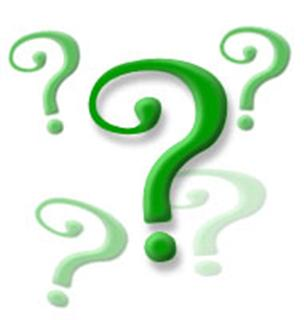 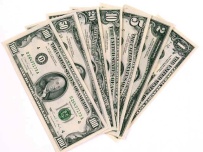 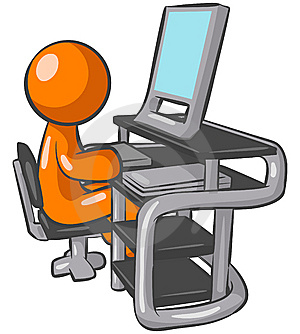 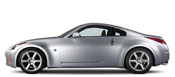 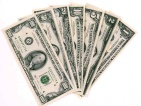 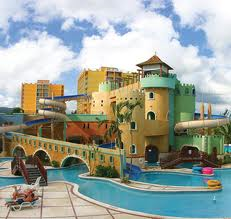 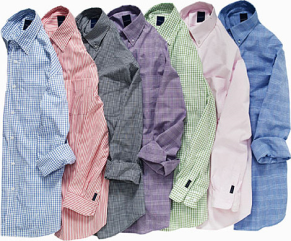 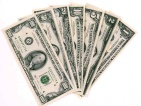 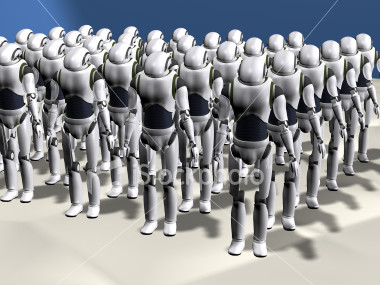 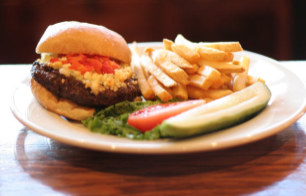 [Speaker Notes: Then: No need for the workers any more. You get what you want for a lot less money.  What happens to the rest of your money?  What happens to the people who are now unemployed?  Would you be “willing” to support them with your extra money?

Programmer: http://thesubwaydevcorp.wordpress.com/2011/02/  
Car: http://www.rentexoticcars.com/dallas.html
Tropical vacation: http://jamaicabeachresorts.net/your-dream-tropical-vacation-within-the-budget/
Shirts: http://gearjunkie.com/preppy-cycling-gear
Burger and fries: http://www.dogwoodcafe.com/burgers-sandwiches.html 
Money: http://paraibaparadise.com/index.php/Joao-Pessoa/2009/10/11/brazil-may-use-sovereign-fund-to-buy-u-s-dollars-estado-says/
Army of robots: http://www.sodahead.com/fun/my-problem-with-peace/blog-37972/?page=10&link=ibaf&imgurl=http://www.istockphoto.com/file_thumbview_approve/1716577/2/istockphoto_1716577_robot_army.jpg&q=army%2Bof%2Brobots 
Question mark: http://gyantunplugged.com/sound-off/sound-off-artists-managers-needs-to-read-this/attachment/question-mark/]
Then
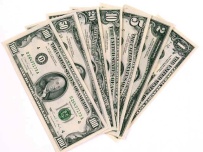 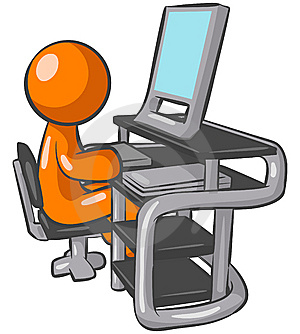 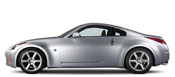 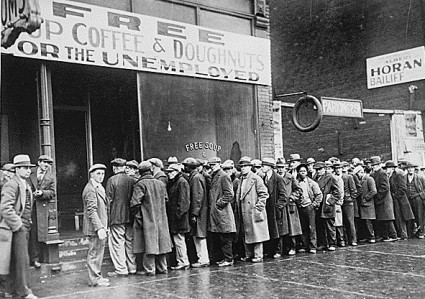 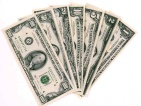 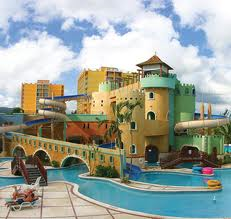 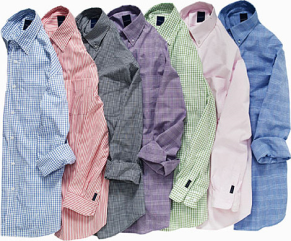 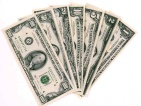 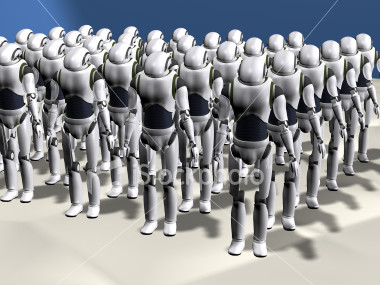 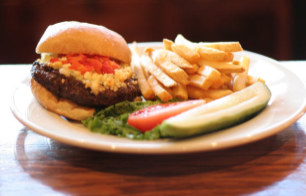 [Speaker Notes: Then: No need for the workers any more. You get what you want for a lot less money.  What happens to the rest of your money?  What happens to the people who are now unemployed?  Would you be “willing” to support them with your extra money?
Homeless guy: http://stuffunemployedpeoplelike.com/page/2/

Programmer: http://thesubwaydevcorp.wordpress.com/2011/02/  
Car: http://www.rentexoticcars.com/dallas.html
Tropical vacation: http://jamaicabeachresorts.net/your-dream-tropical-vacation-within-the-budget/
Shirts: http://gearjunkie.com/preppy-cycling-gear
Burger and fries: http://www.dogwoodcafe.com/burgers-sandwiches.html 
Money: http://paraibaparadise.com/index.php/Joao-Pessoa/2009/10/11/brazil-may-use-sovereign-fund-to-buy-u-s-dollars-estado-says/
Army of robots: http://www.sodahead.com/fun/my-problem-with-peace/blog-37972/?page=10&link=ibaf&imgurl=http://www.istockphoto.com/file_thumbview_approve/1716577/2/istockphoto_1716577_robot_army.jpg&q=army%2Bof%2Brobots 
Breadline: http://www.walletpop.com/tag/bureau+of+labor+statistics/]
Then
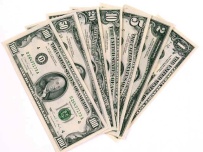 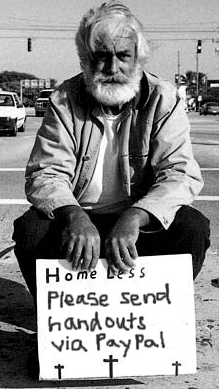 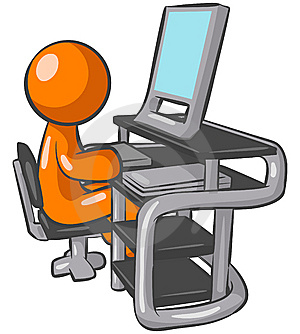 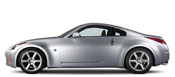 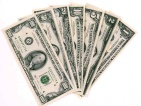 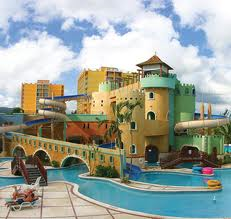 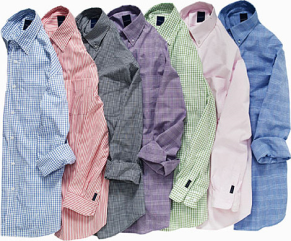 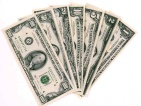 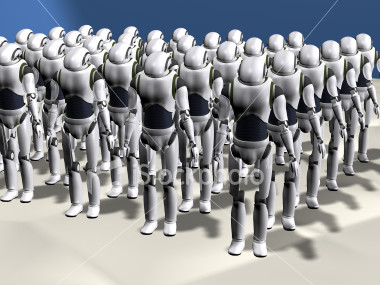 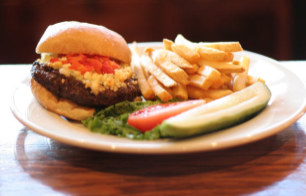 [Speaker Notes: More modern version.
Then: No need for the workers any more. You get what you want for a lot less money.  What happens to the rest of your money?  What happens to the people who are now unemployed?  Would you be “willing” to support them with your extra money?
Homeless guy: http://stuffunemployedpeoplelike.com/page/2/

Programmer: http://thesubwaydevcorp.wordpress.com/2011/02/  
Car: http://www.rentexoticcars.com/dallas.html
Tropical vacation: http://jamaicabeachresorts.net/your-dream-tropical-vacation-within-the-budget/
Shirts: http://gearjunkie.com/preppy-cycling-gear
Burger and fries: http://www.dogwoodcafe.com/burgers-sandwiches.html 
Money: http://paraibaparadise.com/index.php/Joao-Pessoa/2009/10/11/brazil-may-use-sovereign-fund-to-buy-u-s-dollars-estado-says/
Army of robots: http://www.sodahead.com/fun/my-problem-with-peace/blog-37972/?page=10&link=ibaf&imgurl=http://www.istockphoto.com/file_thumbview_approve/1716577/2/istockphoto_1716577_robot_army.jpg&q=army%2Bof%2Brobots]
What to Do?More Good Stuff
Improve education.


Invest in more fundamental research and infrastructure development.
[Speaker Notes: Why education?  Make more regular people employable.  Also generate more geniuses who create whole new things that generate new jobs.
But for that first thing:  can that be any more than a temporary patch?
Why research and infrastructure?  Again so that we create whole new things and continue to raise productivity.  Again, anything more than a patch?]
What to Do?Reexamine  the Labor-Based Economy Model
Not so radical ideas:

Increase taxes on undesirable externalities.



Reduce payroll taxes.

V. A. T.
[Speaker Notes: Payroll taxes made sense when there was no alternative to human labor.  But now there is.  But government still needs money, so raise the other ones.]
What to Do?Reexamine  the Labor-Based Economy Model
More radical ideas:

A basic income

Swiss proposal to guarantee $33,000 per person


Australia Project

Lights in the Tunnel
Two Paths
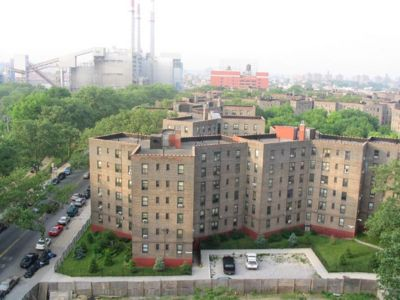 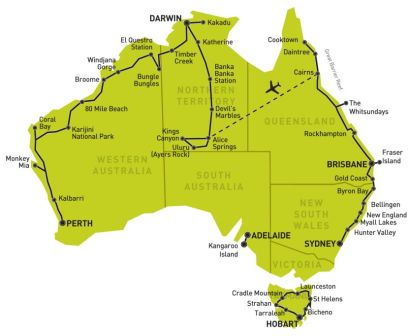 [Speaker Notes: One path:  ignore the problem until more and more people are “warehoused” and marginalized.  Another path: something like the Australia Project.
Queensbridge Houses, public housing, Queens: http://www.answers.com/topic/queensbridge-queens?cat=travel
Australia: http://www.connections.travel/content.asp?Document_ID=52578]
The Australia Project
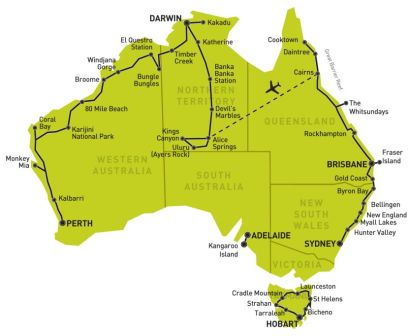 Marshall Brain, Manna, Chapter 5
[Speaker Notes: Australia: http://www.connections.travel/content.asp?Document_ID=52578]
The Lights in the Tunnel
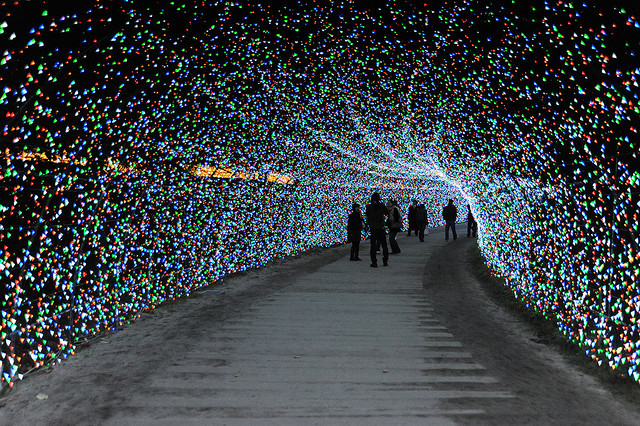 http://www.thelightsinthetunnel.com/

http://econfuture.wordpress.com/
[Speaker Notes: Image from: http://favim.com/image/248973/
http://singularityhub.com/]
The River Analogy
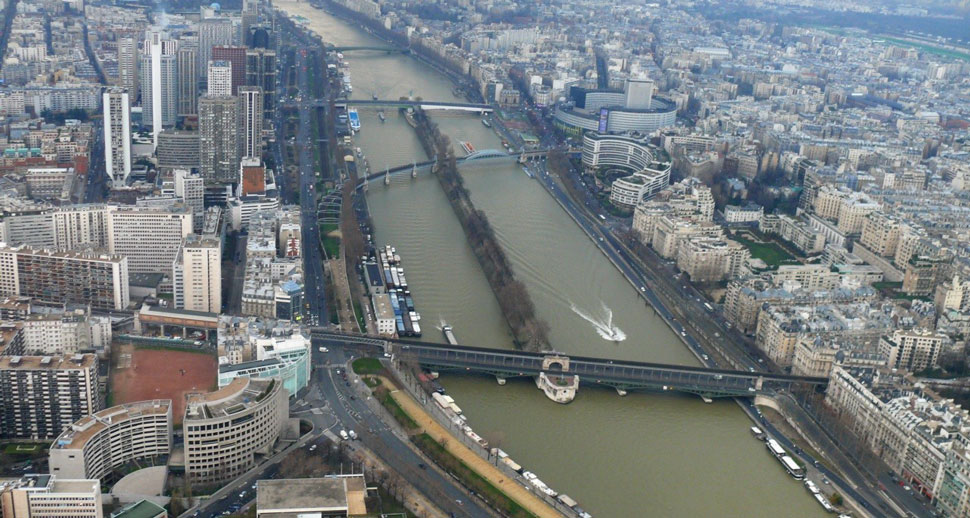 Traditional View:

	Consuming without producing = mooching
[Speaker Notes: The Lights in the Tunnel p. 139
View from Eifel Tower: http://www.visitingdc.com/paris/eiffel-tower-view.asp 
Think of the market as a river.  A business pumps water out when it sells something. It pumps water in when it buys goods or pays workers.
A business that pumps water out but pumps none back in is a free rider.
With many free riders, the river will run dry.]
The River Analogy
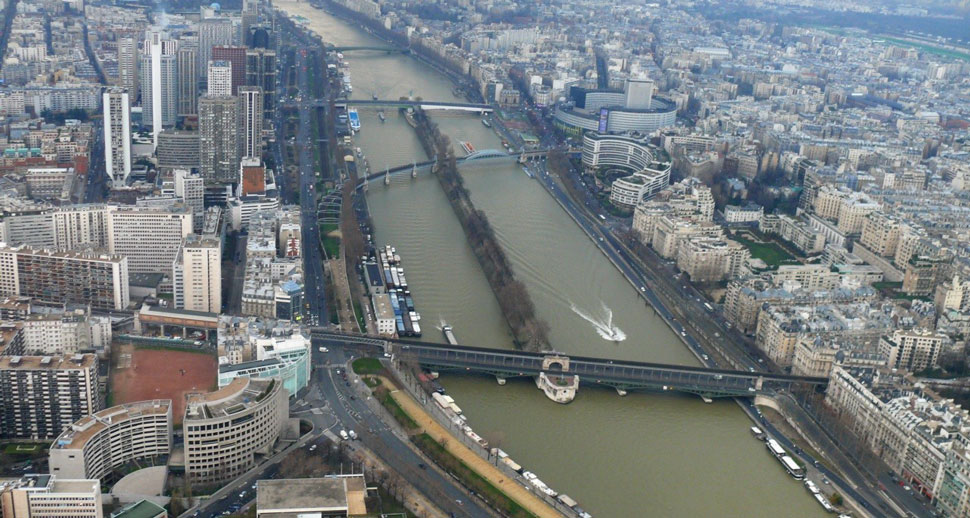 Revised View:

	Producing without consuming = mooching
[Speaker Notes: The Lights in the Tunnel p. 139
View from Eifel Tower: http://www.visitingdc.com/paris/eiffel-tower-view.asp 
Think of the market as a river.  A business pumps water out when it sells something. It pumps water in when it buys goods or pays workers.
A business that pumps water out but pumps none back in is a free rider.
With many free riders, the river will run dry.]
Recall Income Disparity
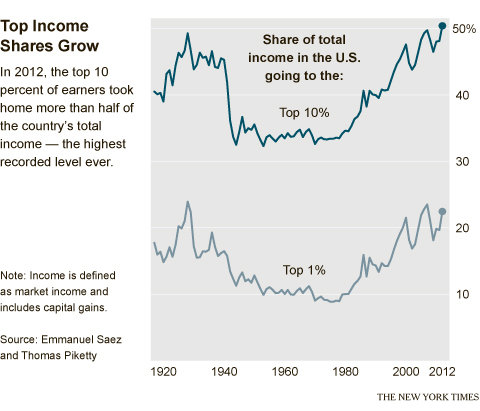 [Speaker Notes: A  rich person doesn’t buy 100 times as many cars or iPhones as 100 regular people.  So this trend is very scary.
http://animalspiritspage.blogspot.com/2009/05/income-inequality-debt-crisis-and.html]
Worrying about This?
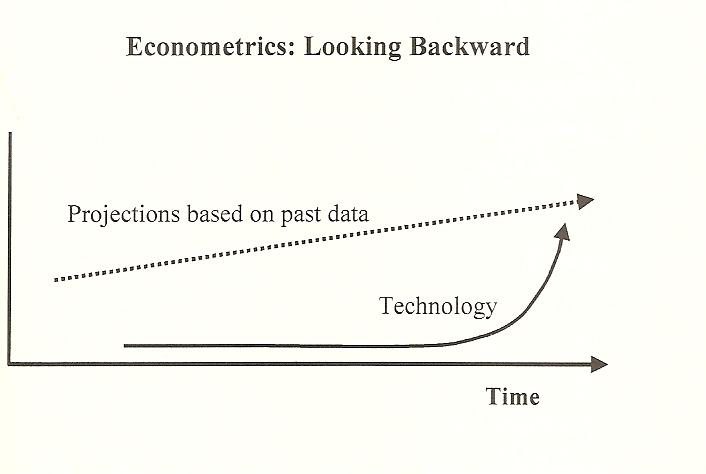 [Speaker Notes: From The Lights in the Tunnel p. 94.  If all we do is to extrapolate from historical data, we will be completely caught off guard by exponential growth when we hit the elbow of the curve.]
Maintaining a Robust Market
Martin Ford’s “radical” idea:
In a future, largely automated economy, the preservation of robust market demand by providing an income stream to consumers will also have to become a core function of government.
[Speaker Notes: The Lights in the Tunnel, p. 161.]
Maintaining a Robust Market
Who should win when automation replaces jobs:
The business and its owners get higher profits.

The customers get lower prices.

Wage recapture: the government takes a share that it can use to maintain the market.
[Speaker Notes: The Lights in the Tunnel p. 162]
Maintaining a Robust Market
Individual income depends on incentives that benefit everyone:
Education.

Community and civic activities.

Journalism.

The environment and other externalities.

Population.
[Speaker Notes: The Lights in the Tunnel p. 162  I have added the fifth one.  If people have more free time, we must assure that they don’t decide to spend it by having a lot more kids.]
What Will People Do?
What will people choose to do if they have more free time?


What work will still need to be done to make [1] possible?
One Small Example
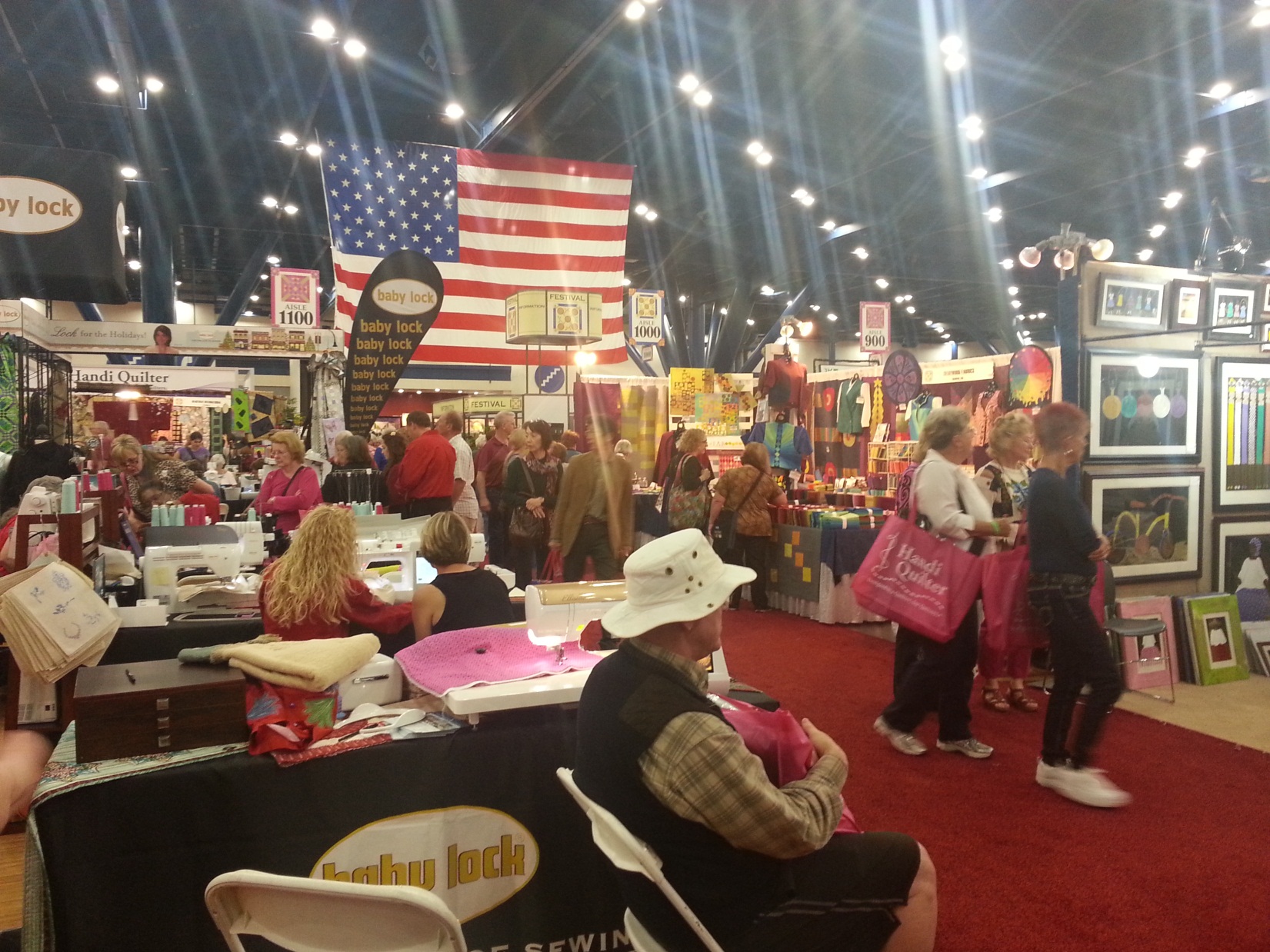 [Speaker Notes: Houston Quilt Show 2012  Some people will choose to spend their time going to the show.  But they can only do that if other people create new ideas, set up the booths, etc.  So we need incentives for that work.]
Who Decides and How?
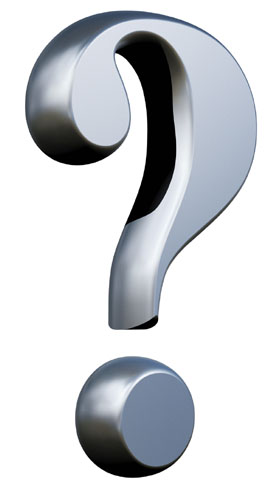 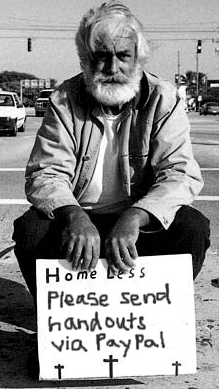 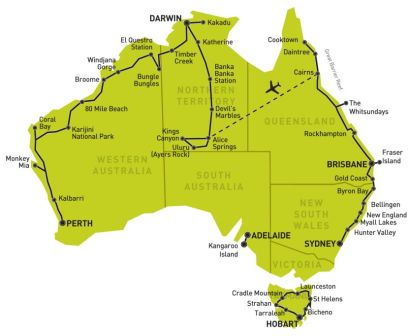 [Speaker Notes: Homeless guy: http://stuffunemployedpeoplelike.com/page/2/
http://www.answers.com/topic/question-mark-large-image]
Where Is the Political Clout?
The Luddites had no political clout.  What about now:
Who has the political clout to affect the outcome?  


Does it include the people who are most impacted?
Today’s Technology – Tomorrow’s Jobs
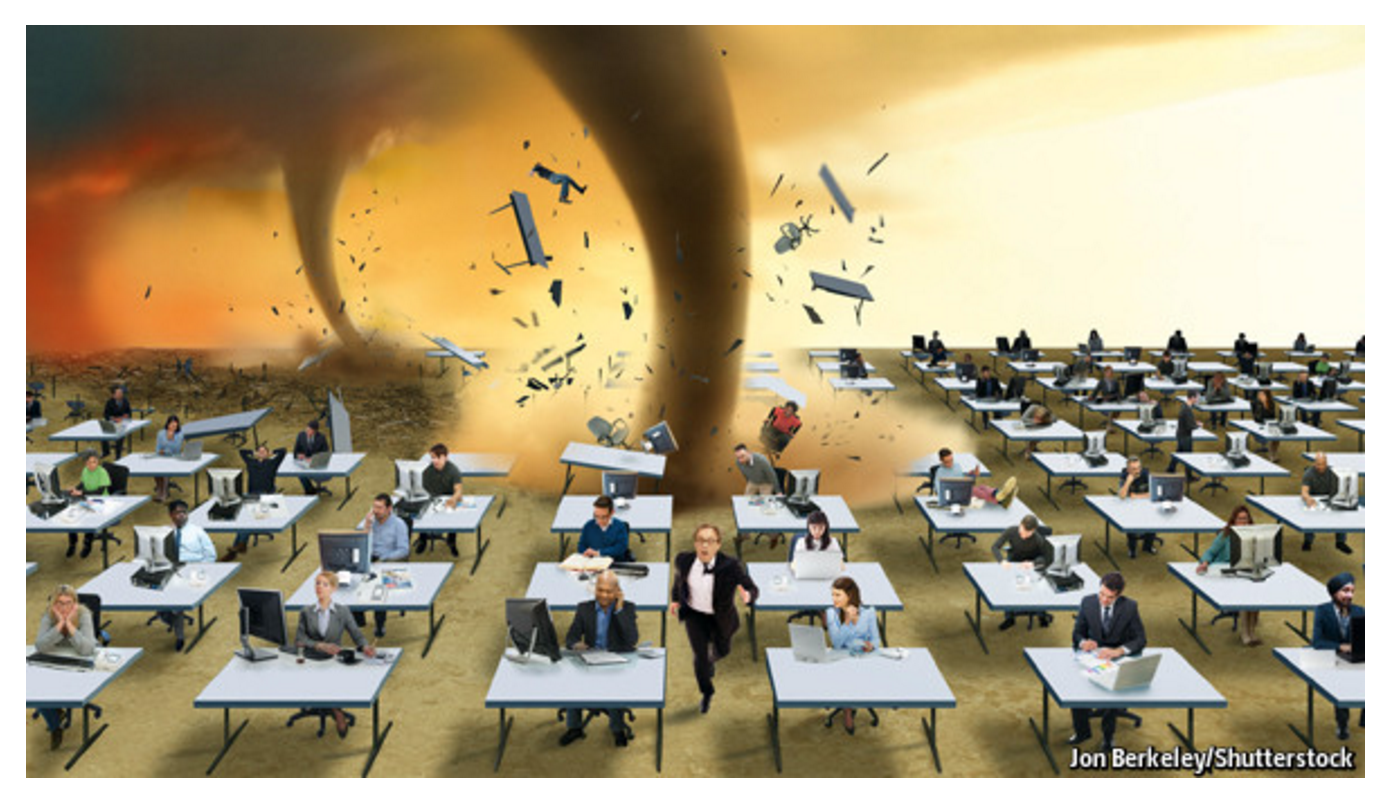 [Speaker Notes: Ask students to discuss notecards.]
Who Has the Rights?
Scenario: Increasingly sophisticated and human-like robots are being created.
At what point do the robots acquire human-like rights?

Never.  They are machines.

When there is conclusive evidence that they are as self-aware as a normal adult.

When they are as self-aware as a child.

When there’s any evidence of  perception of anything like physical or emotional pain.
Where Is the Responsibility?
Scenario: 	Sophisticated household robots are widely available.

		The robot drops and seriously injures a baby.
Should the parents win if they sue the robot company?

No.

No, as long as the risk with the robot is not greater than the risk with a human caregiver.

Probably not unless there is evidence that the company knew of flaws and ignored them.

Yes.  The company will always be responsible.
Where Is the Responsibility?
Scenario: 	Sophisticated household robots are widely available.

		The robot drops and seriously injures a baby.
Should  CPS go after the parents?

No.

No as long as the risk with the robot is not greater than the risk with a human caregiver.

Probably not unless they knew of flaws and ignored them.

Yes.  The parents will always be responsible.
Where Is the Responsibility?
Scenario: 	Sophisticated household robots are widely available.

		The robot spills coffee on a guest who is badly burned.
Should the guest  win if he sues the owners of the robot?

No.

No as long as the risk with the robot is not greater than the risk with a human caregiver.

Probably not unless there is evidence that they knew of flaws and ignored them.

Yes.  Just like now, you’re responsible for whatever happens in your house.
Where Is the Responsibility?
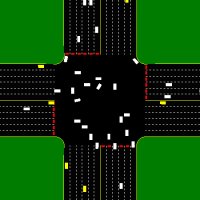 Scenario: Two cars crash in the intersection.
Should the people in the car win if they sue whoever is responsible for controlling the intersection?
No.

Probably not unless there is evidence that the company knew of flaws and ignored them.

Yes.  The city/contractors will always be responsible.
Does your answer depend on how the autonomous vehicle failure rate compares with the failure rate of human drivers?
Summary
What can we/will we be able to do?

What effects can we predict?

Are these outcomes that we want?

What should we be doing to prepare?
The Pros and Cons
Pros		Cons

Digital You
Information all the time
Interactive entertainment
eCommerce
3D printing
AI and robotics
Can Ethical  Frameworks  Help  Us  Find  Answers?
and  Mathematics
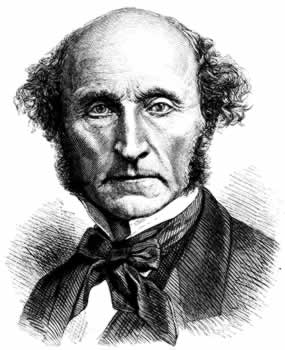 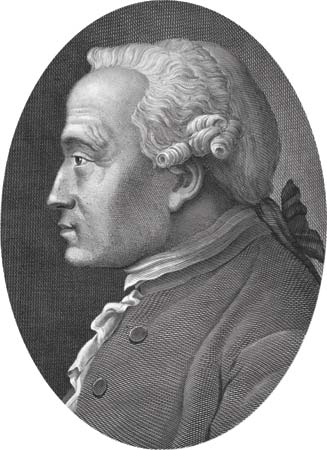 Kant and Deontology
Utilitarianism
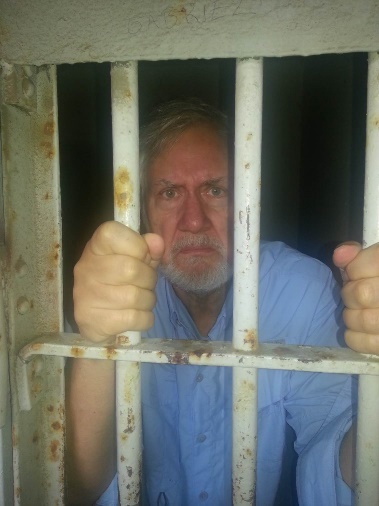 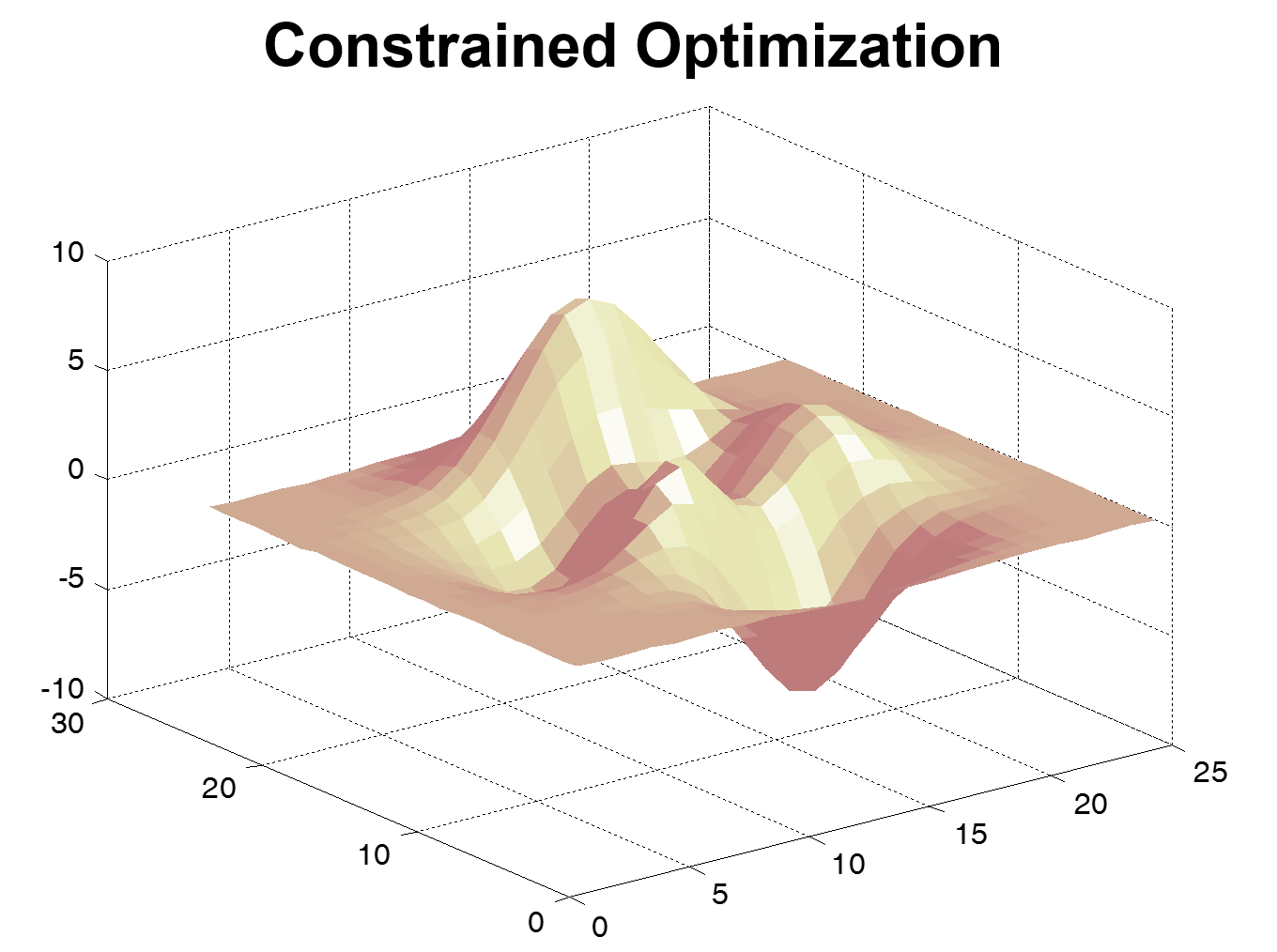 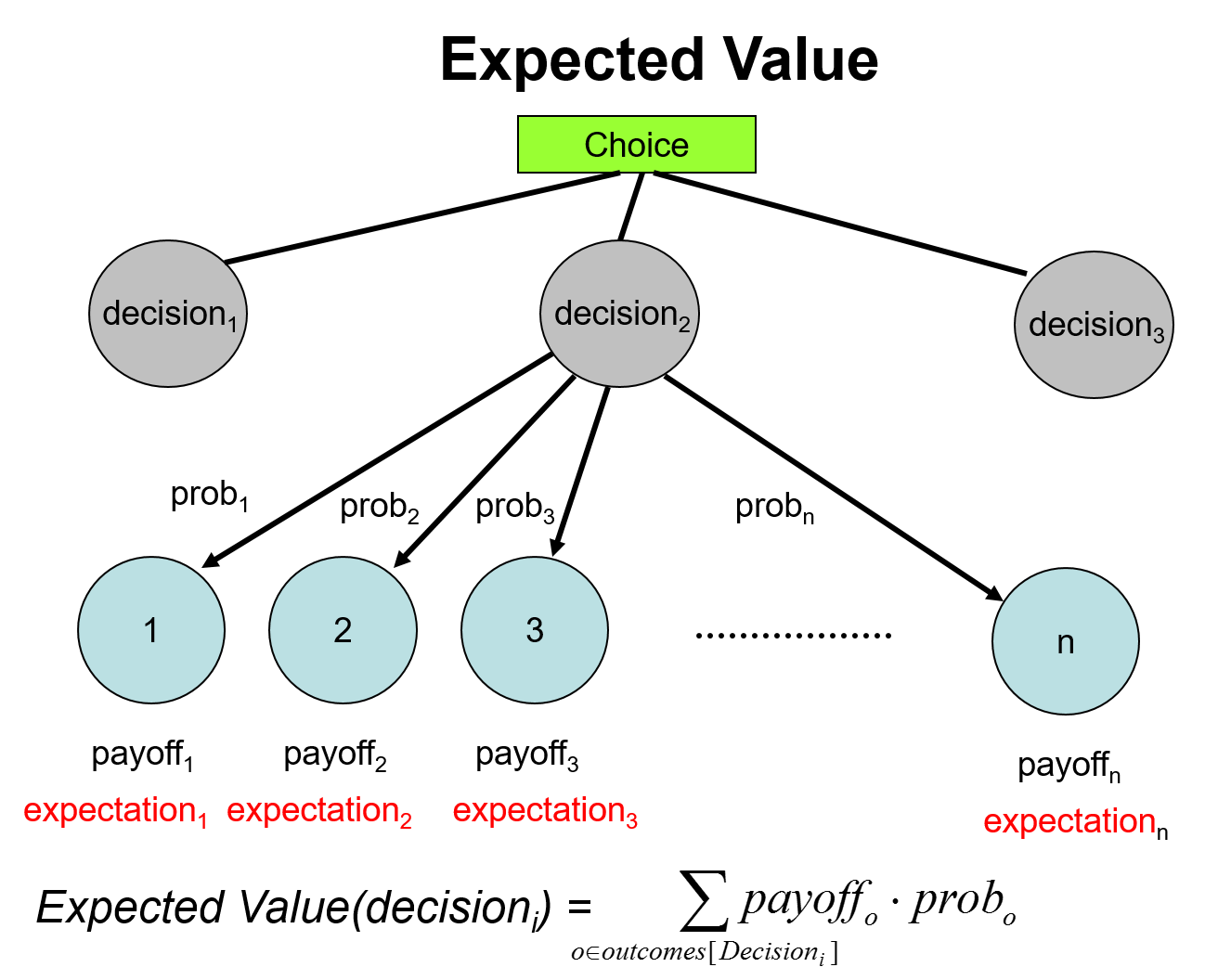 Prisoner’s Dilemma
[Speaker Notes: We present philosophical approaches.
Mill (hair sticking out): http://www.utilitarian.net/jsmill/
Kant: http://media-2.web.britannica.com/eb-media/69/99069-004-1D777F95.jpg 
Utilitarianism is outcome based.  How to compute outcomes?
Utilitarianism is optimization based.  Deontological approaches impose constraints.  So how does constrained optimization work?
How to behave in a world where other agents are rational?  Prisoner’s dilemma.]